0530黃疸貧血交接
模型MWPPG001~63貧血
未去反光
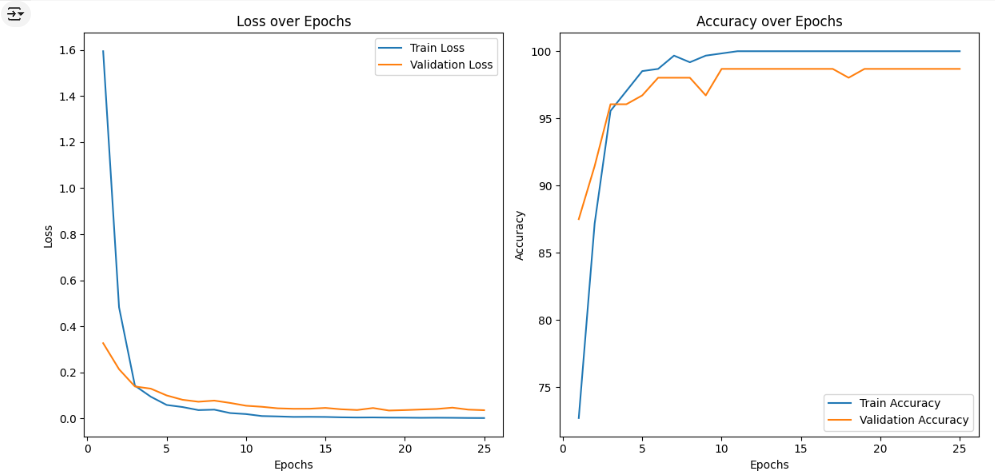 未去反光
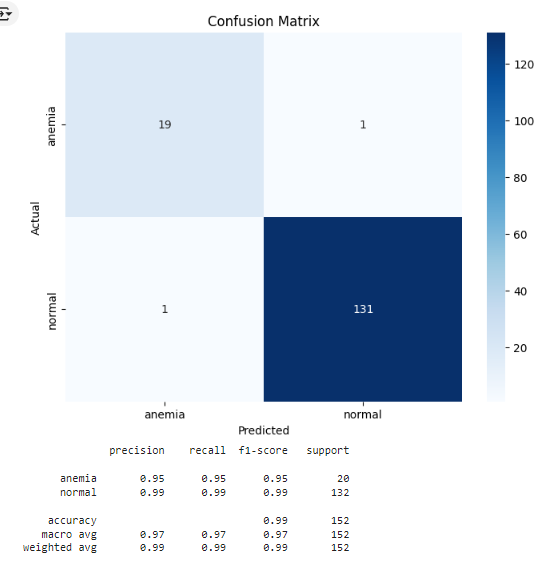 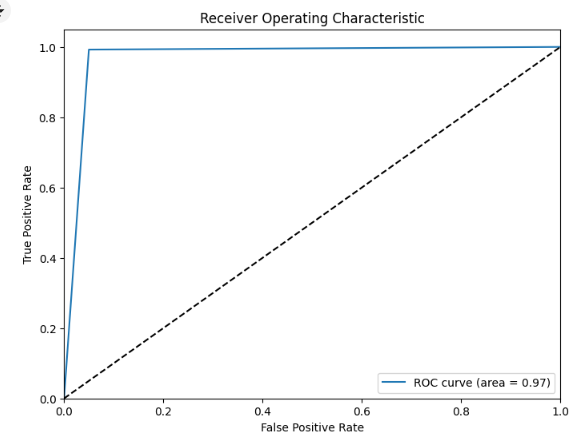 去反光
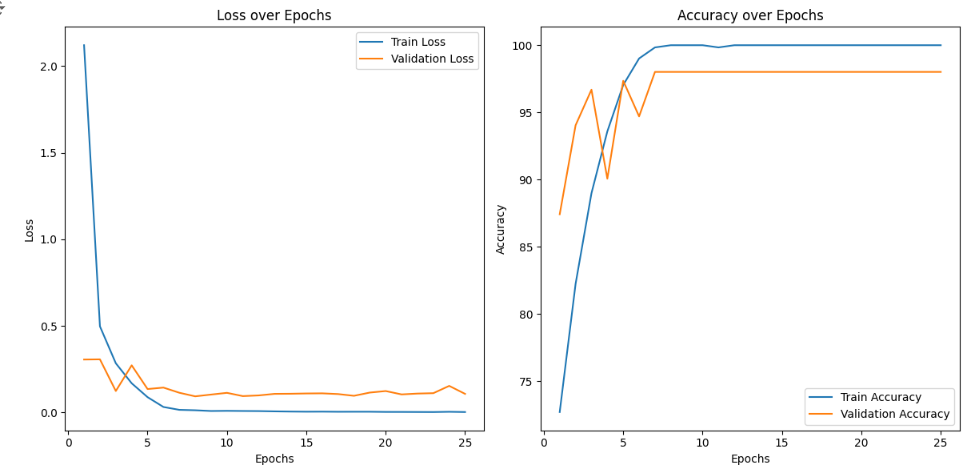 去反光
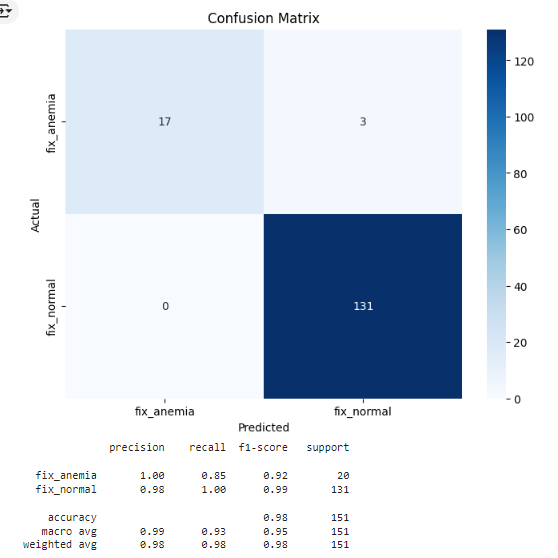 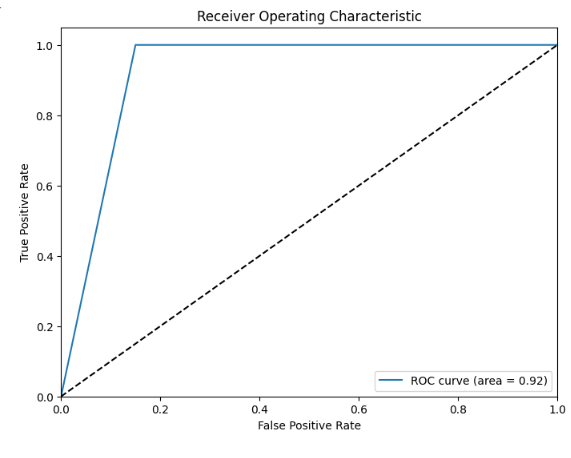 混和
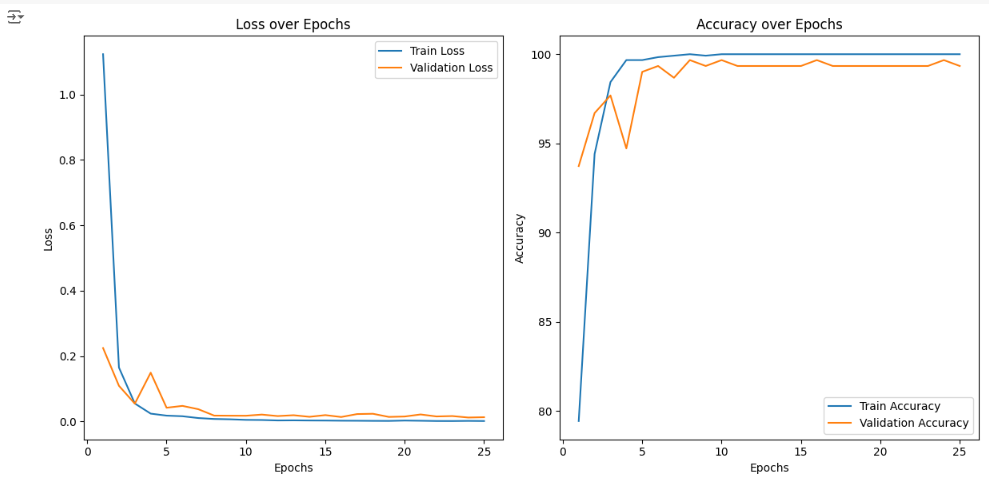 混和
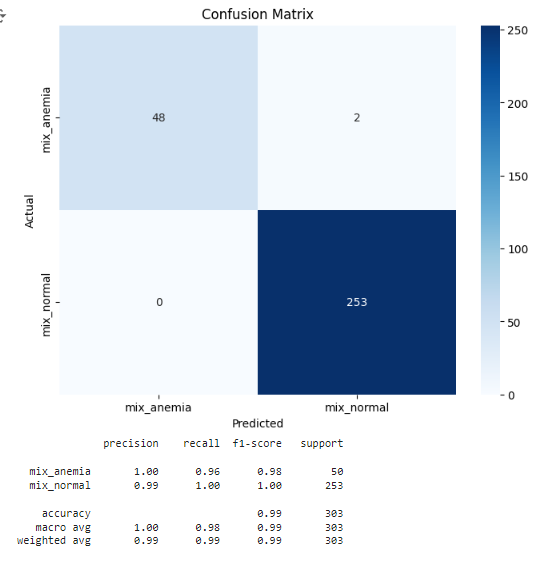 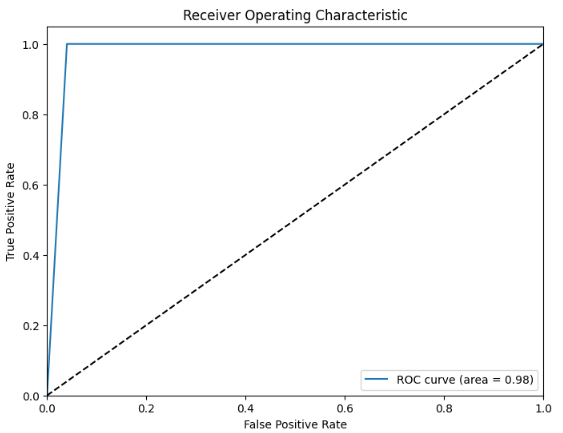 0604黃疸貧血交接
模型MWPPG088~100貧血
未去反光iPhone只有眼瞼Test
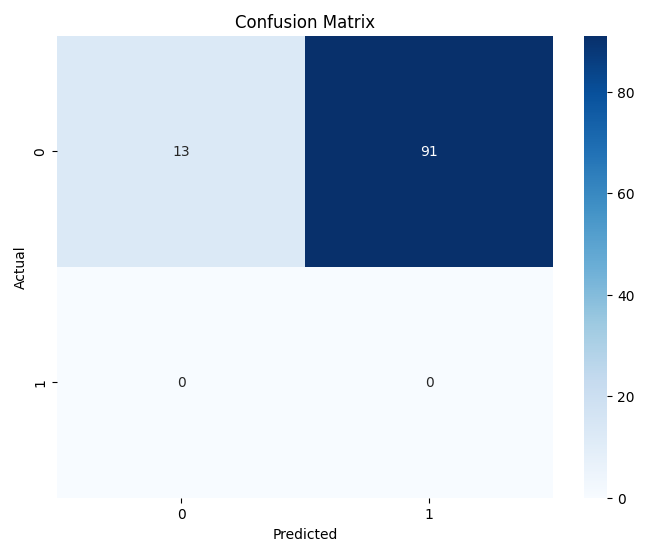 去反光iPhone只有眼瞼Test
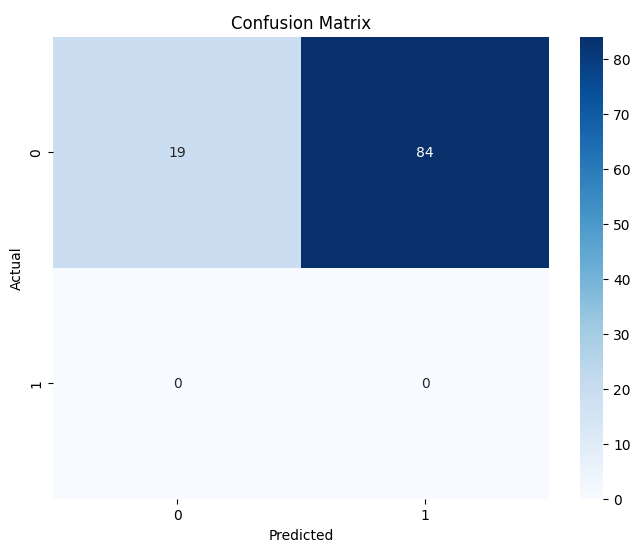 未去反光Samsung只有眼瞼Test
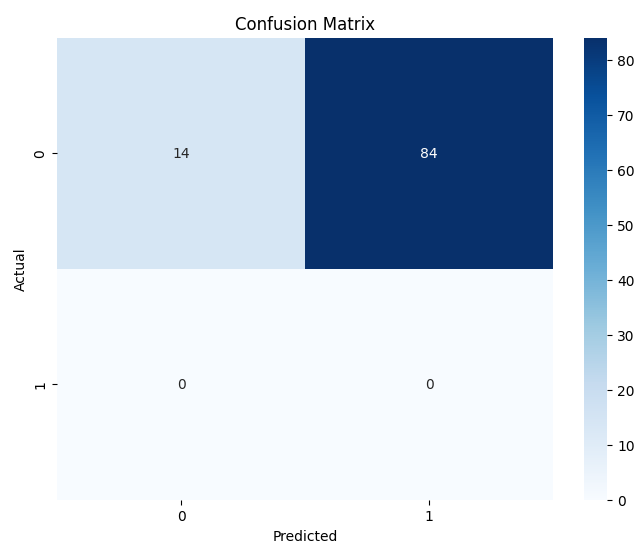 去反光Samsung只有眼瞼Test
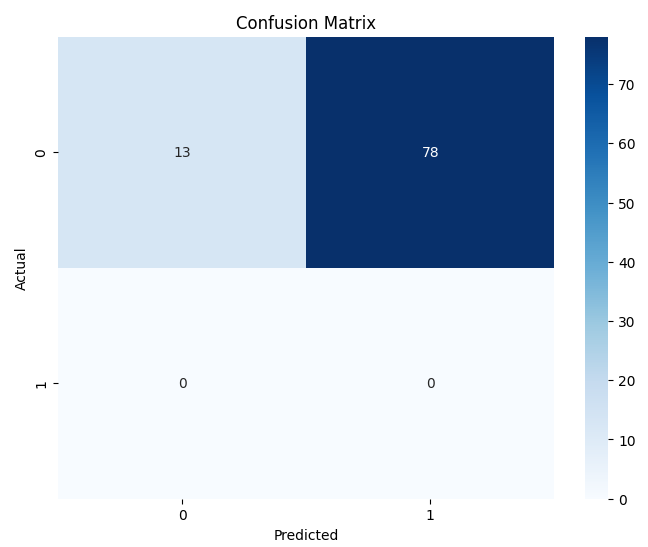 App
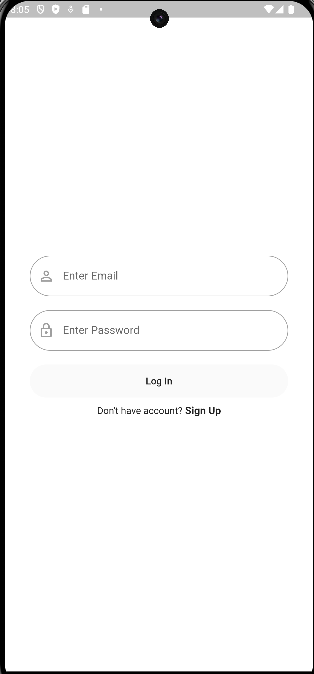 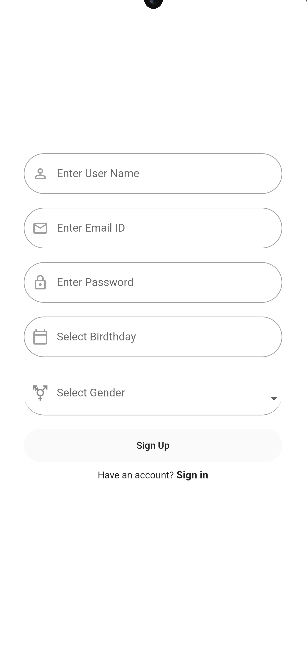 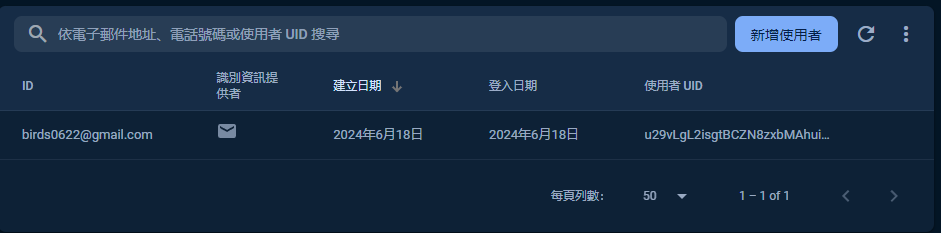 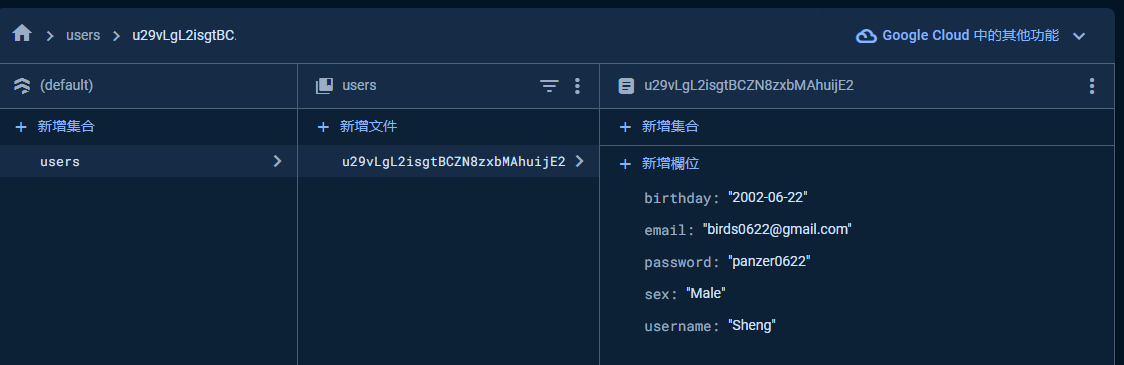 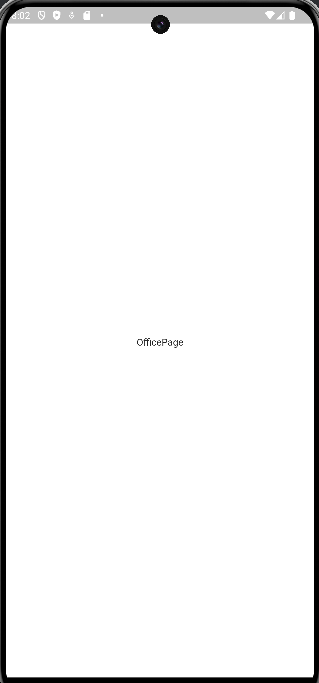 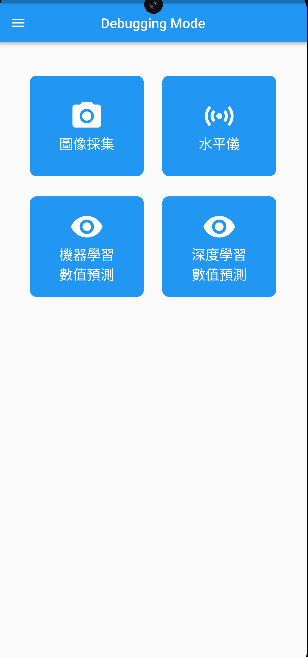 0618黃疸貧血交接
模型黃疸
未去反光
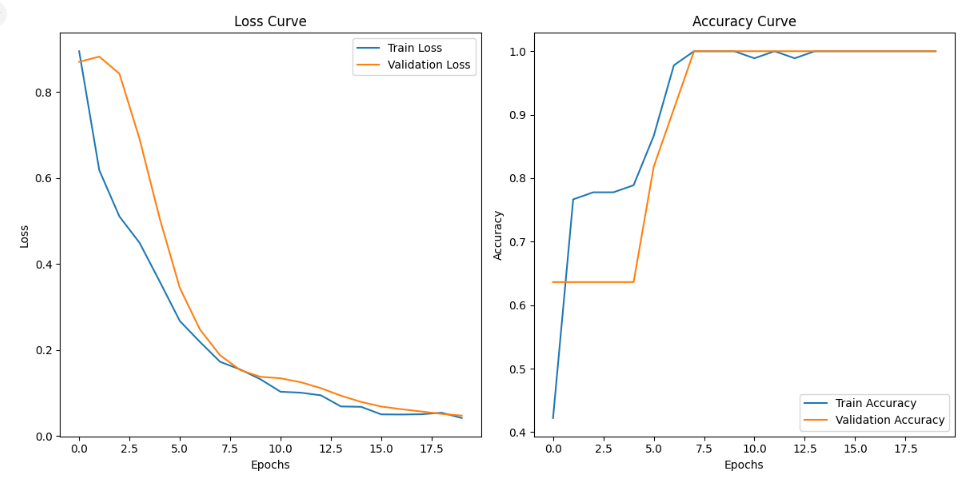 未去反光
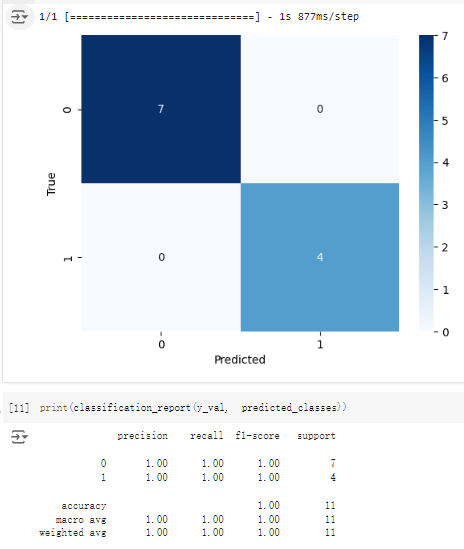 去反光
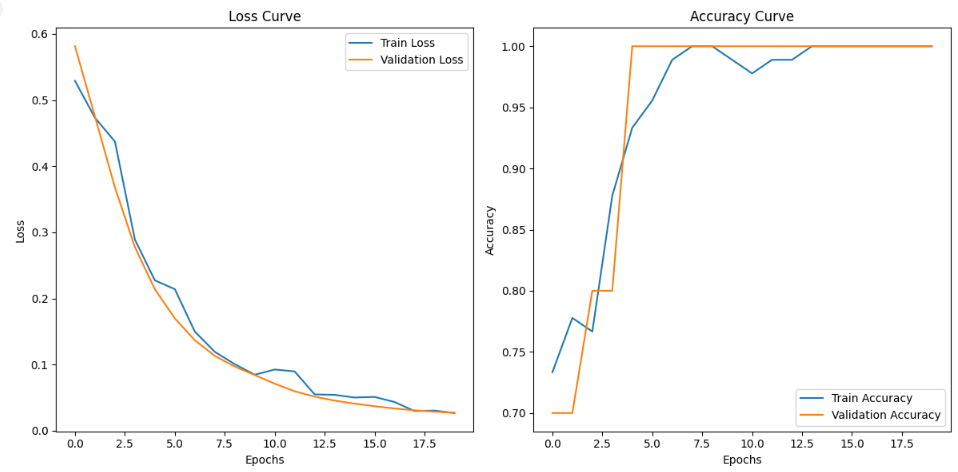 去反光
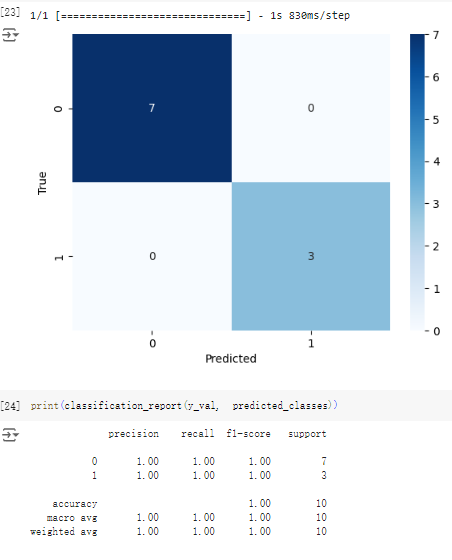 0625黃疸貧血交接
Unet
標記眼白
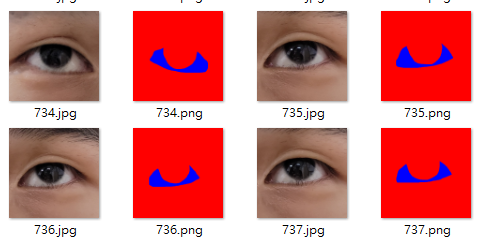 使用GIMP標記眼白部分，標記完後改編號將其加入資料集訓練。
訓練結果
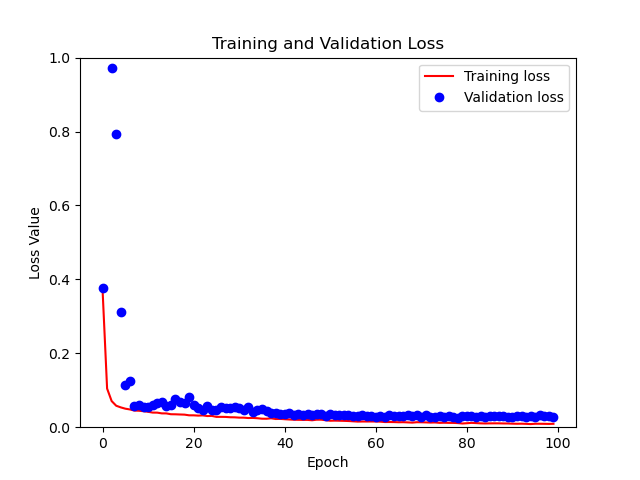 訓練結果
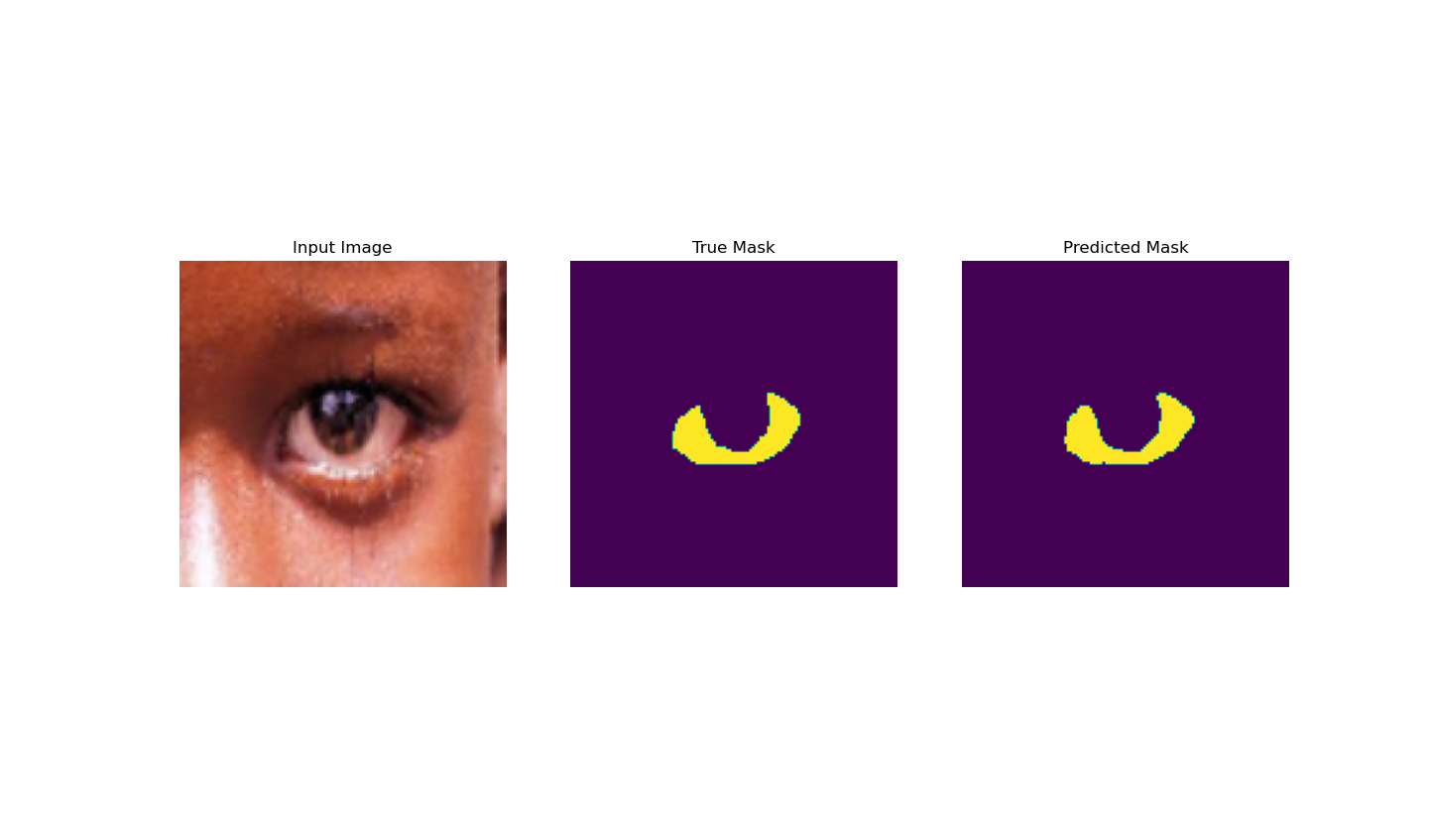 0702黃疸貧血交接
App
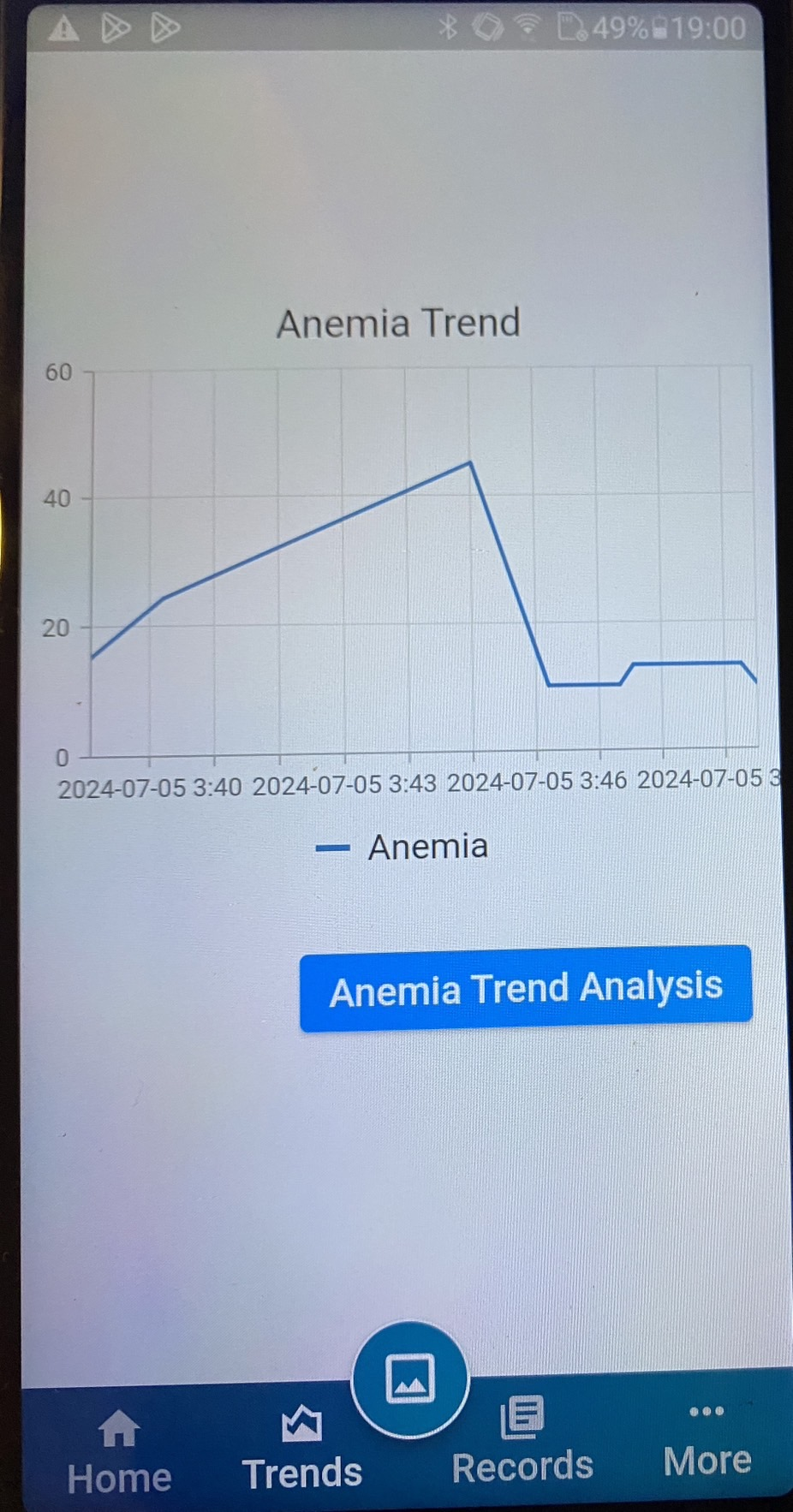 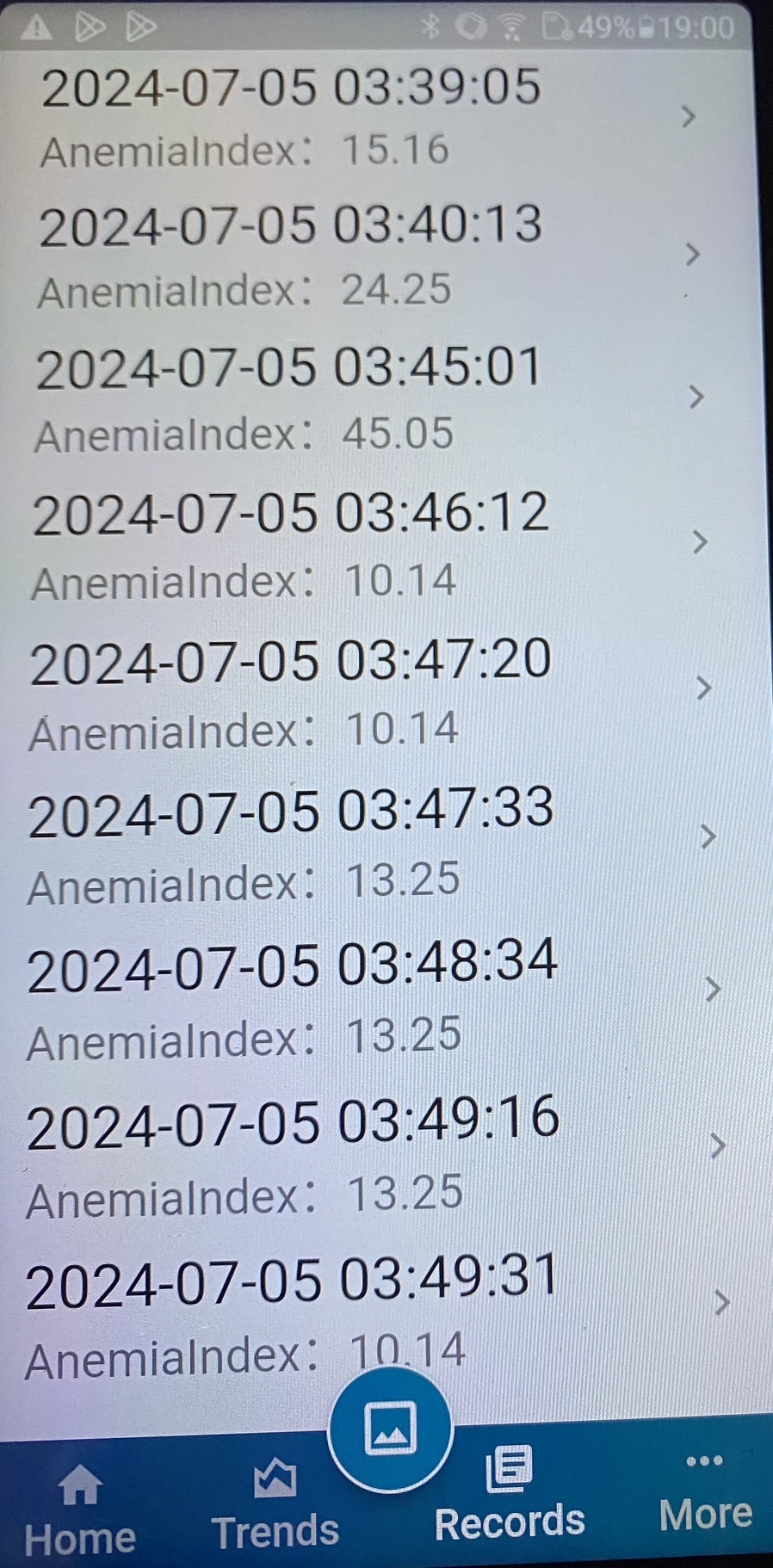 0716交接
PPG模型-SH
GoogLeNet-SH-2Class-Male
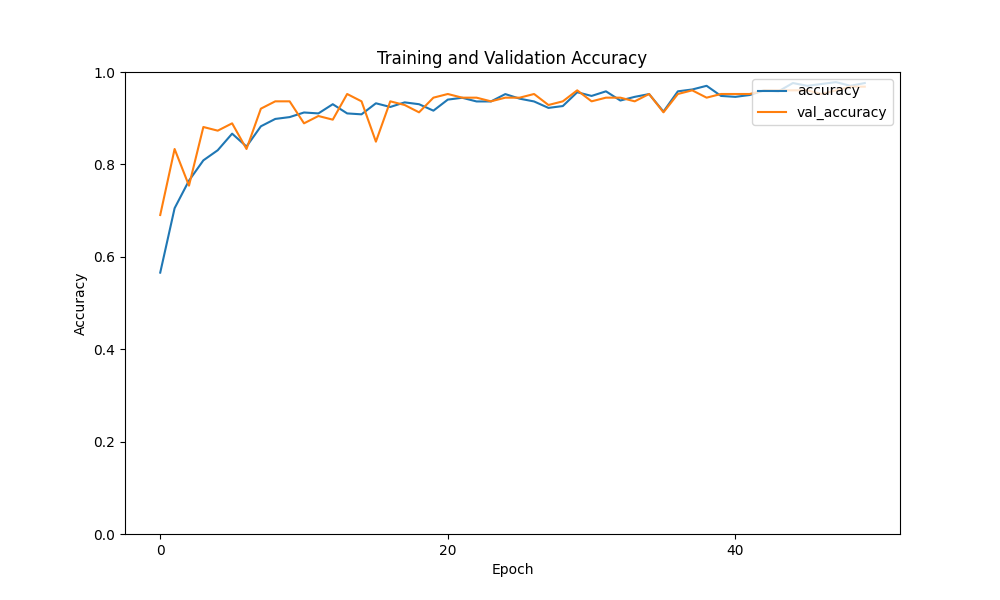 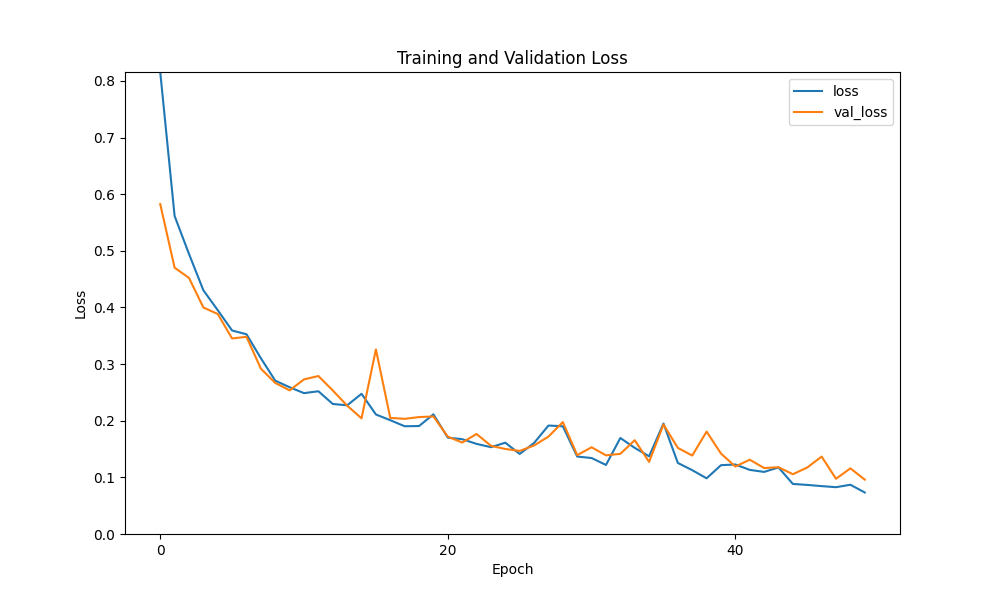 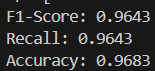 GoogLeNet-SH-2Class-Male
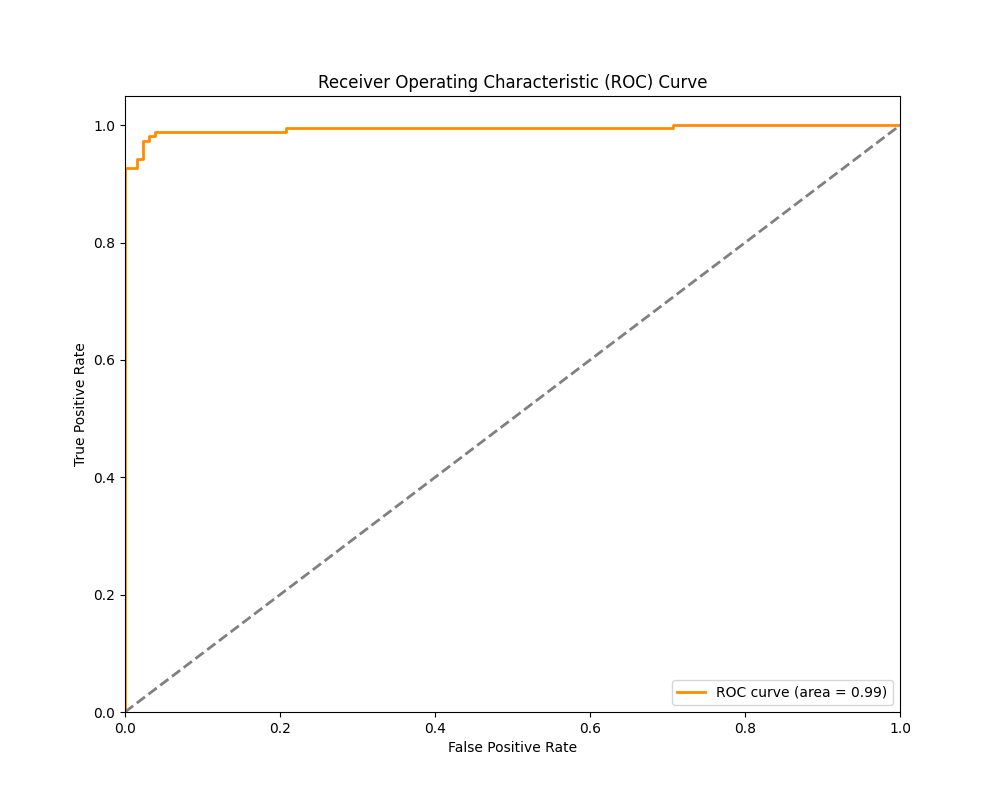 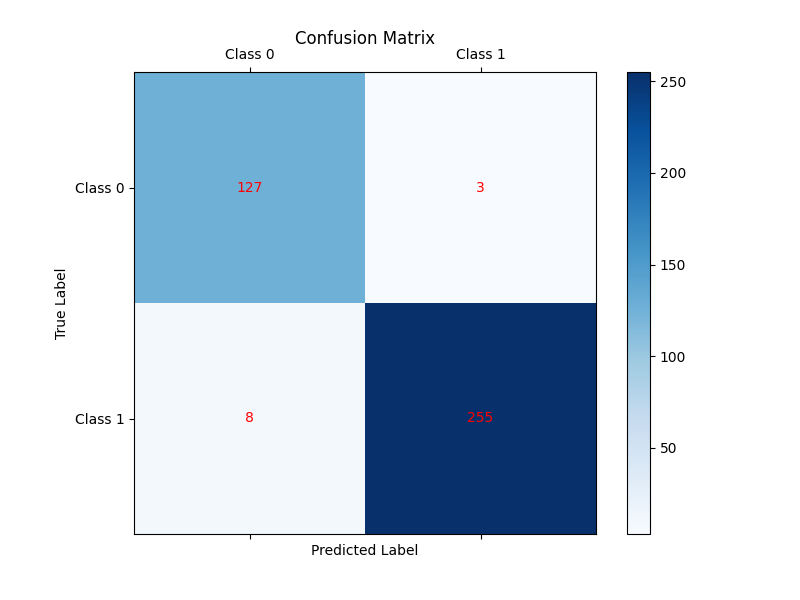 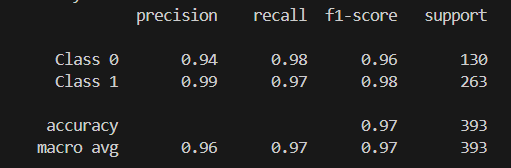 GoogLeNet-SH-2Class-Female
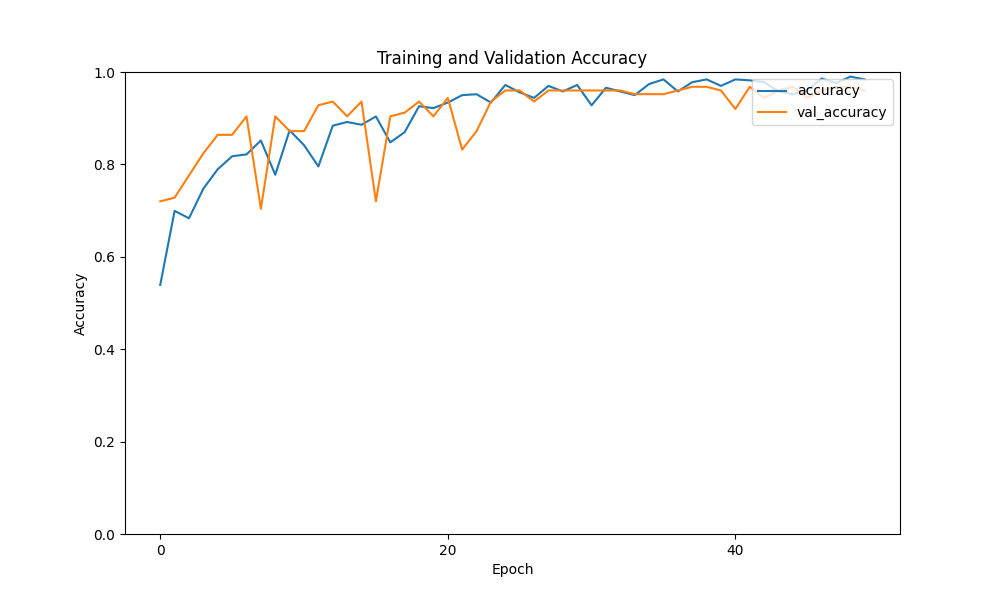 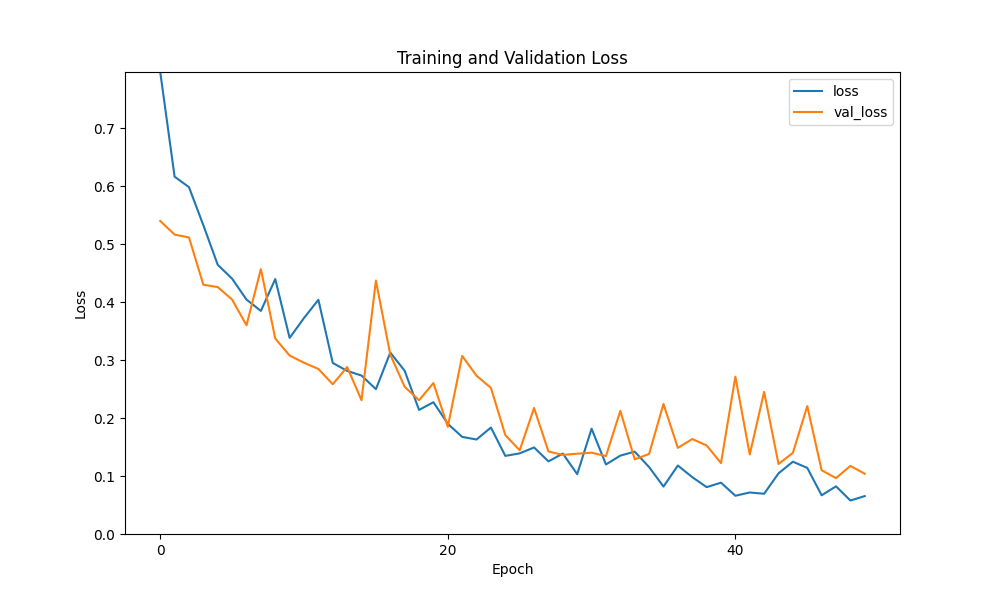 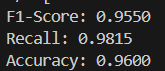 GoogLeNet-SH-2Class-Female
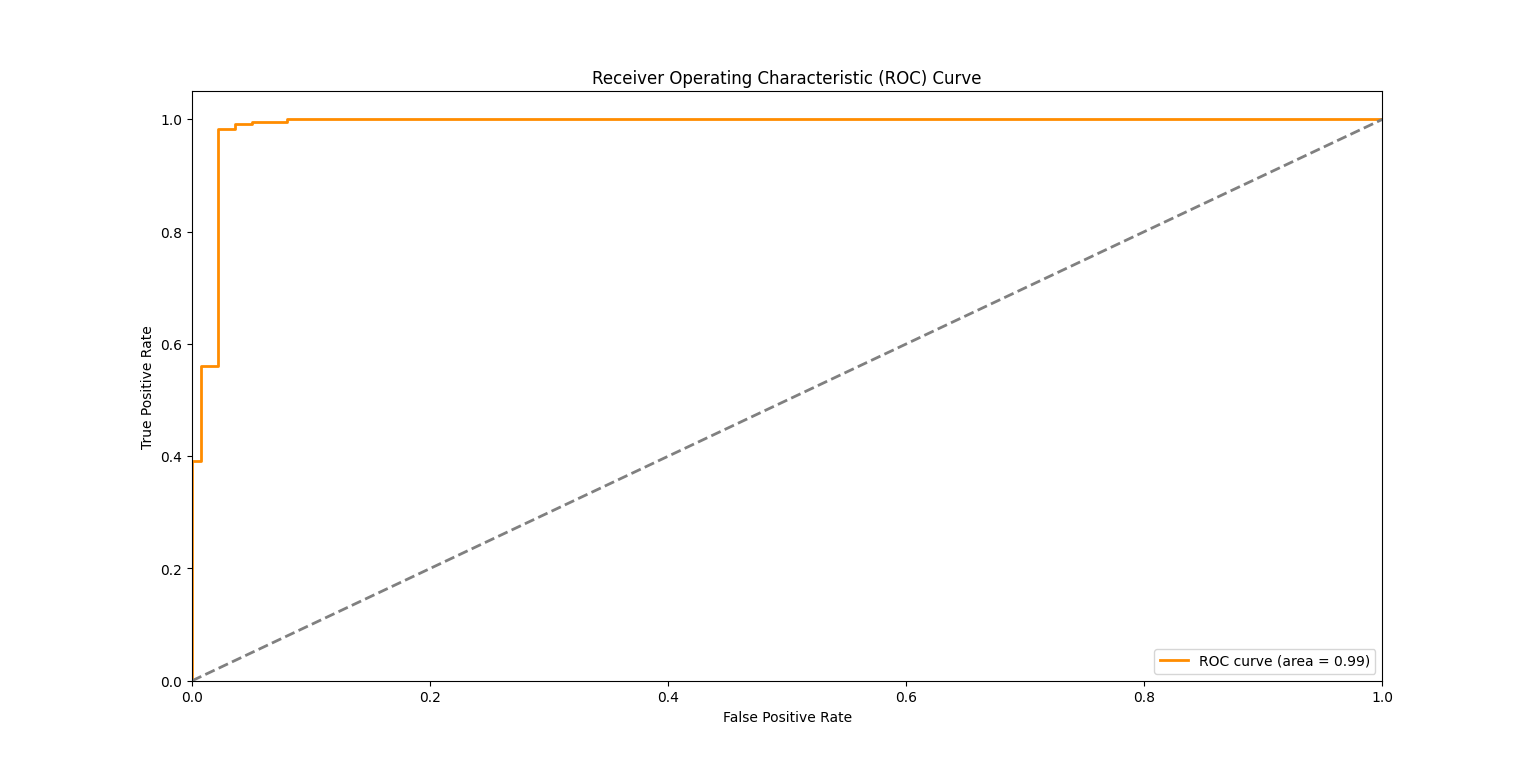 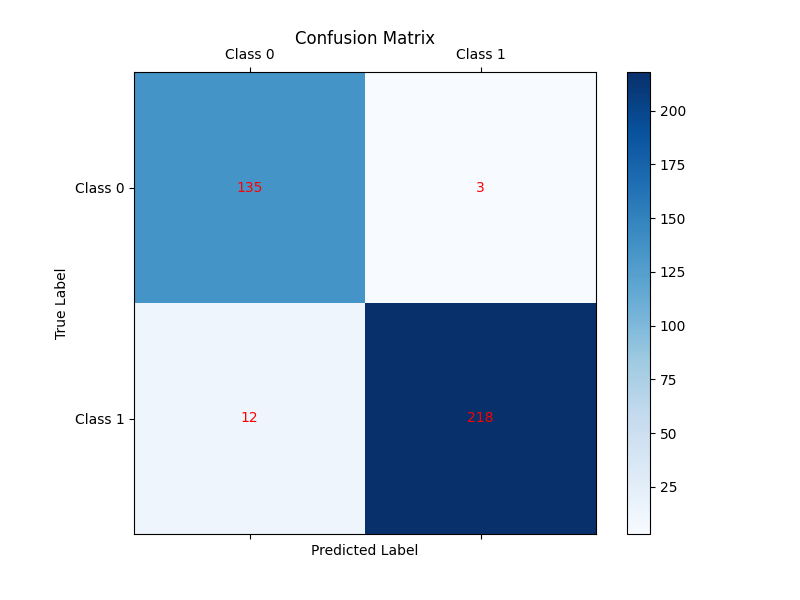 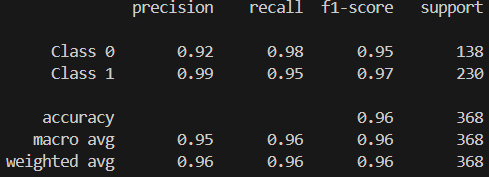 ResNet-SH-2Class-Male
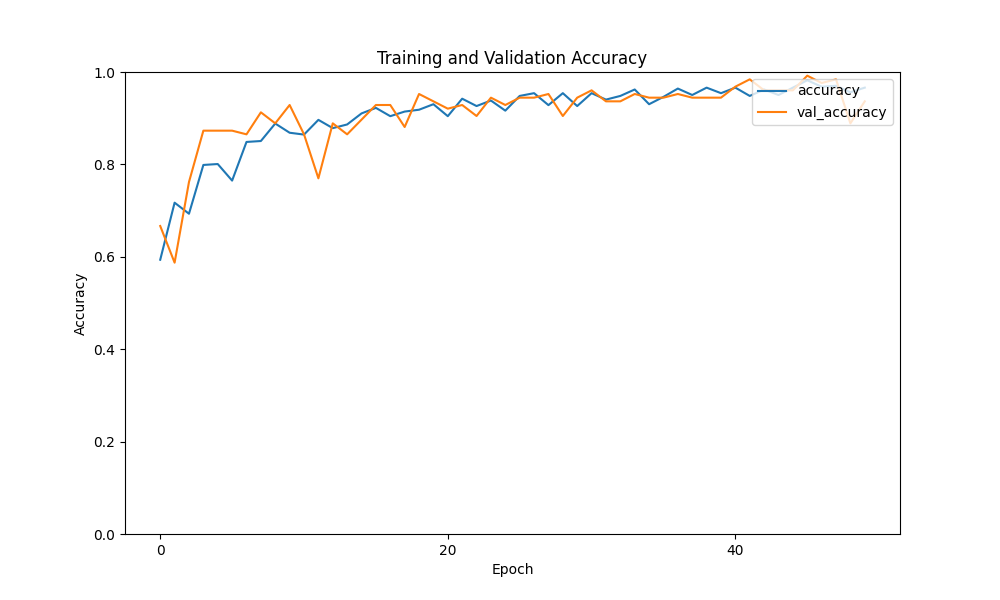 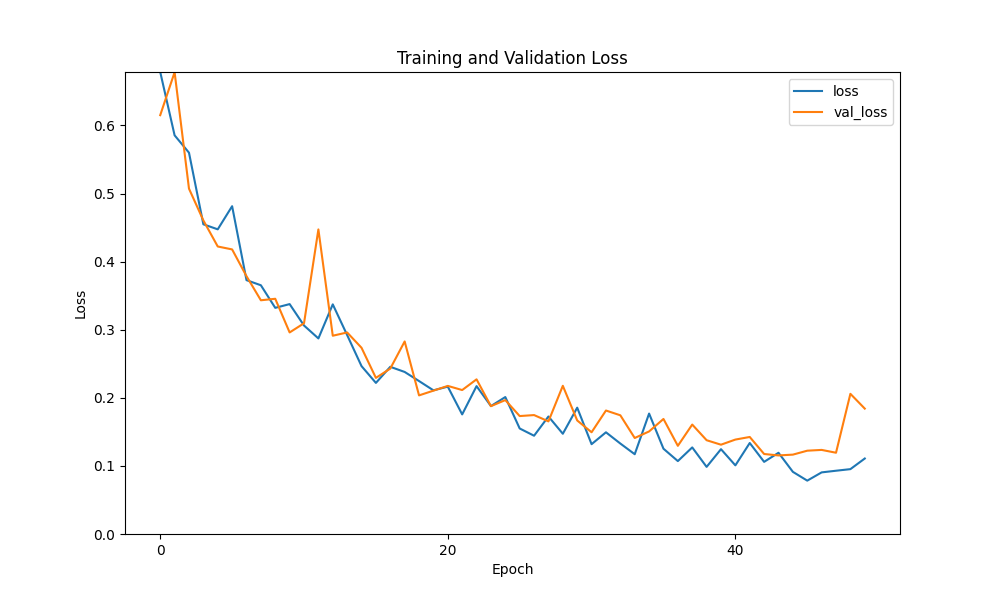 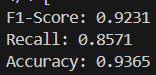 ResNet-SH-2Class-Male
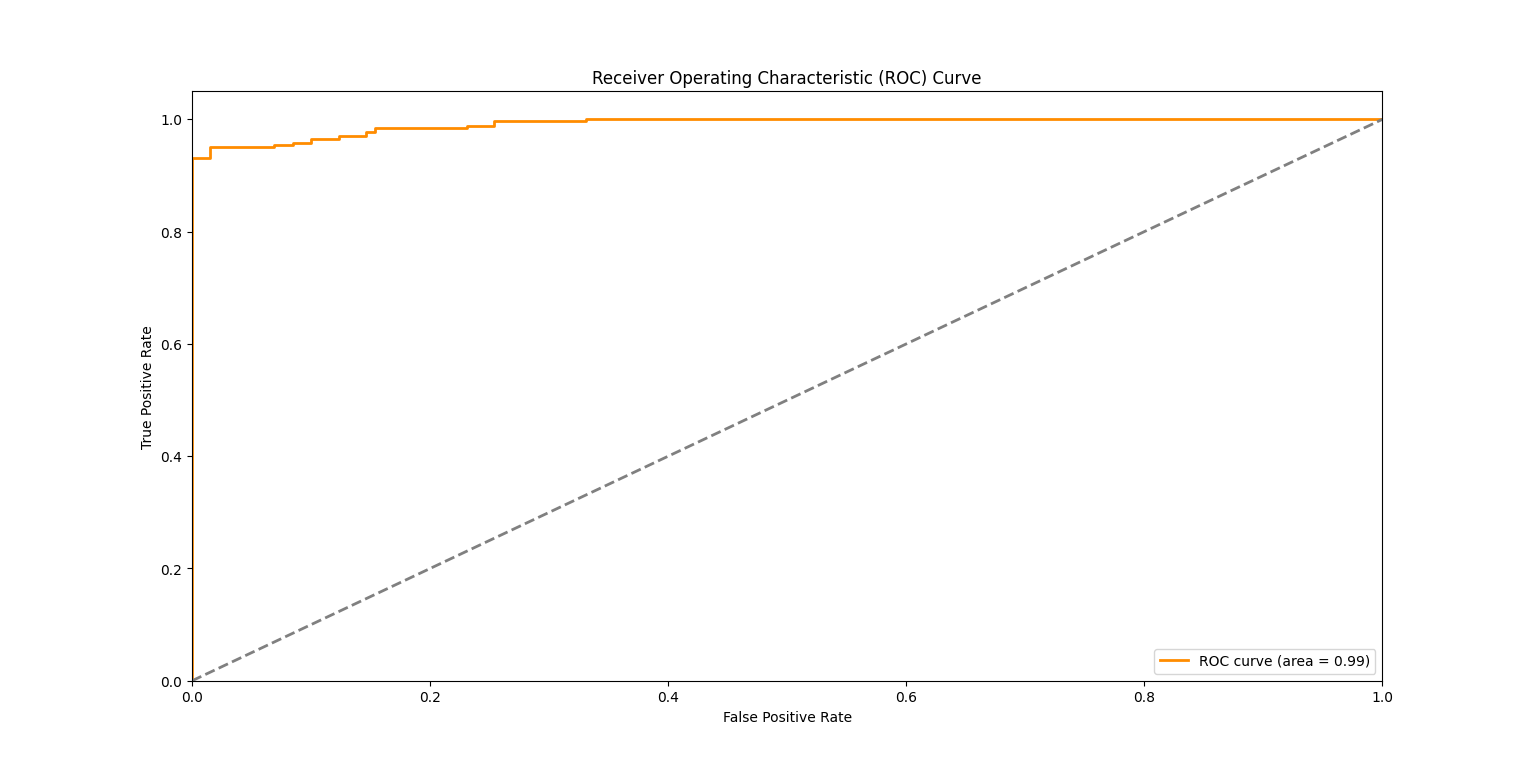 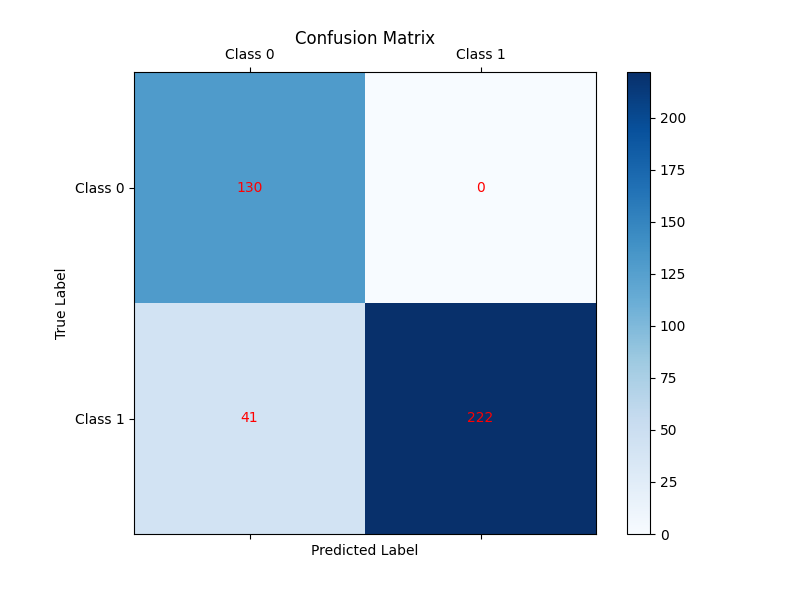 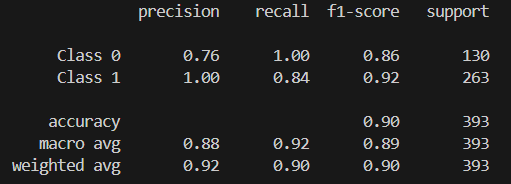 ResNet-SH-2Class-Female
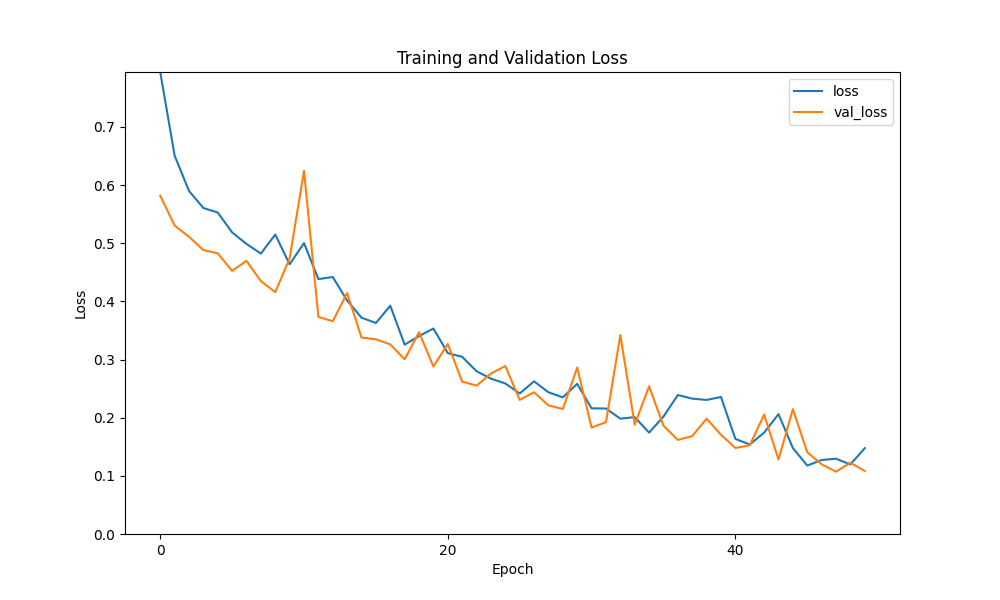 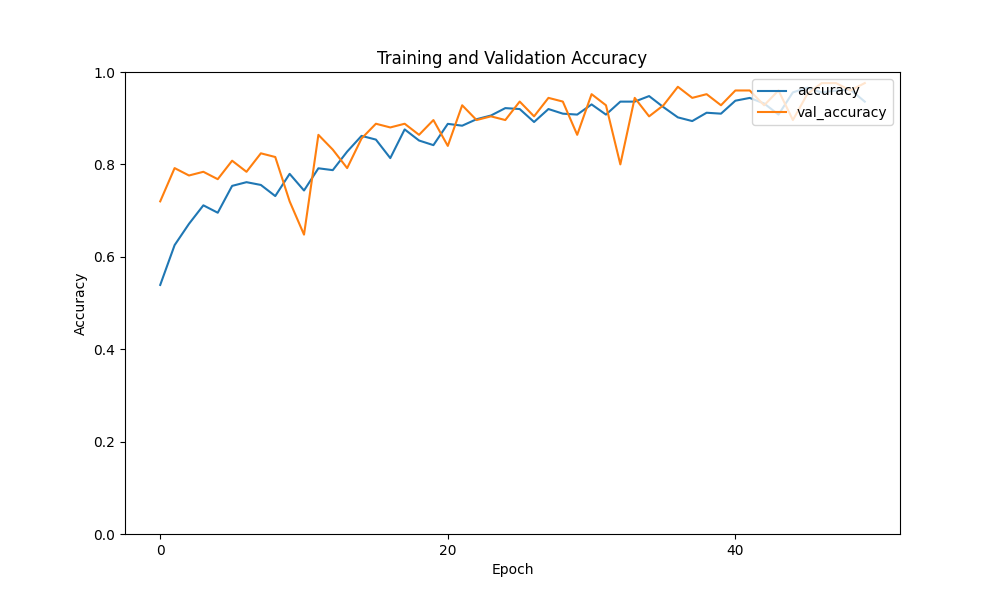 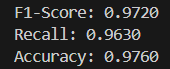 ResNet-SH-2Class-Female
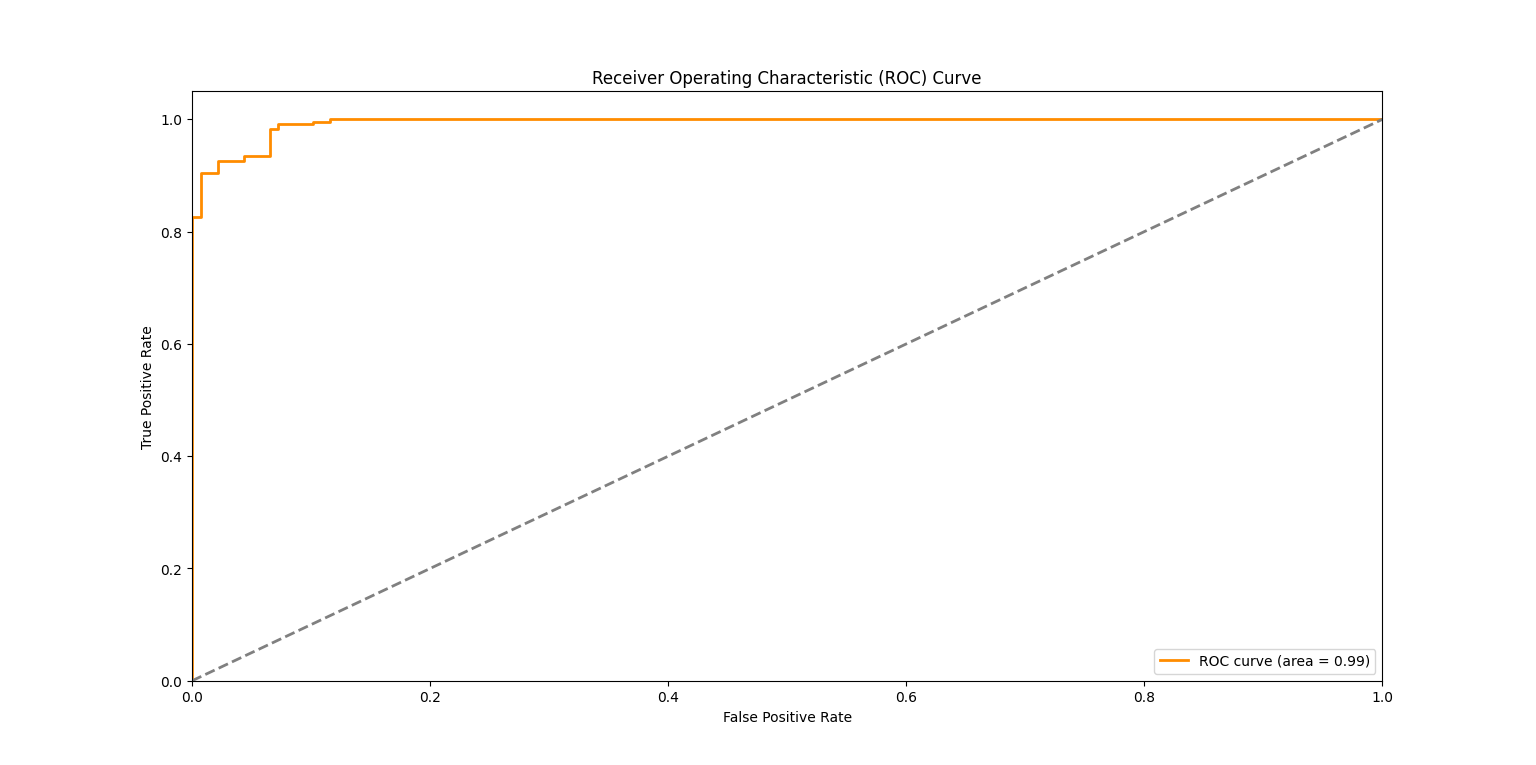 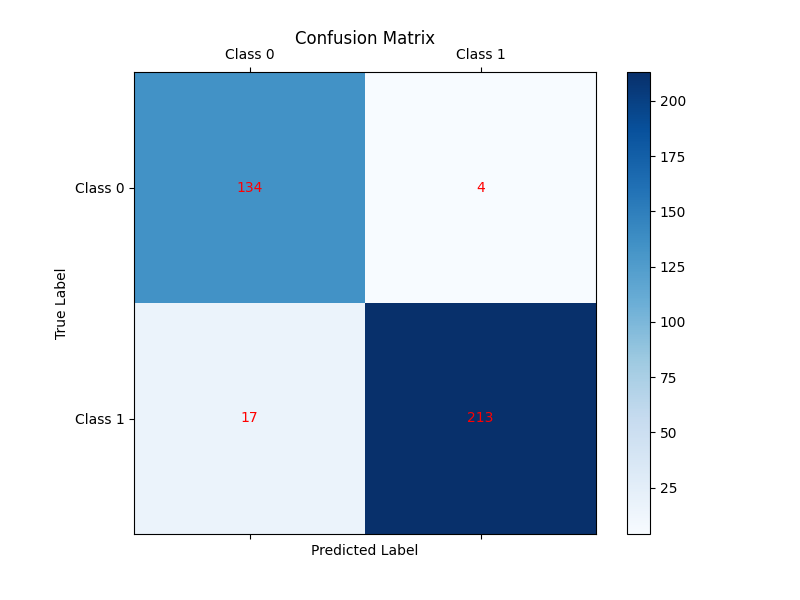 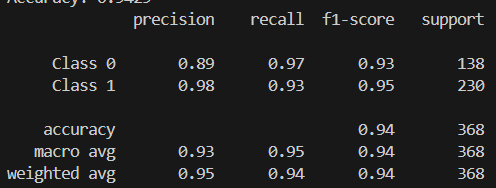 EfficientNet-SH-2Class-Male
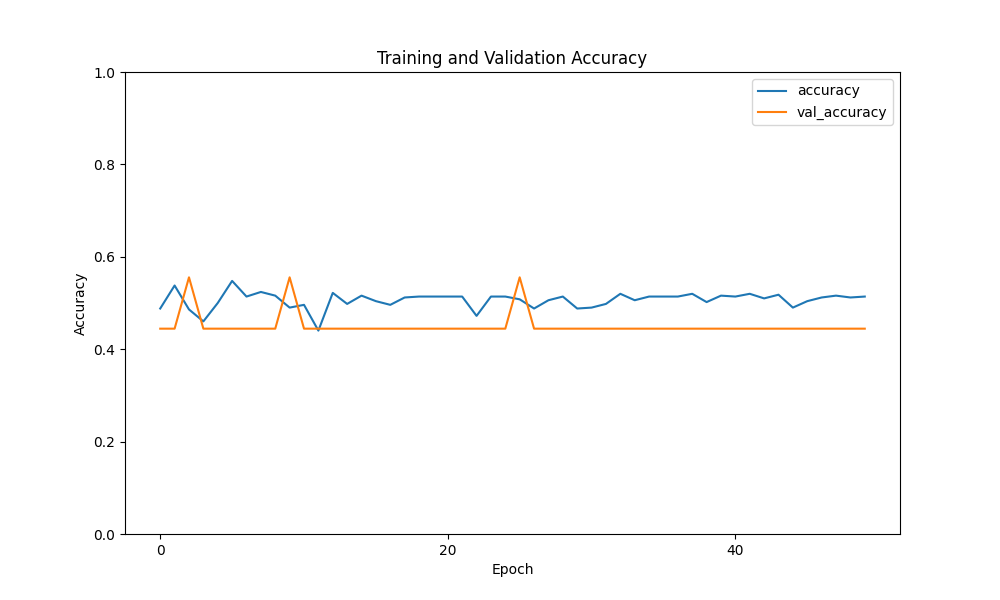 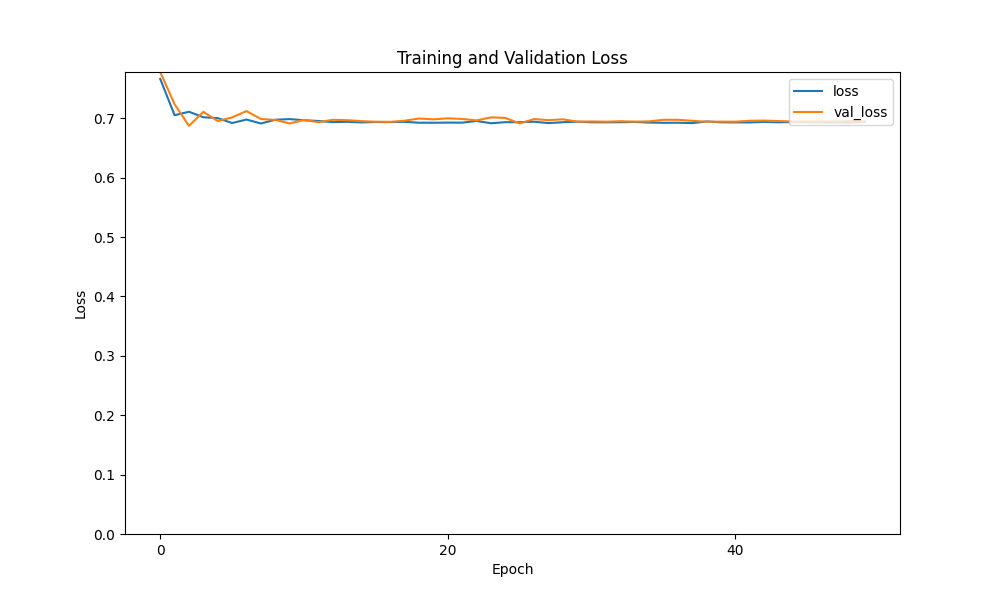 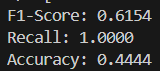 EfficientNet-SH-2Class-Male
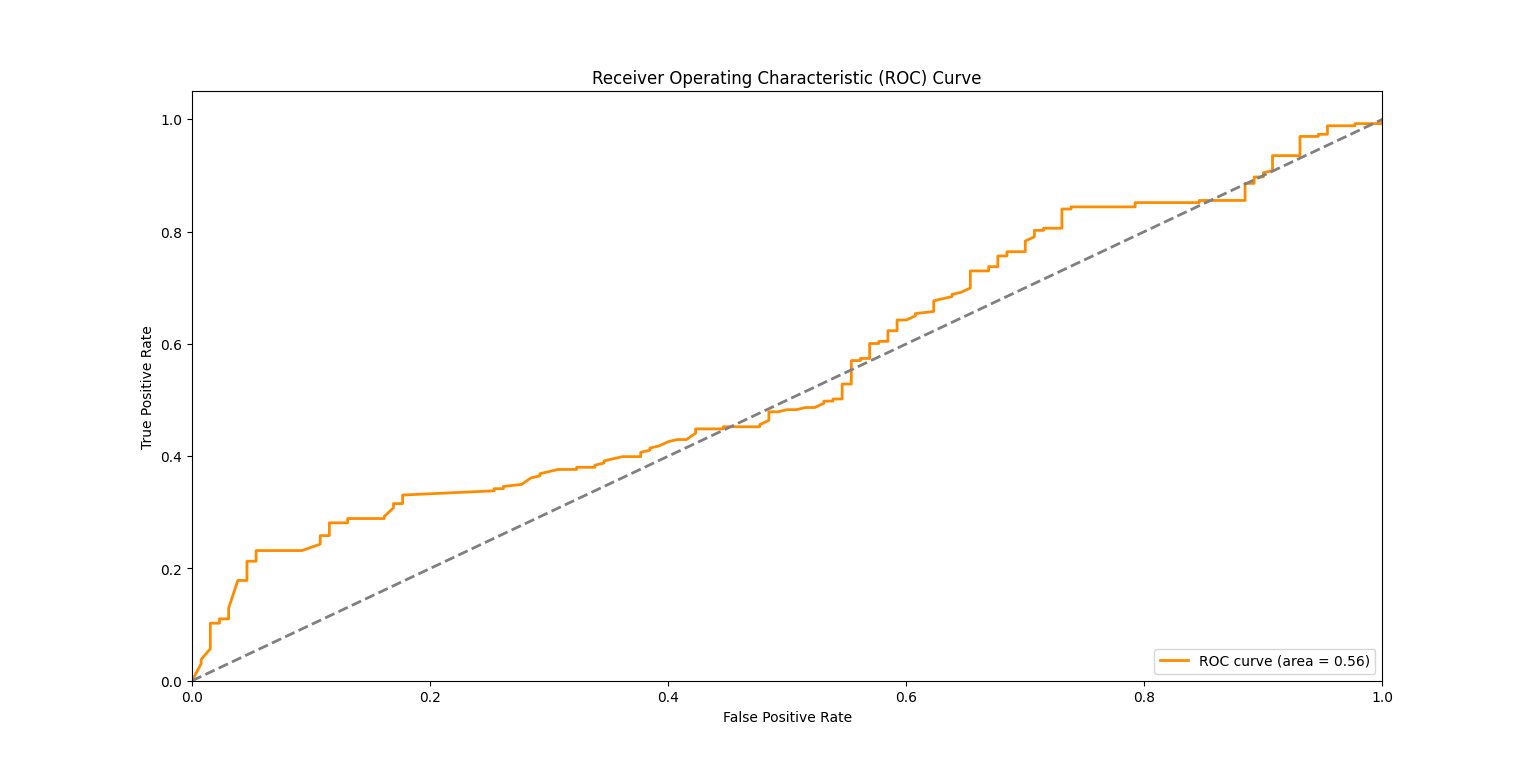 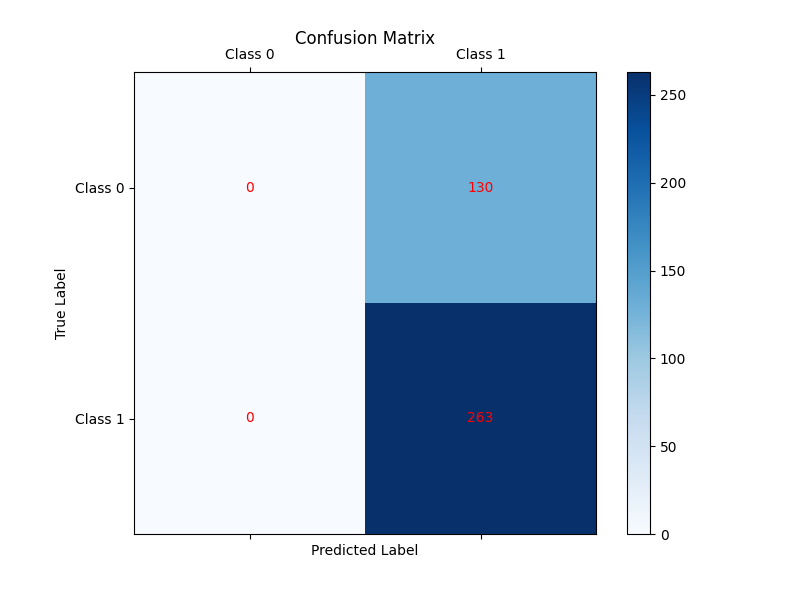 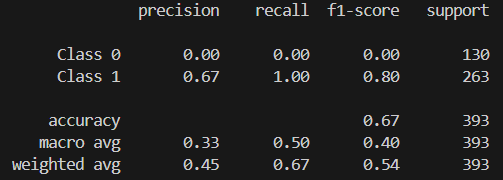 EfficientNet-SH-2Class-Female
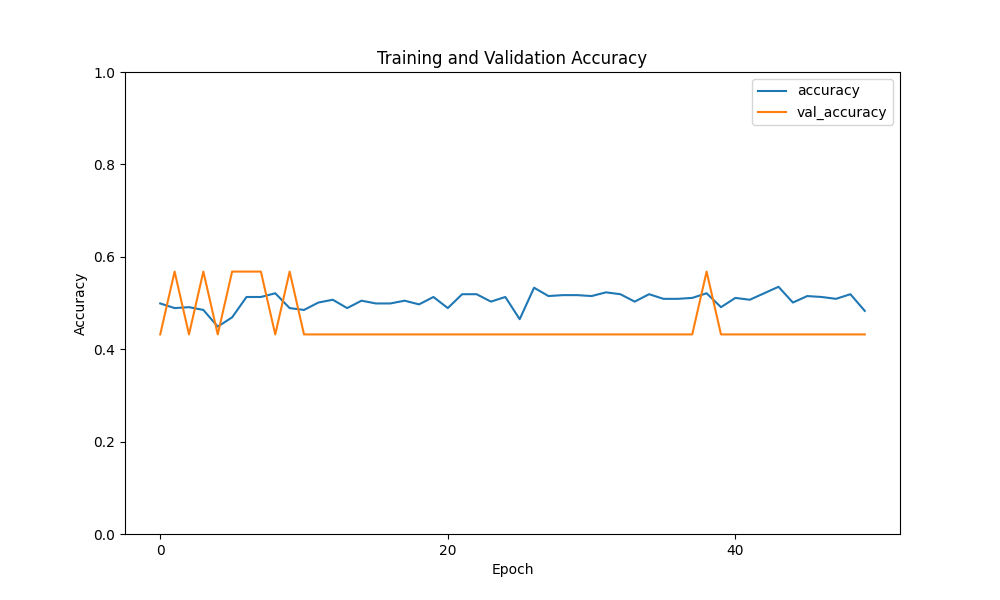 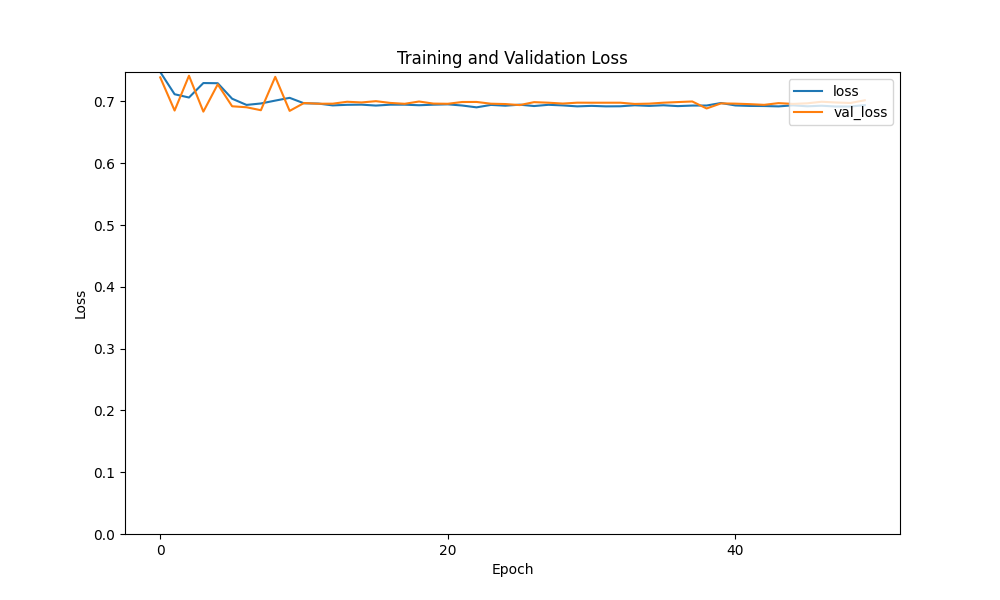 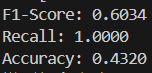 EfficientNet-SH-2Class-Female
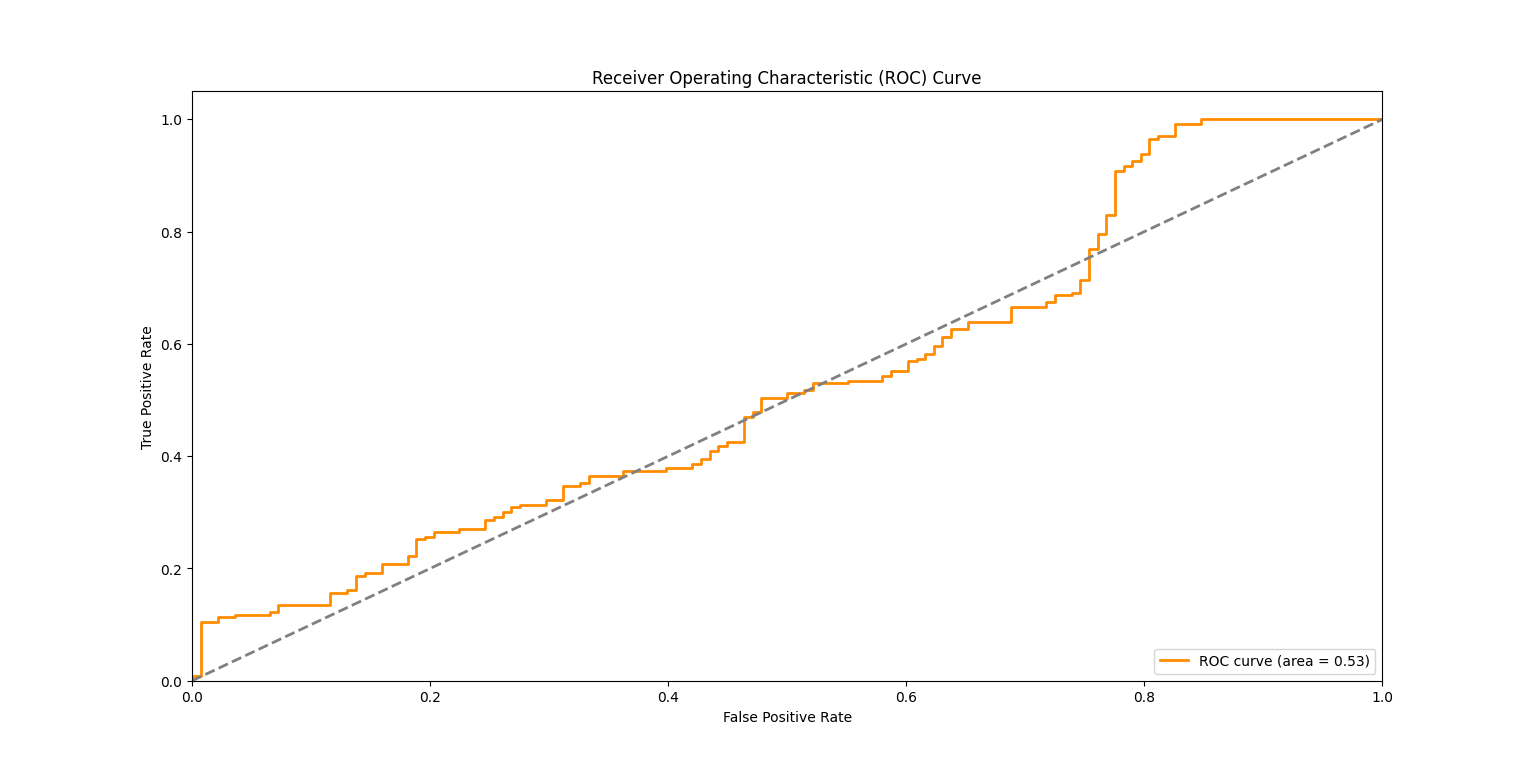 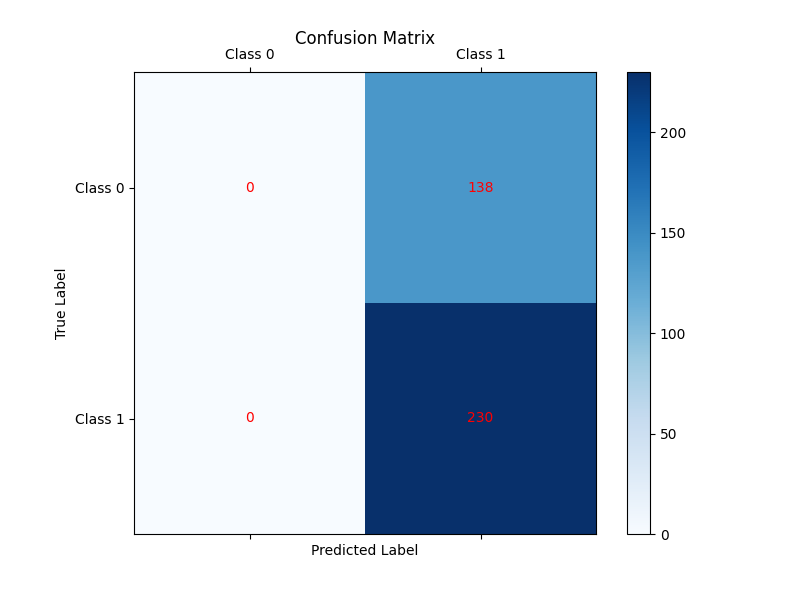 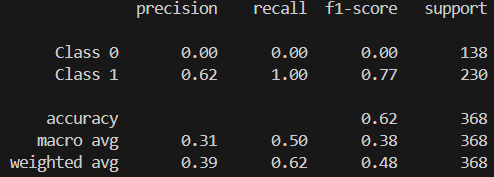 VGG16-SH-2Class-Male
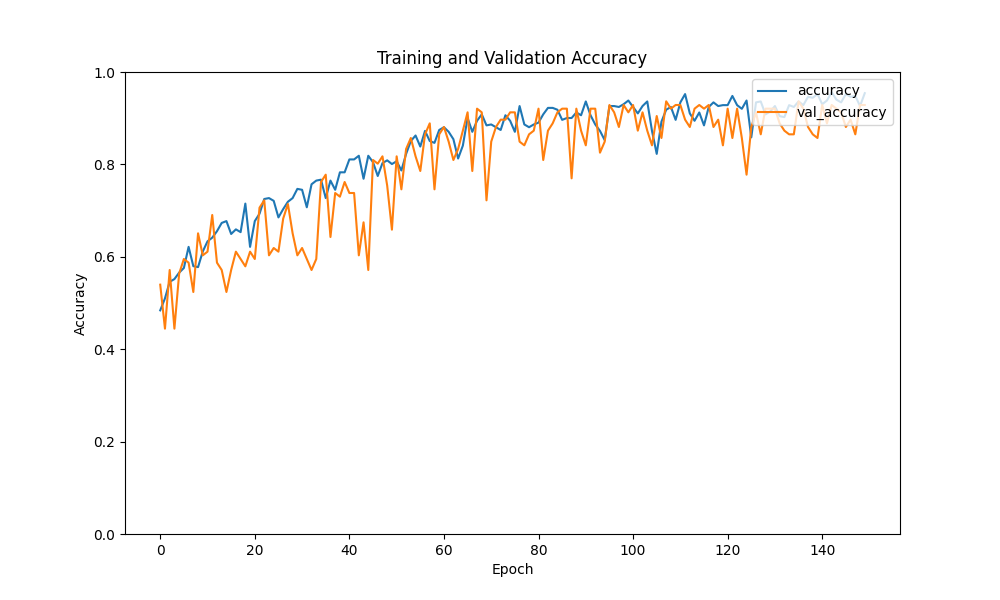 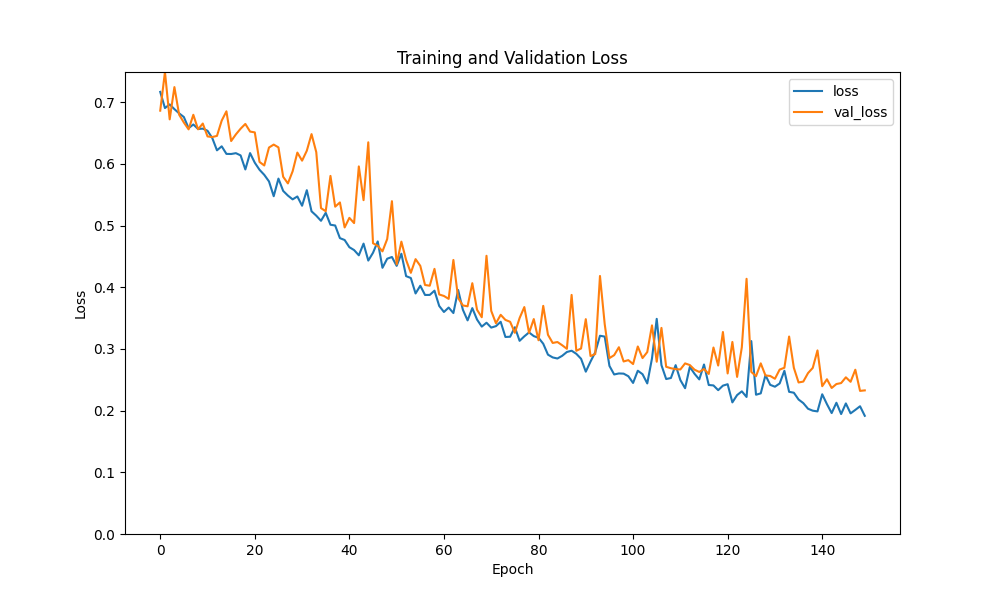 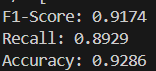 VGG16-SH-2Class-Male
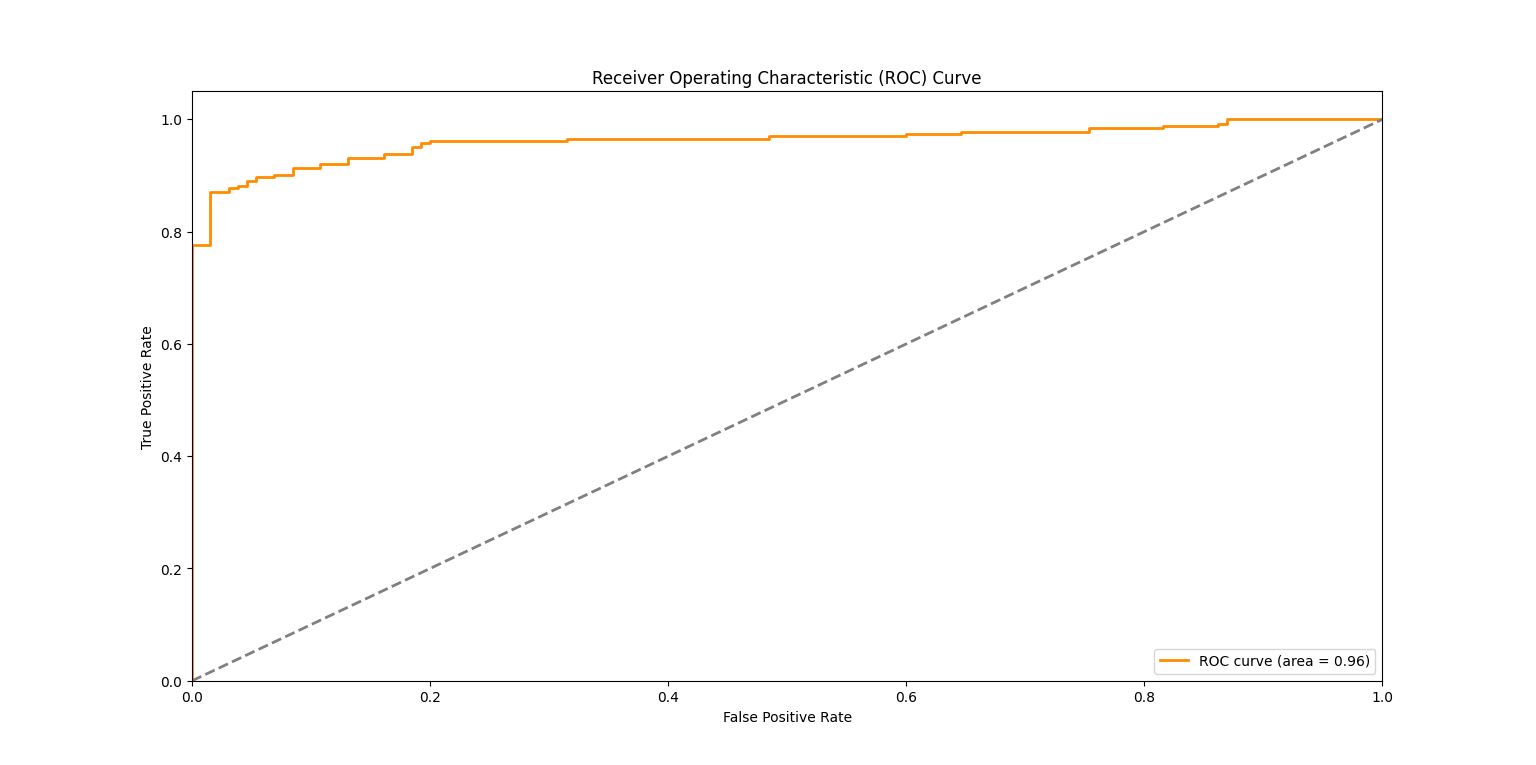 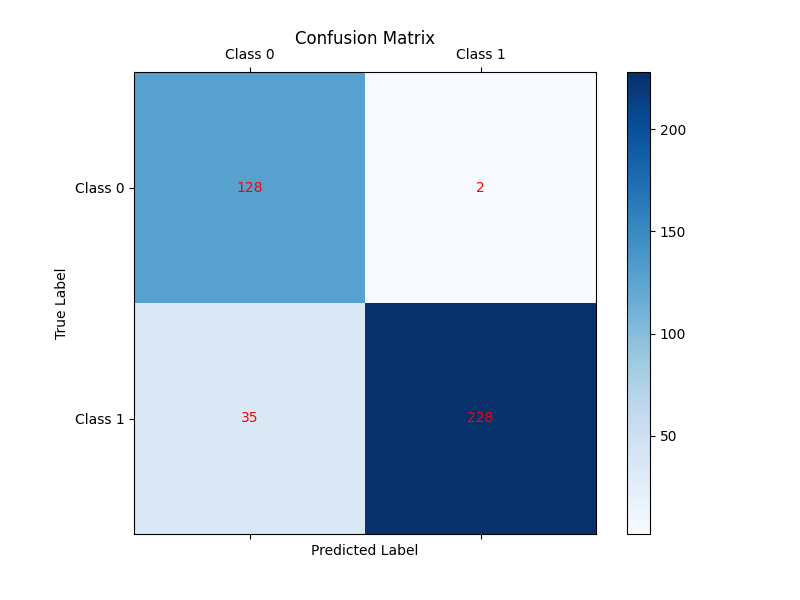 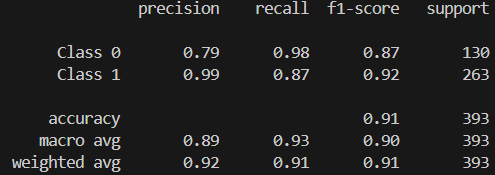 VGG16-SH-2Class-Female
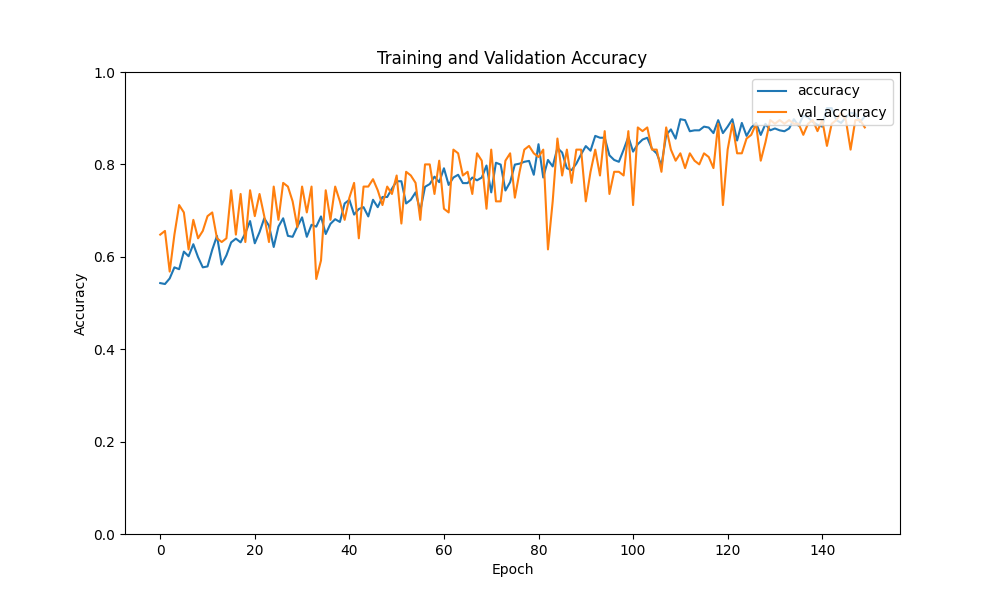 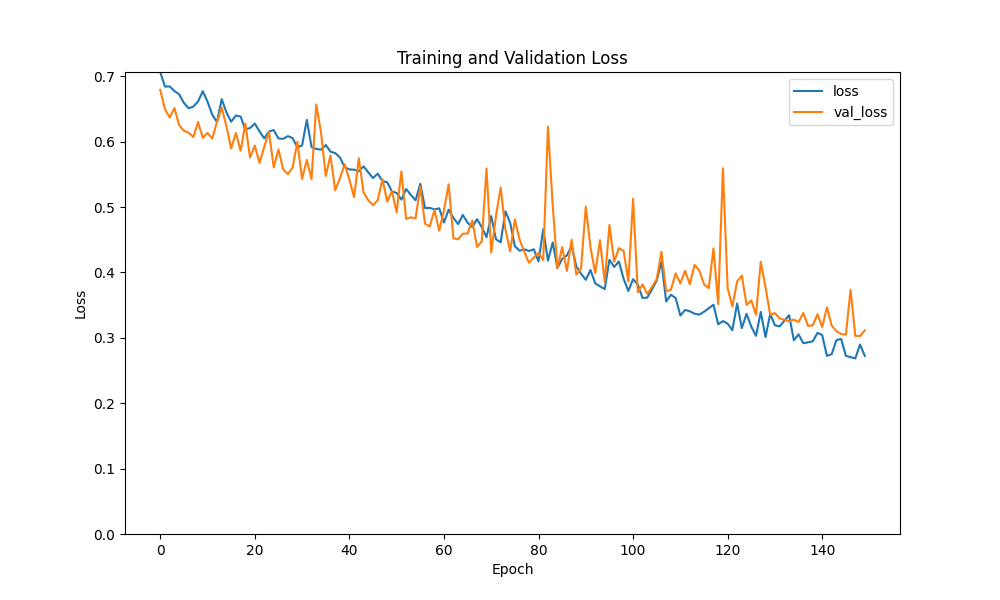 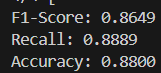 VGG16-SH-2Class-Female
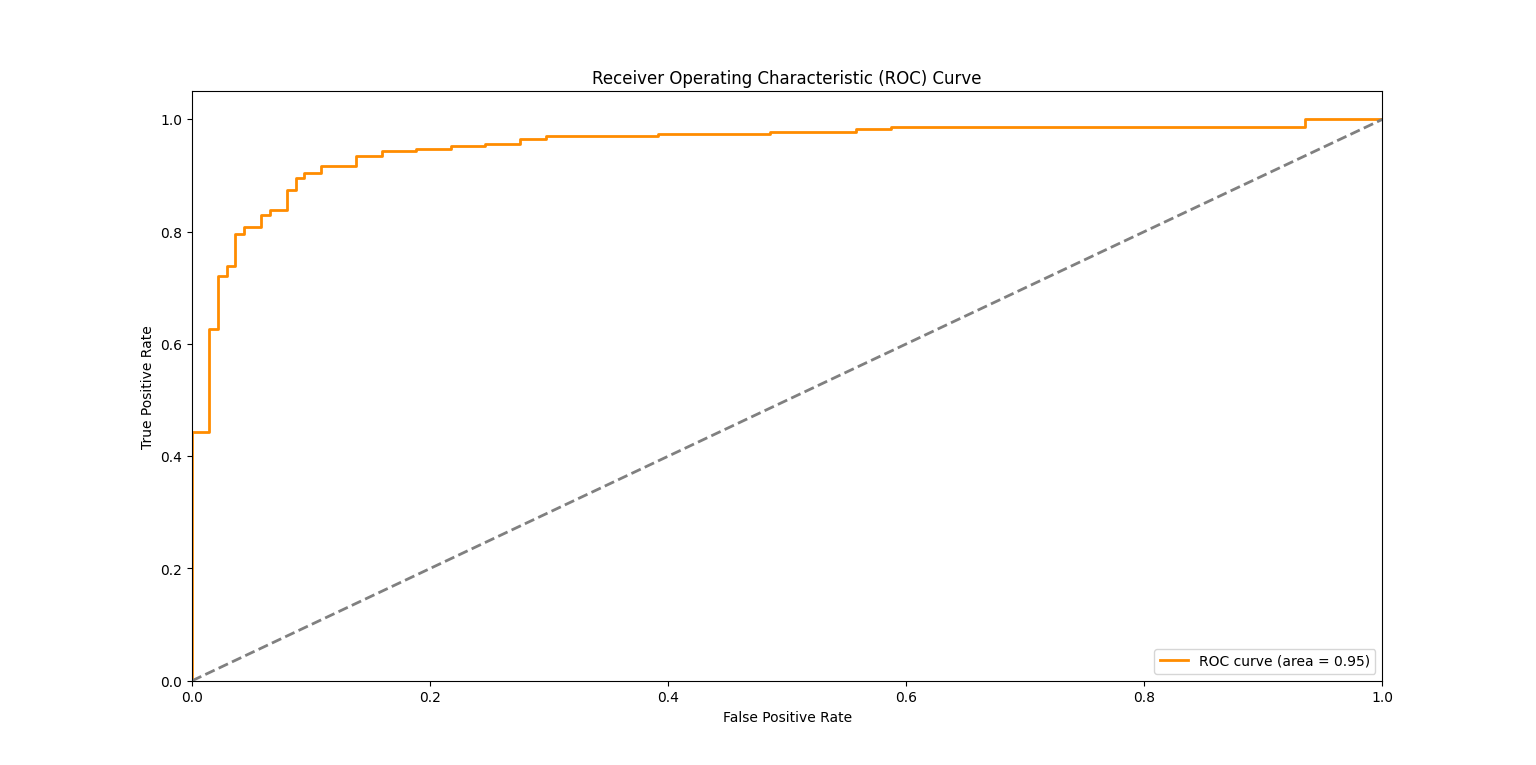 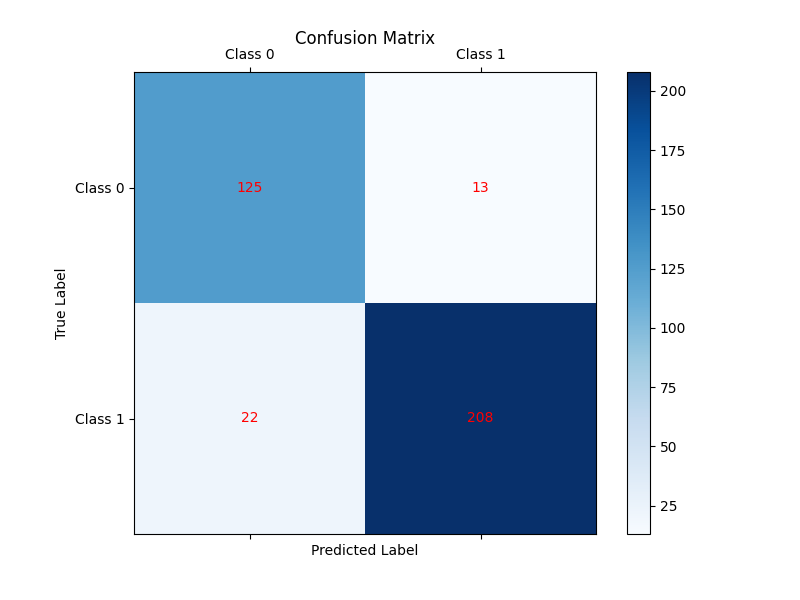 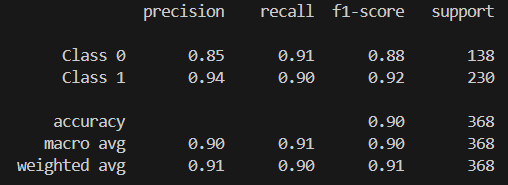 VGG19-SH-2Class-Male
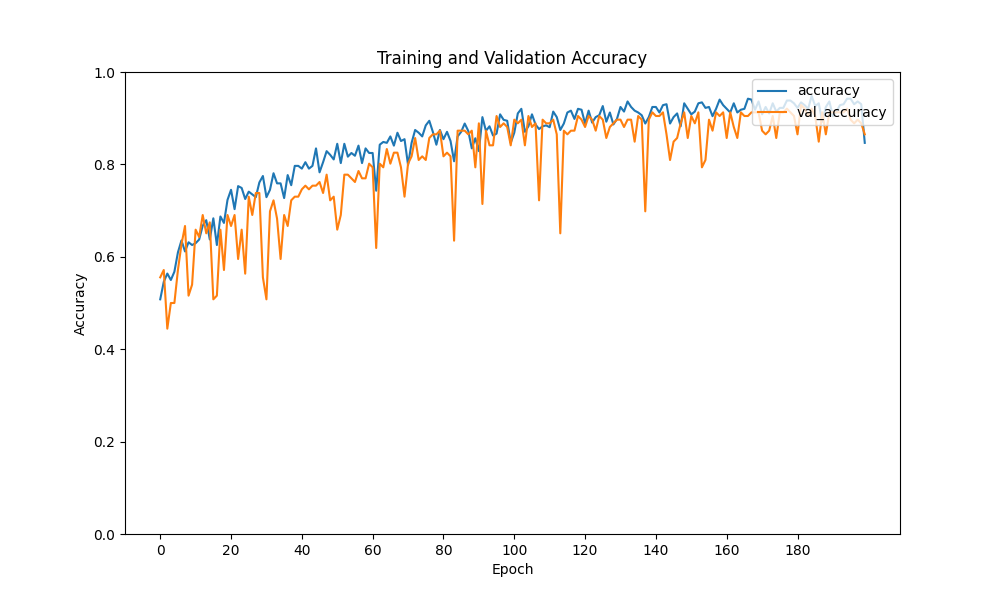 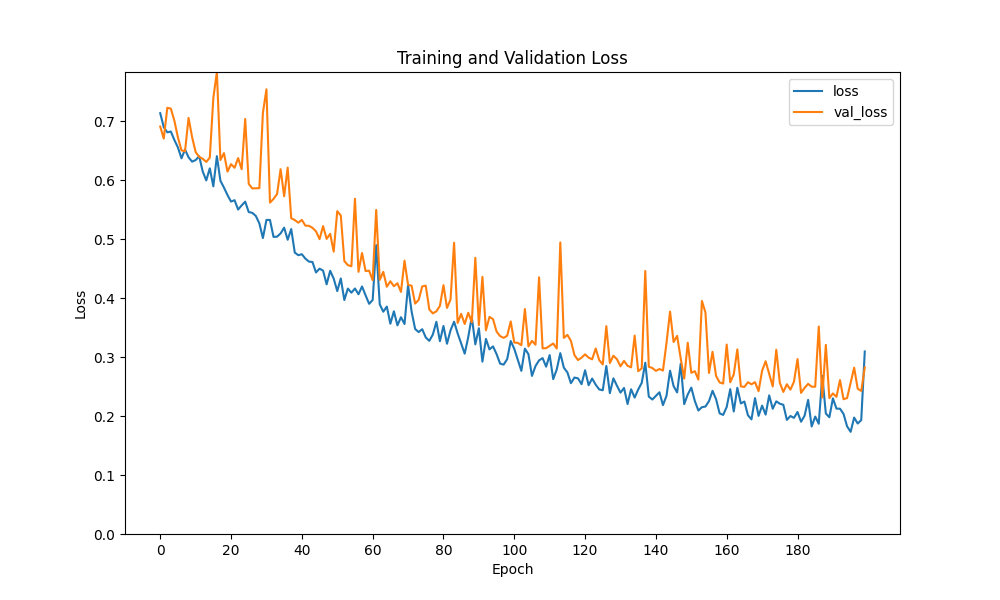 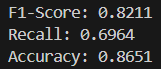 VGG19-SH-2Class-Male
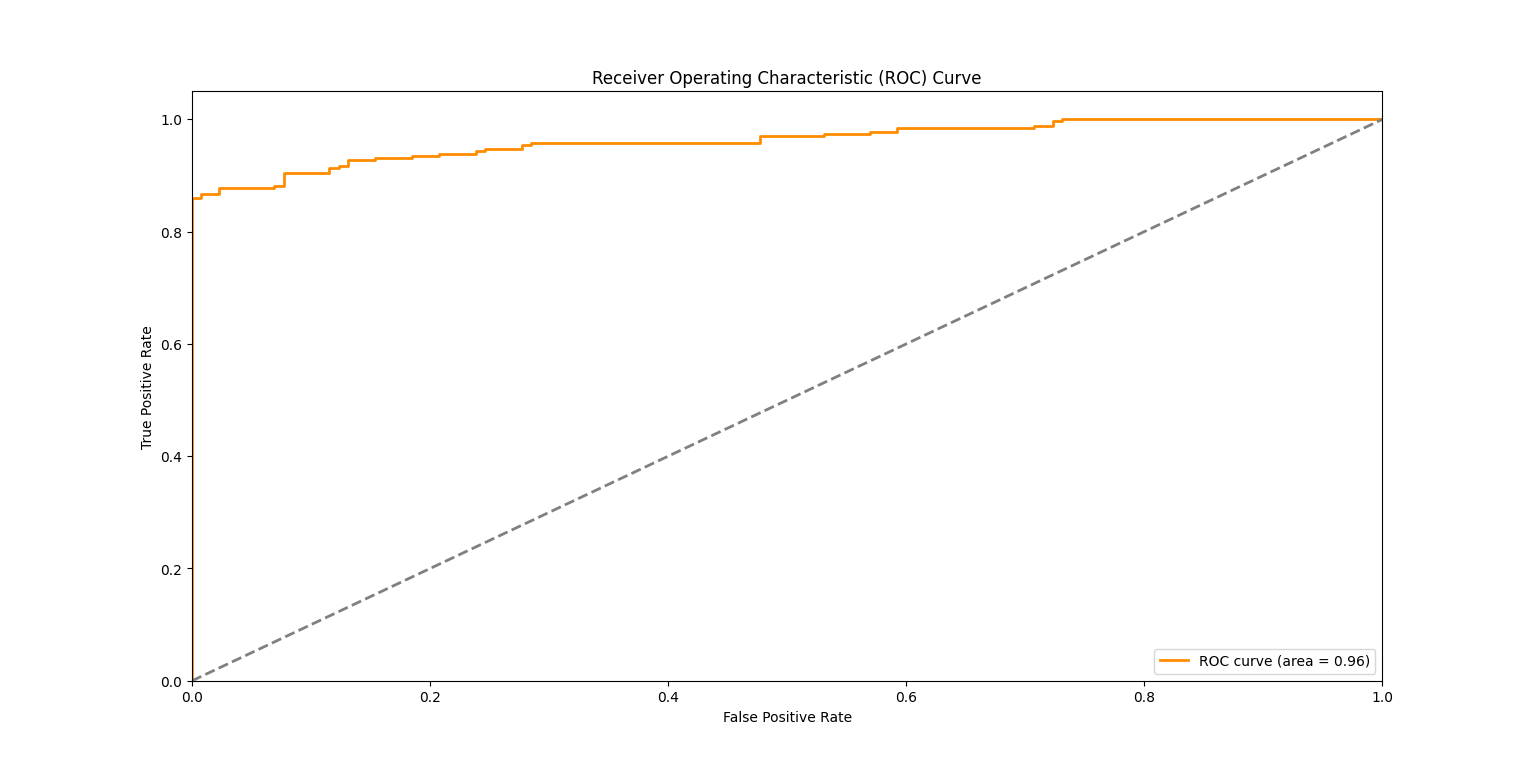 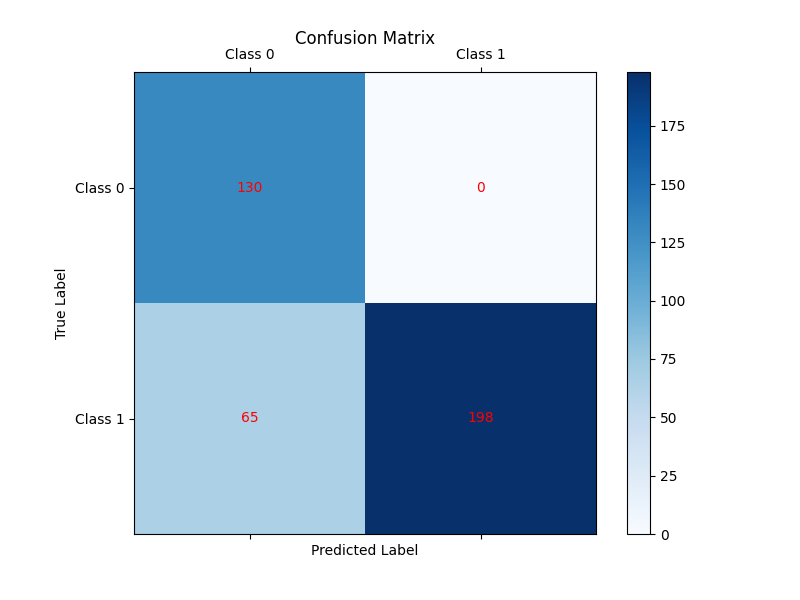 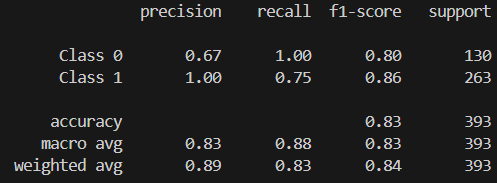 VGG19-SH-2Class-Female
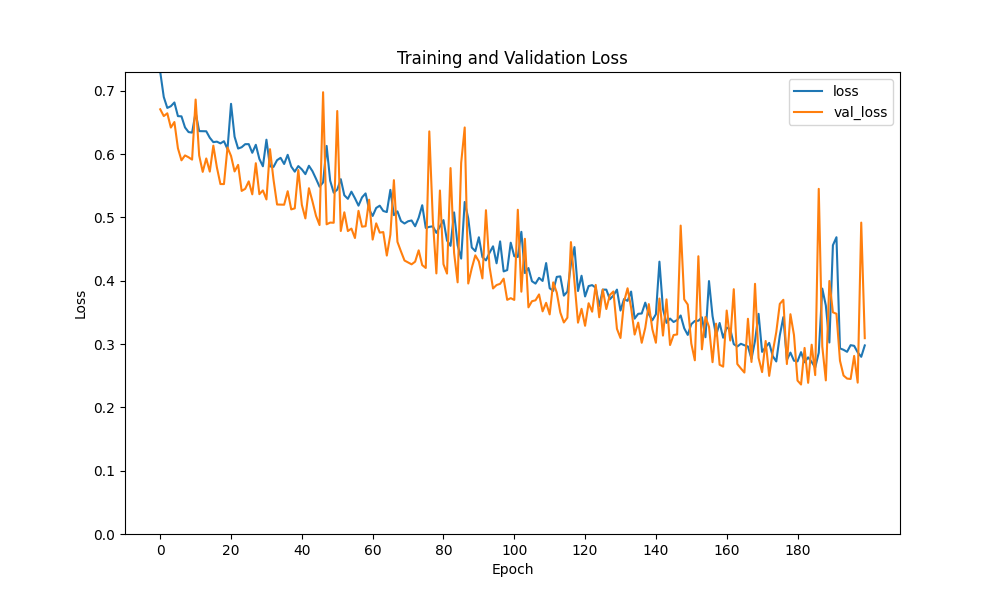 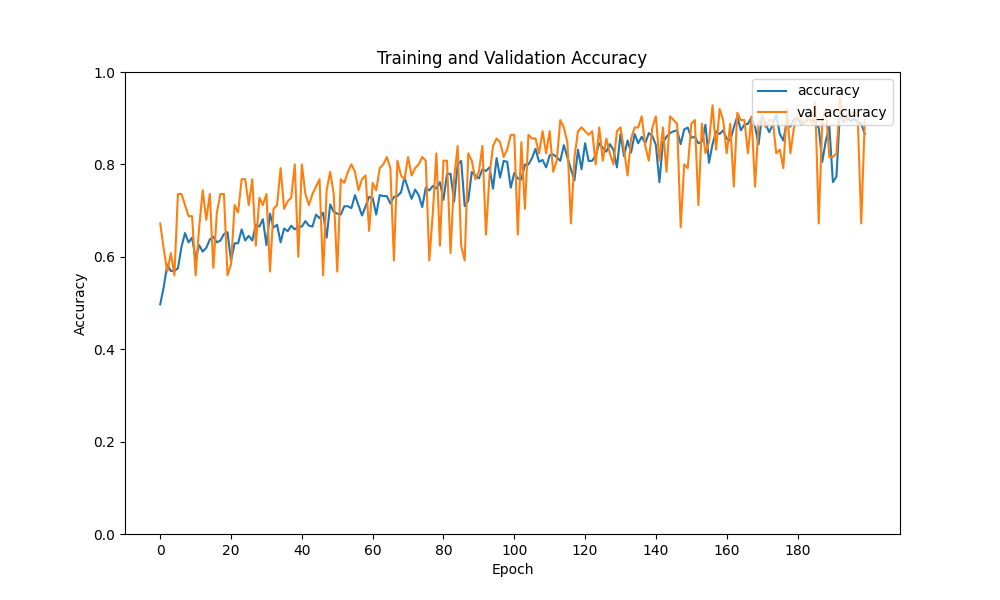 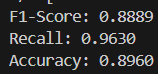 VGG19-SH-2Class-Female
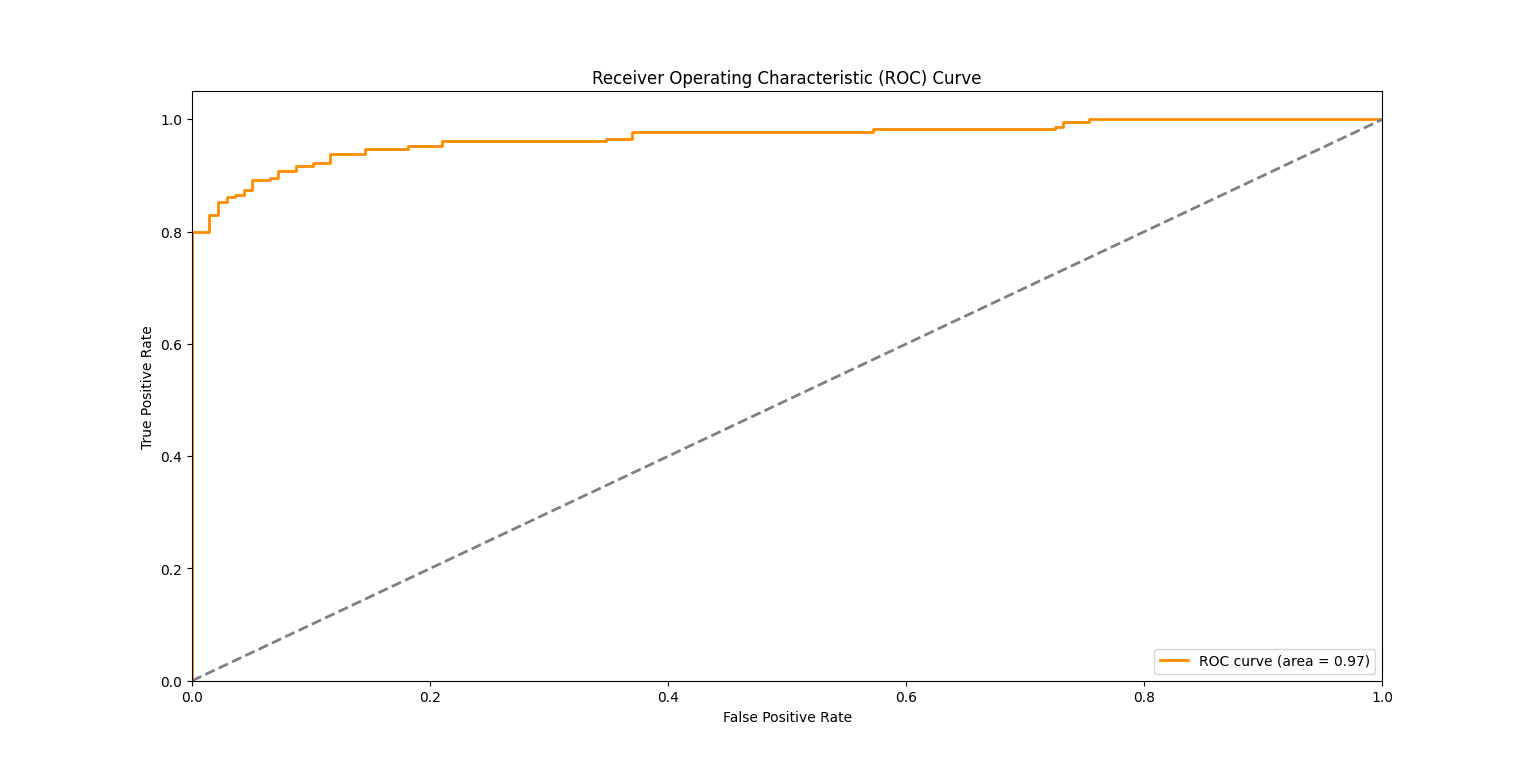 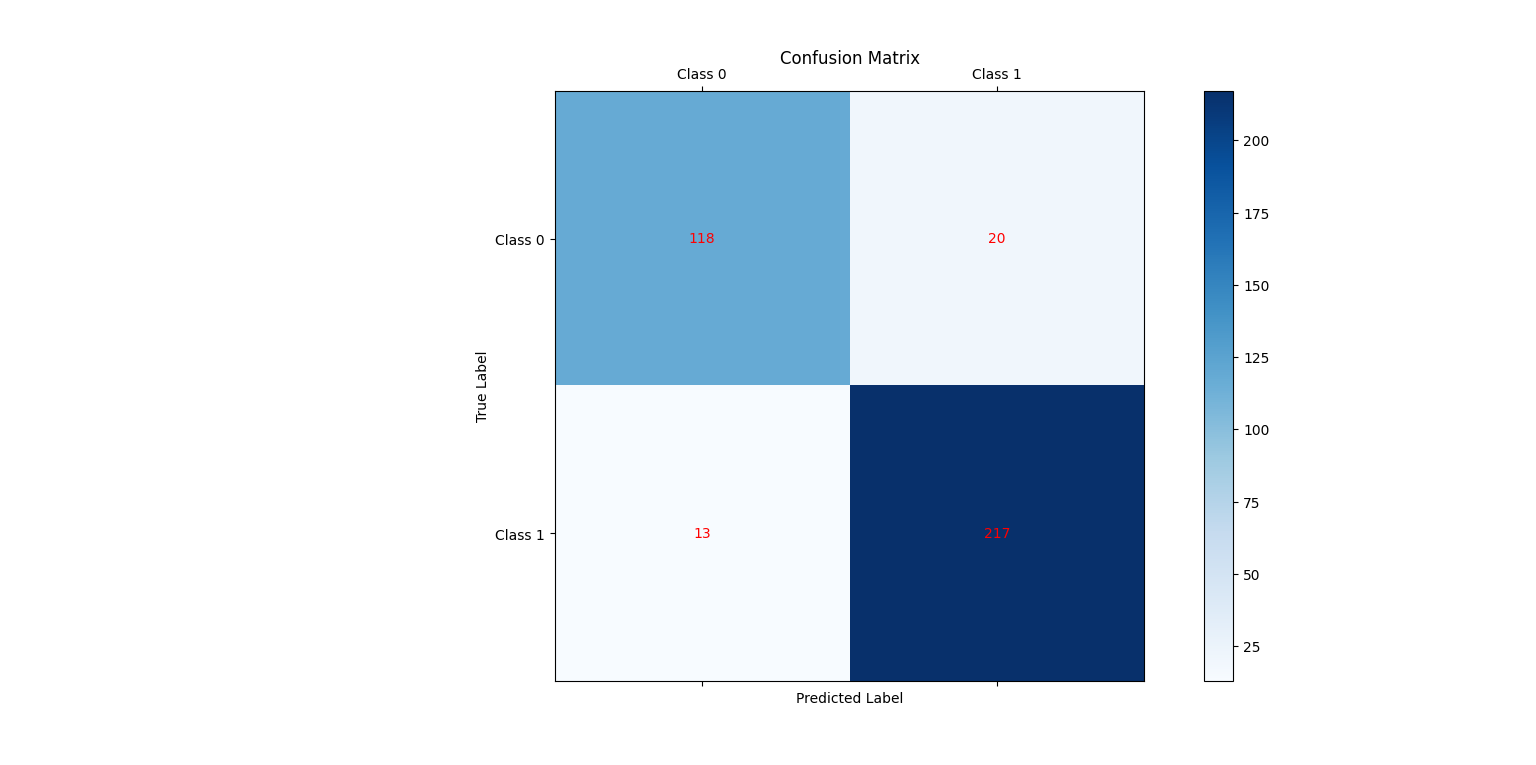 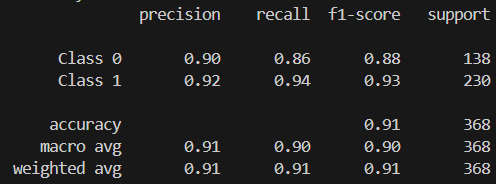 0722
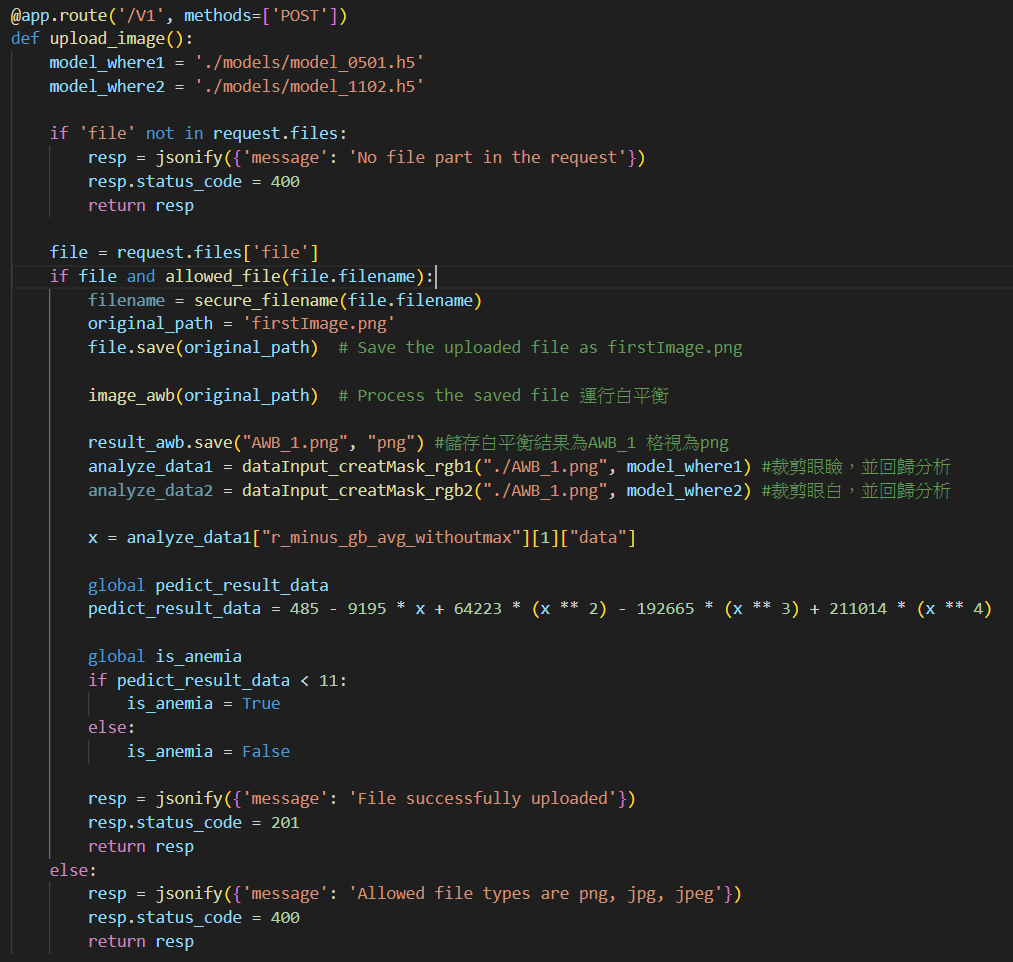 運行白平衡=>剪裁模型=>回歸分析
去除MobileNet的部分
記錄結果
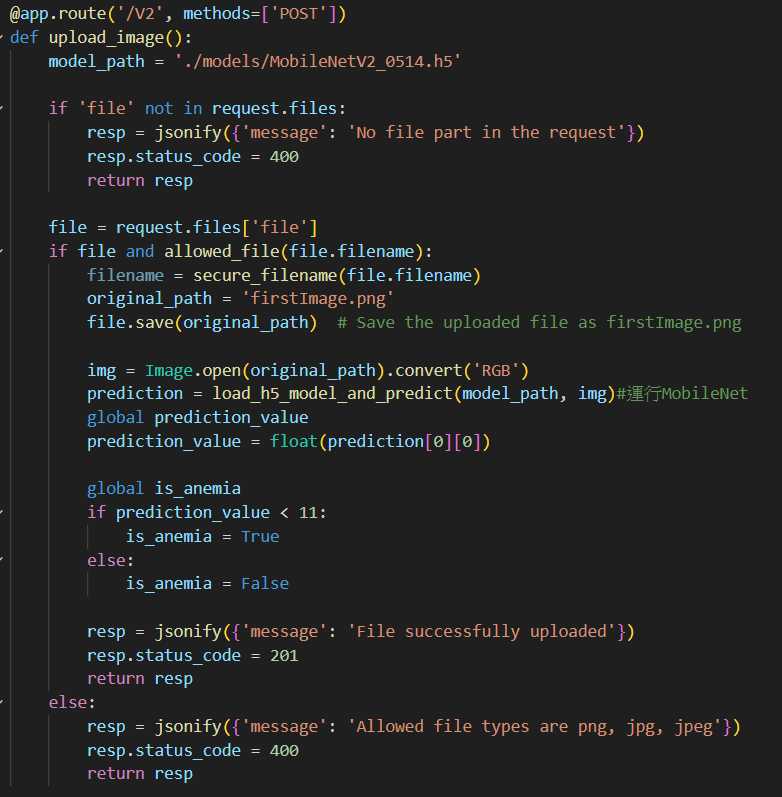 只運行MobileNet
記錄結果
data={
白平衡模型名稱
眼瞼剪裁模型名稱
眼白剪裁模型名稱
貧血預測模型名稱
黃疸遇刺模型名稱
貧血數值
黃疸數值
有無貧血
}
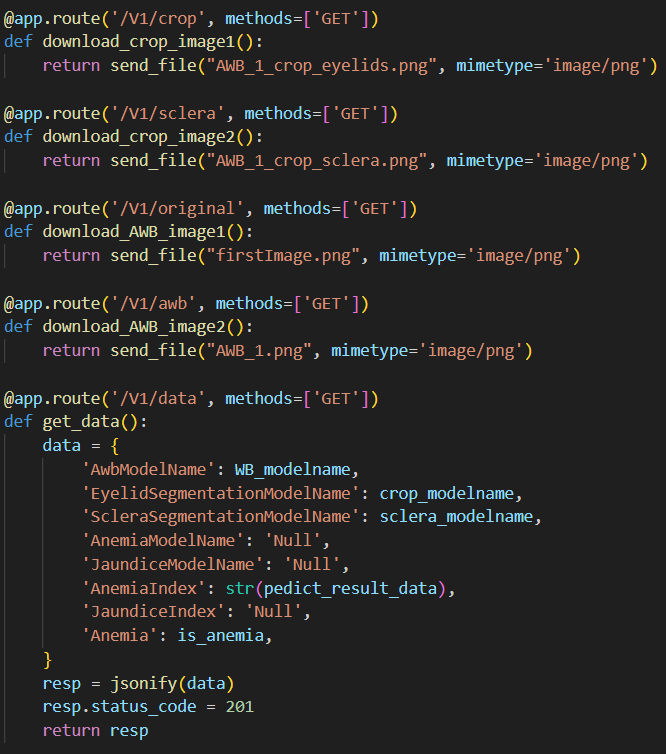 data={
模型名稱
模型運行結果
}
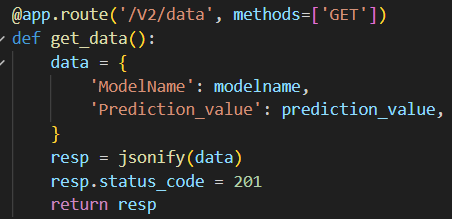 0730
GoogLeNet-SH-2Class-Male
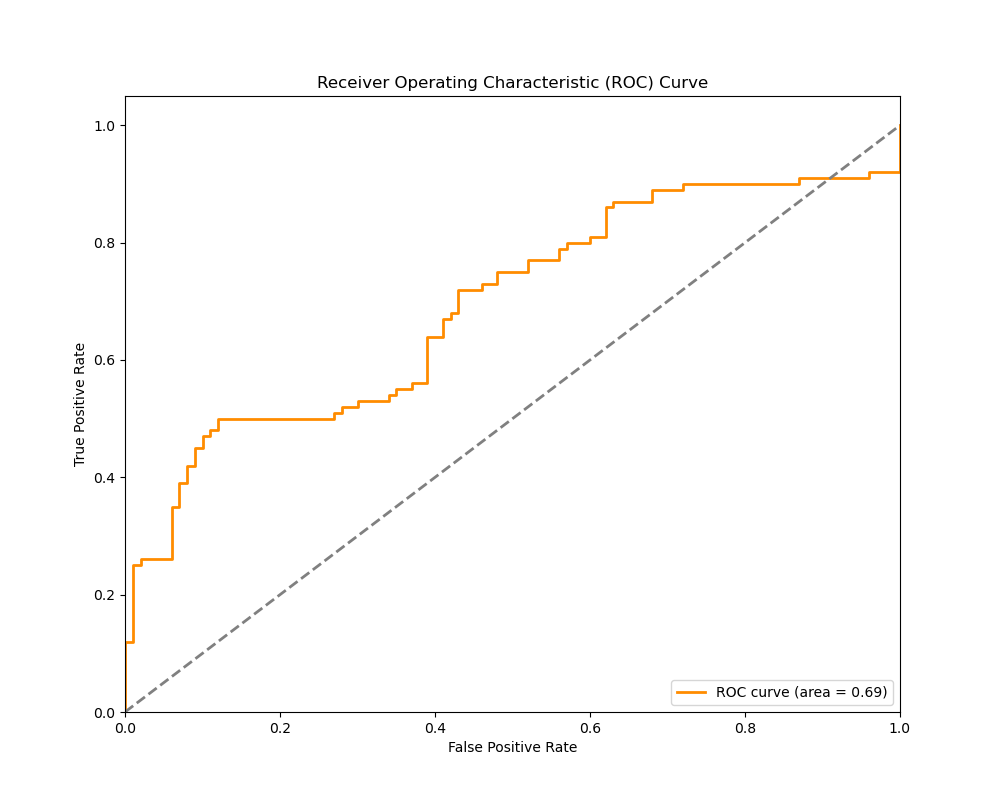 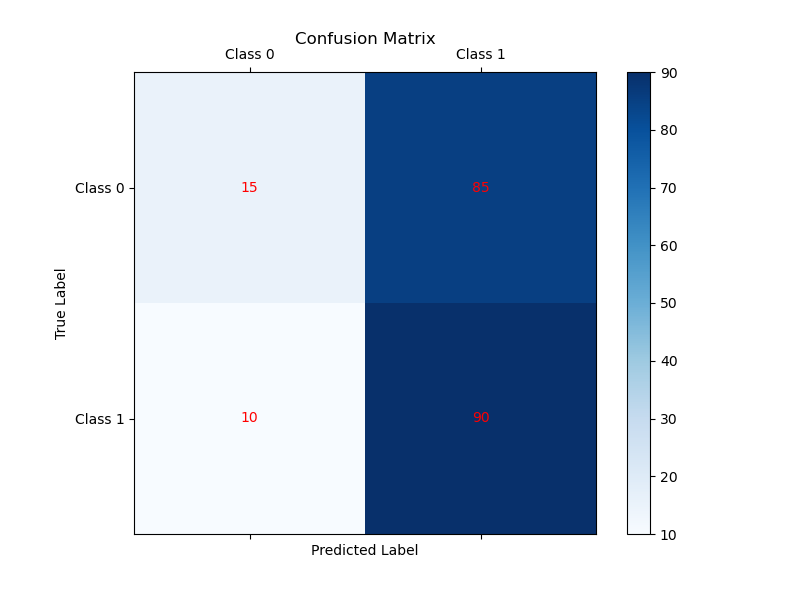 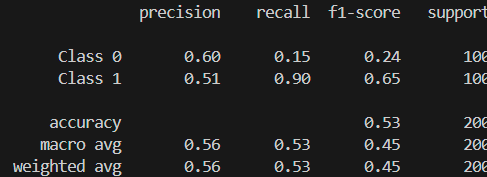 GoogLeNet-SH-2Class-Female
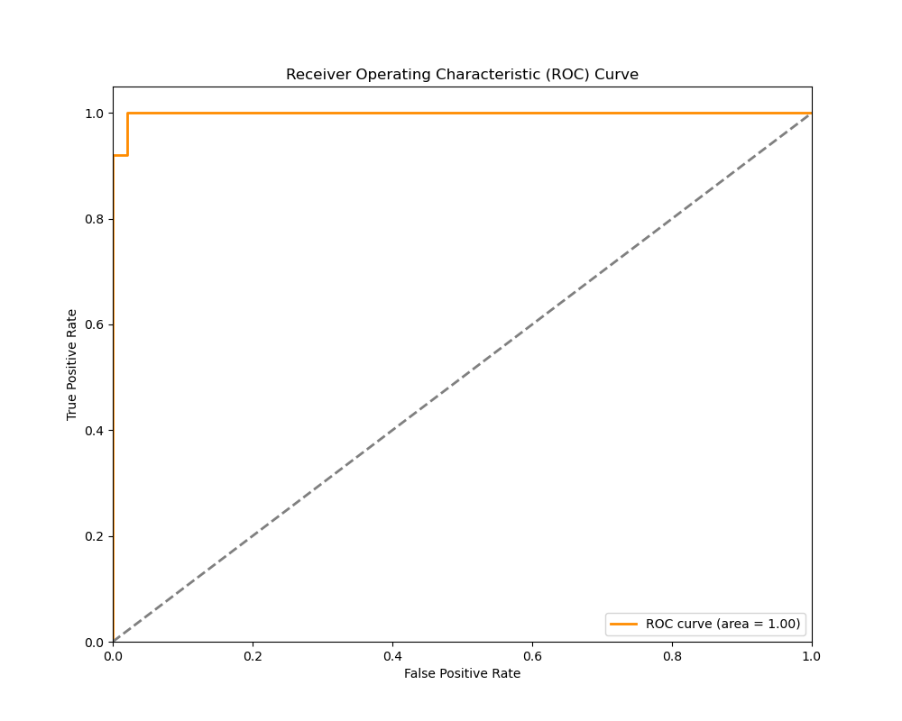 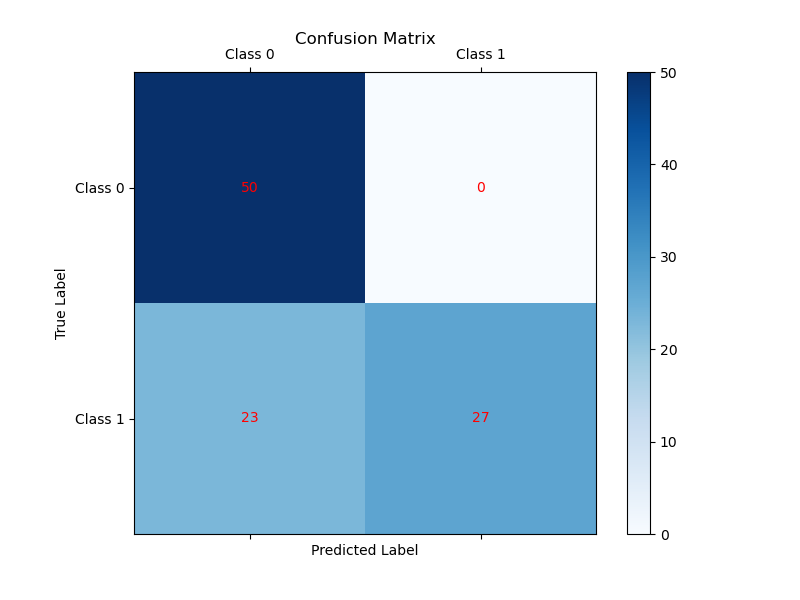 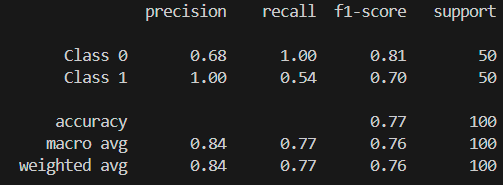 ResNet-SH-2Class-Male
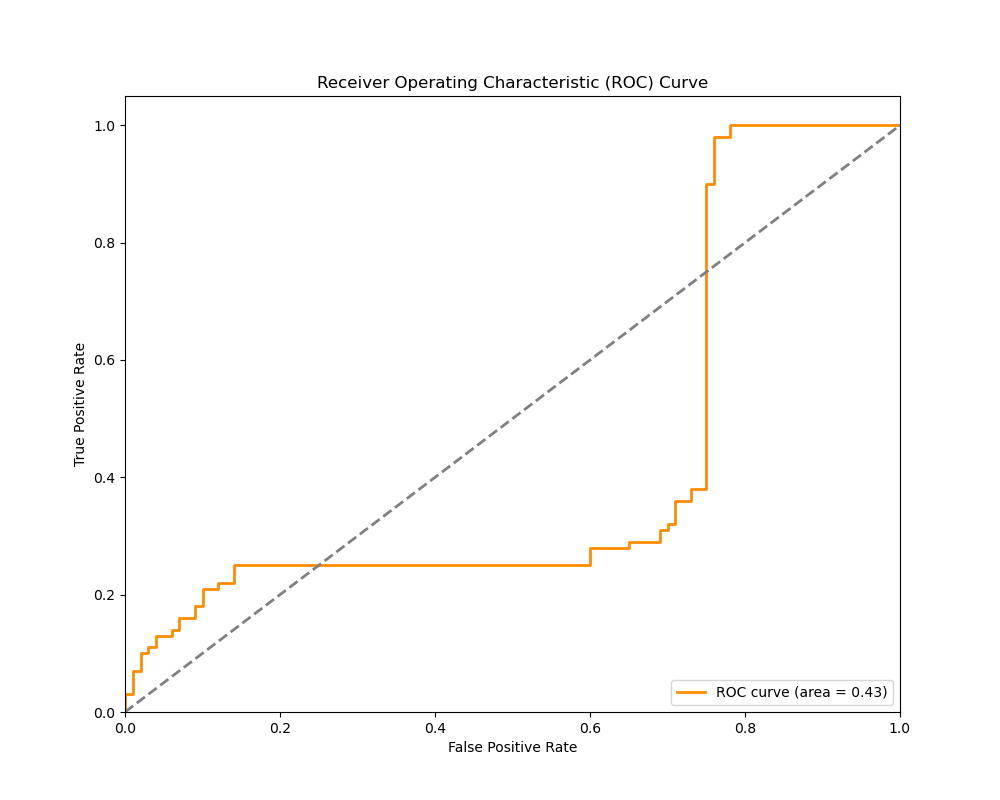 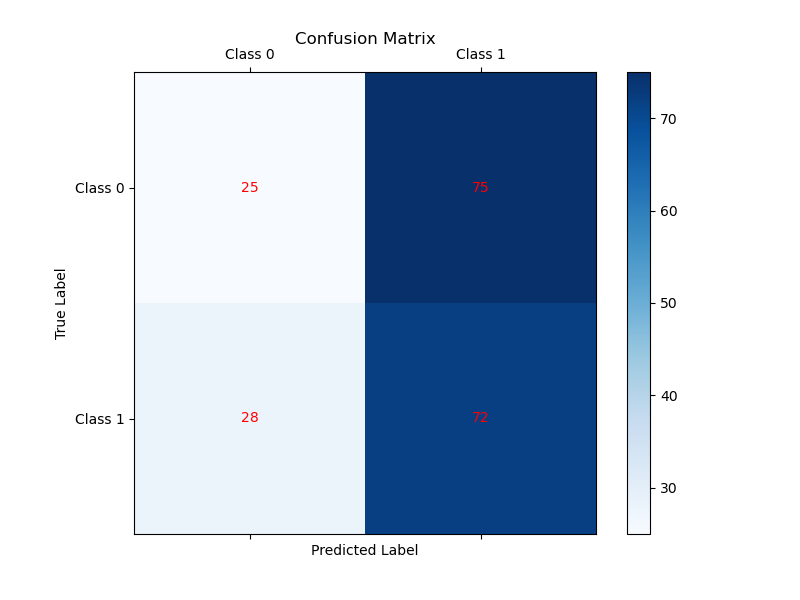 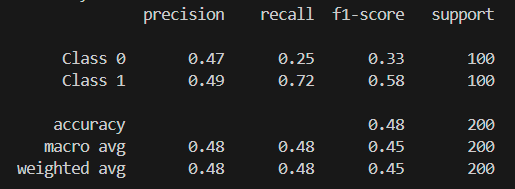 ResNet-SH-2Class-Female
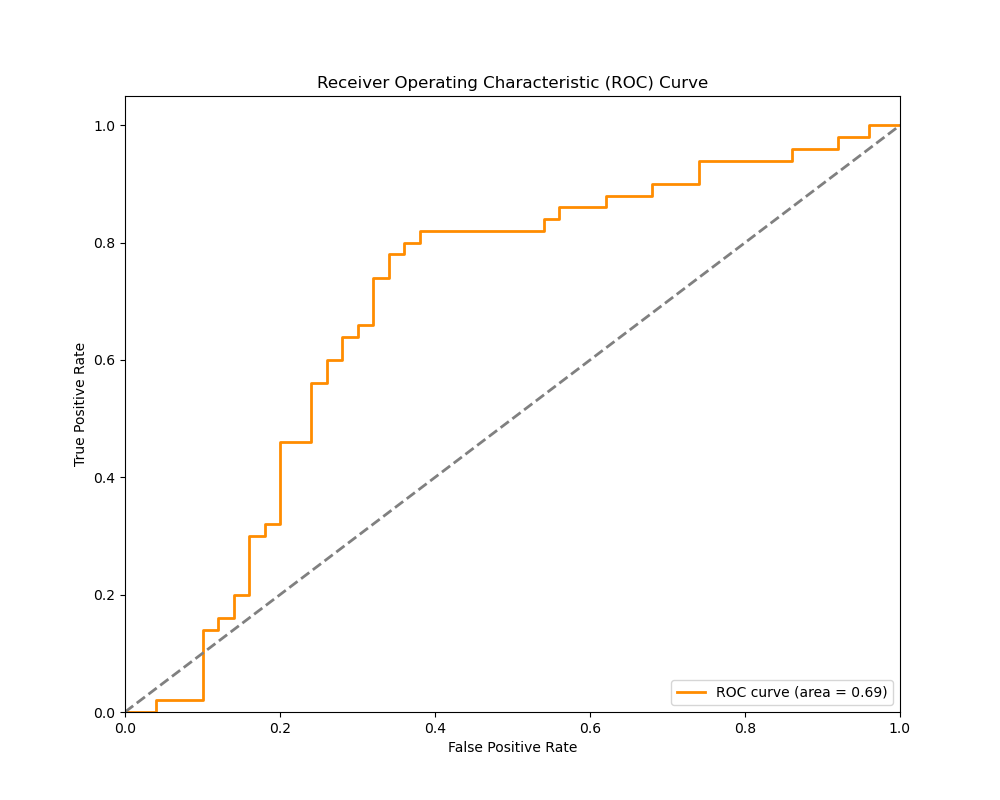 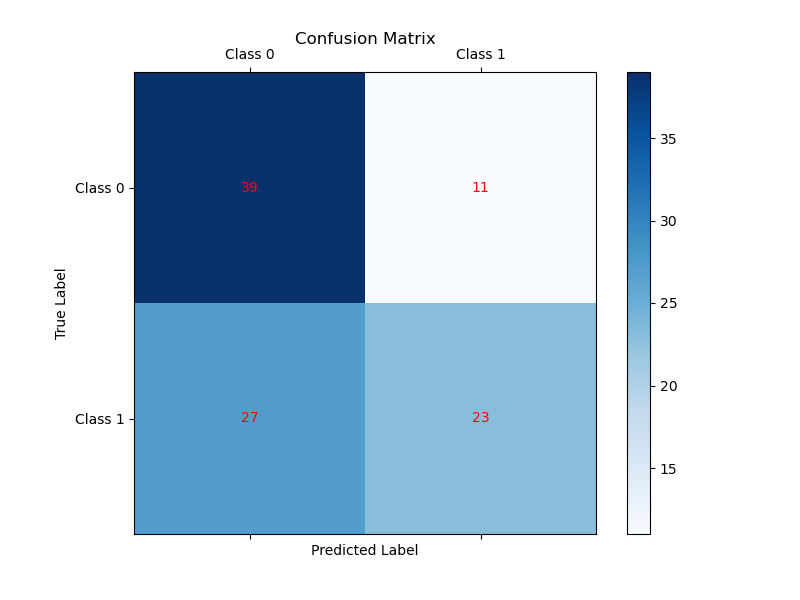 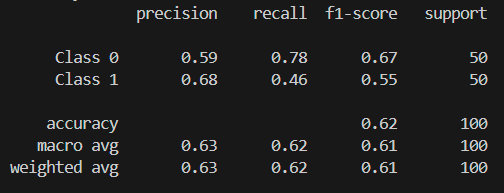 EfficientNet-SH-2Class-Male
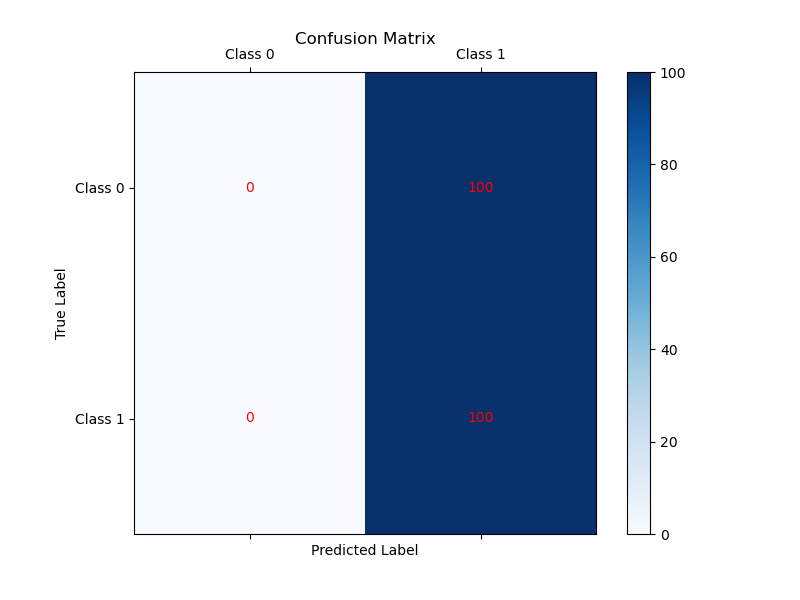 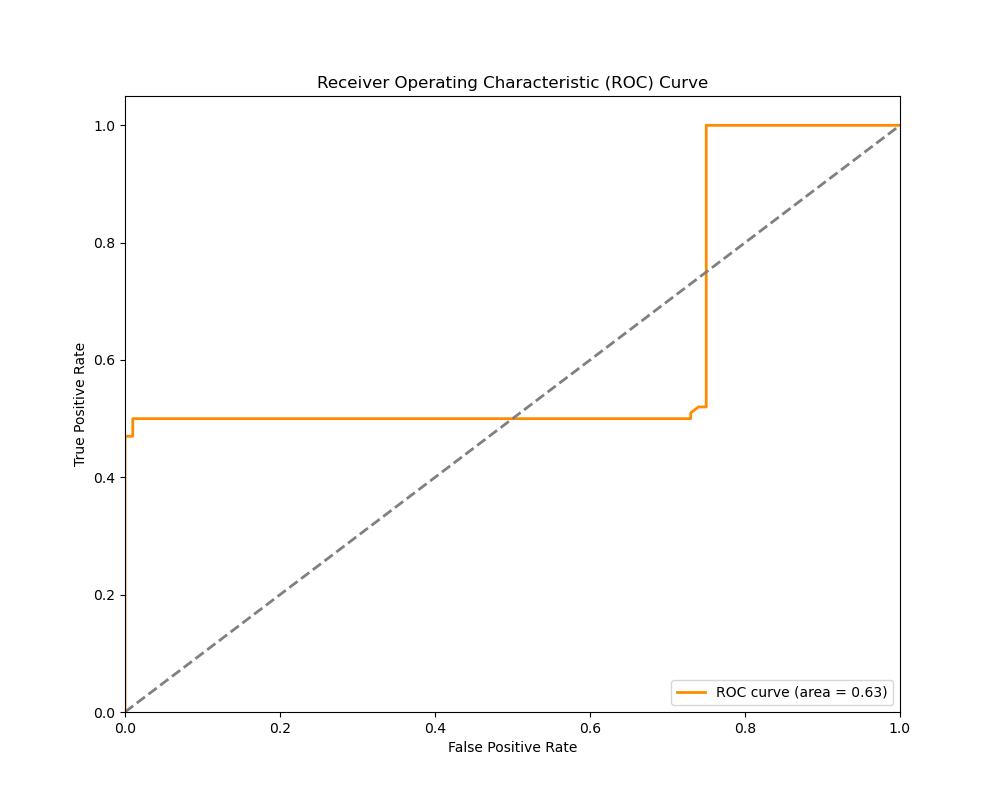 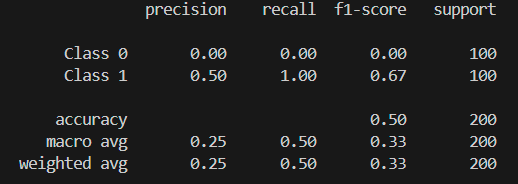 EfficientNet-SH-2Class-Female
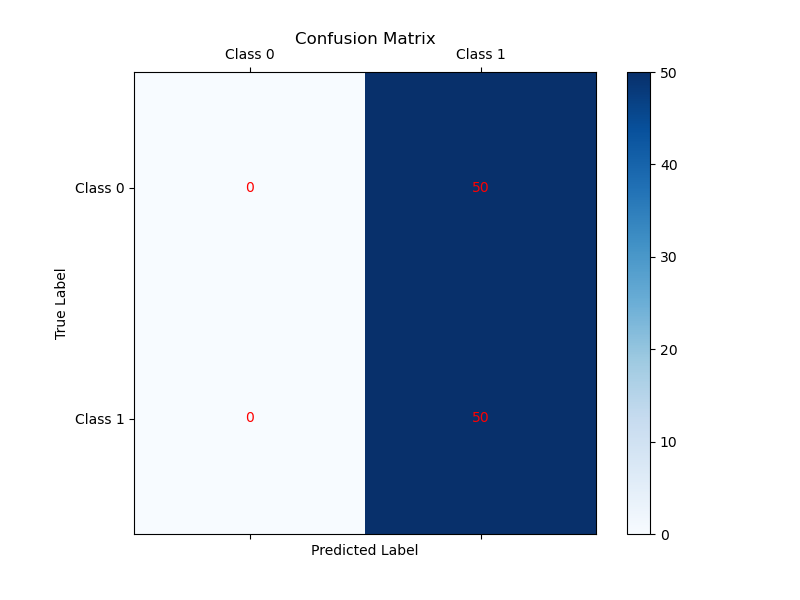 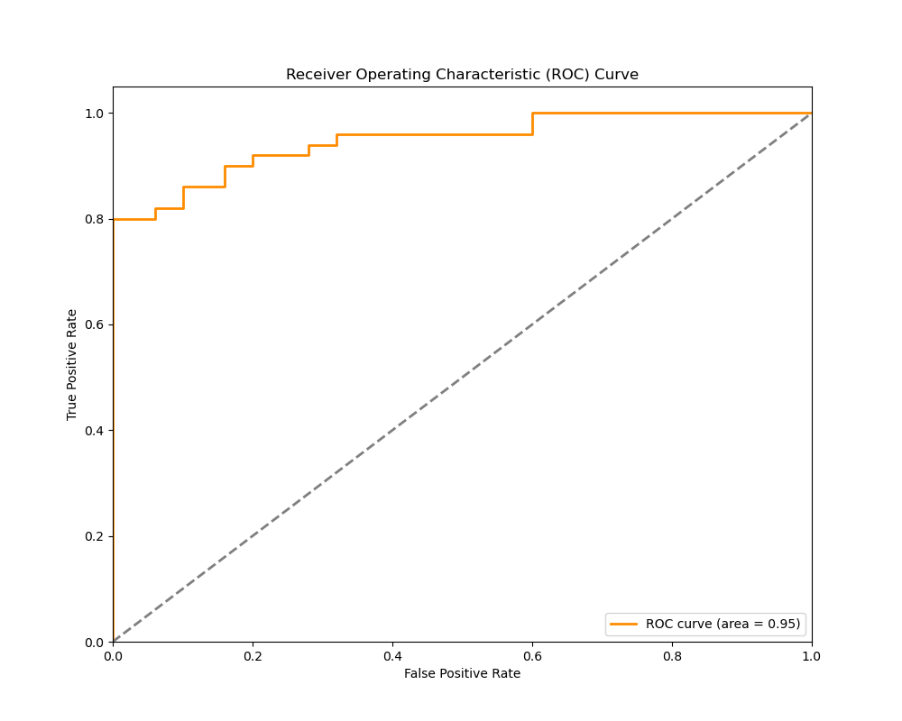 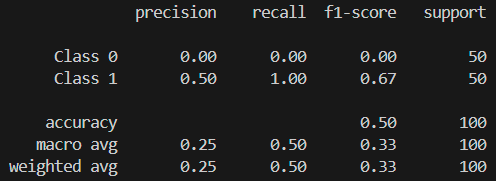 VGG16-SH-2Class-Male
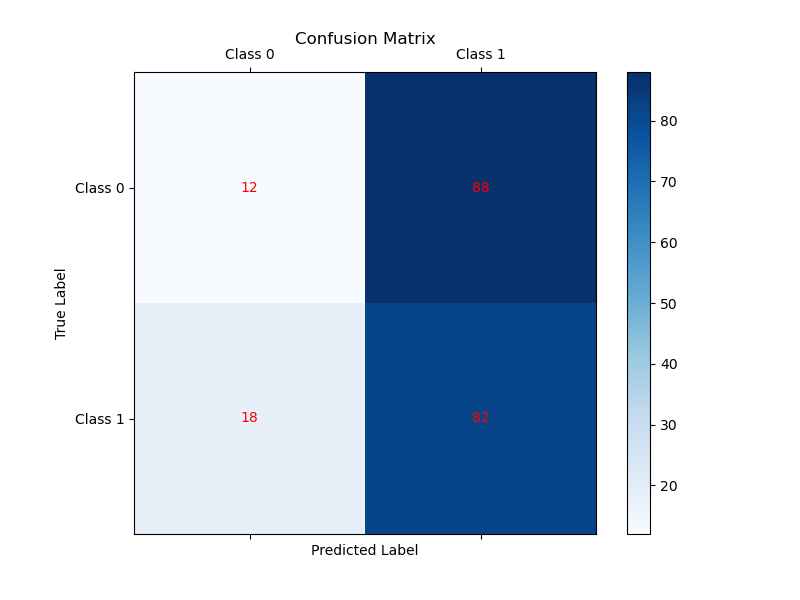 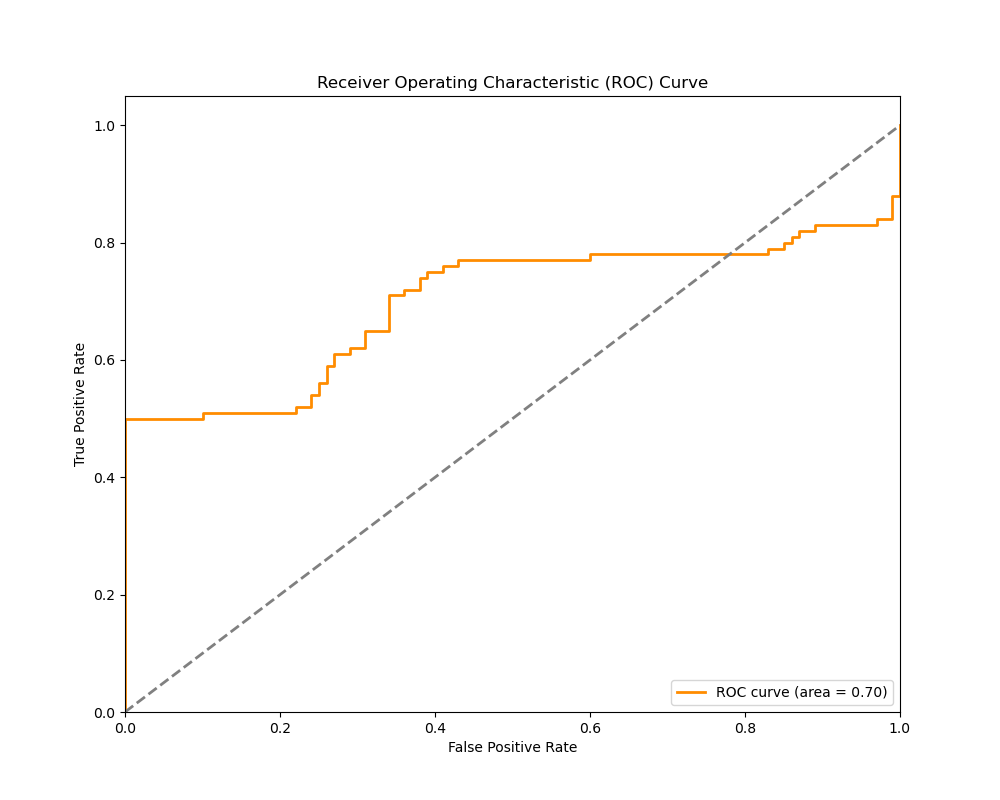 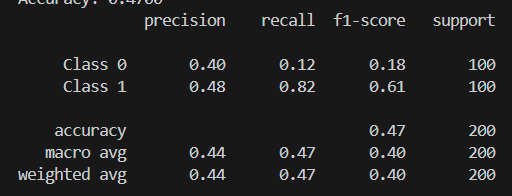 VGG16-SH-2Class-Female
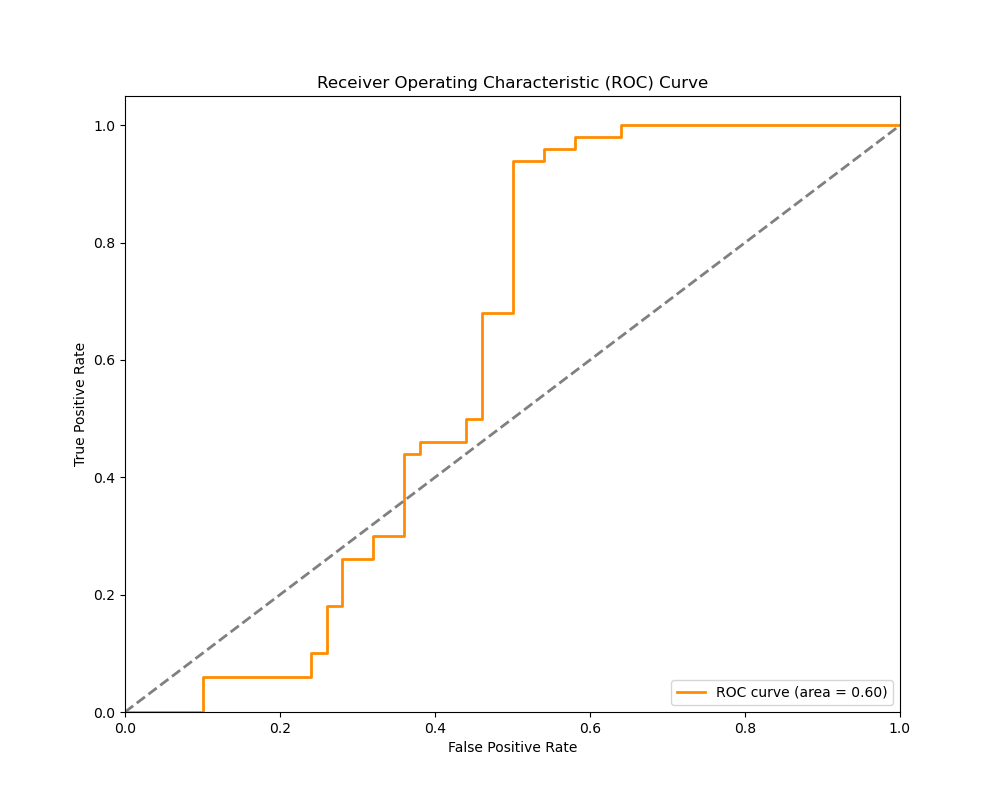 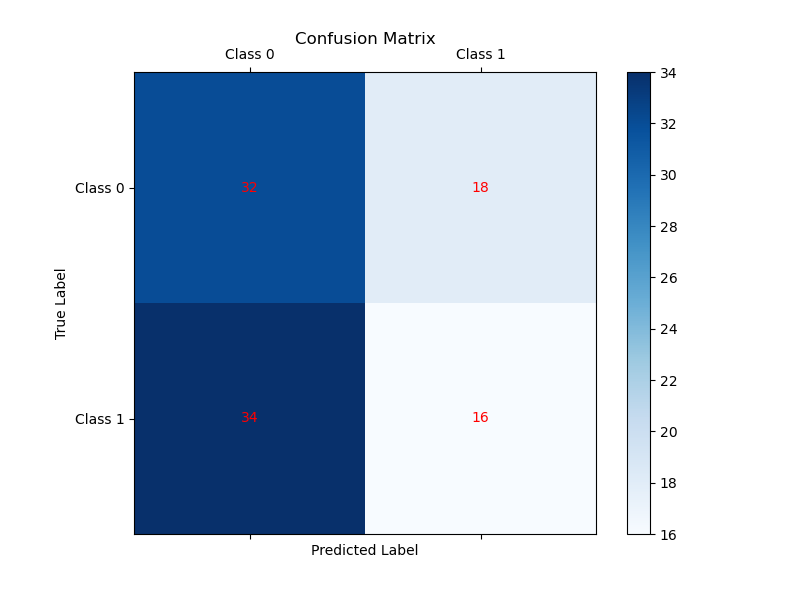 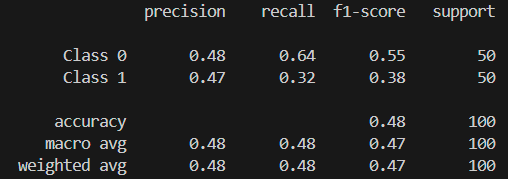 VGG19-SH-2Class-Male
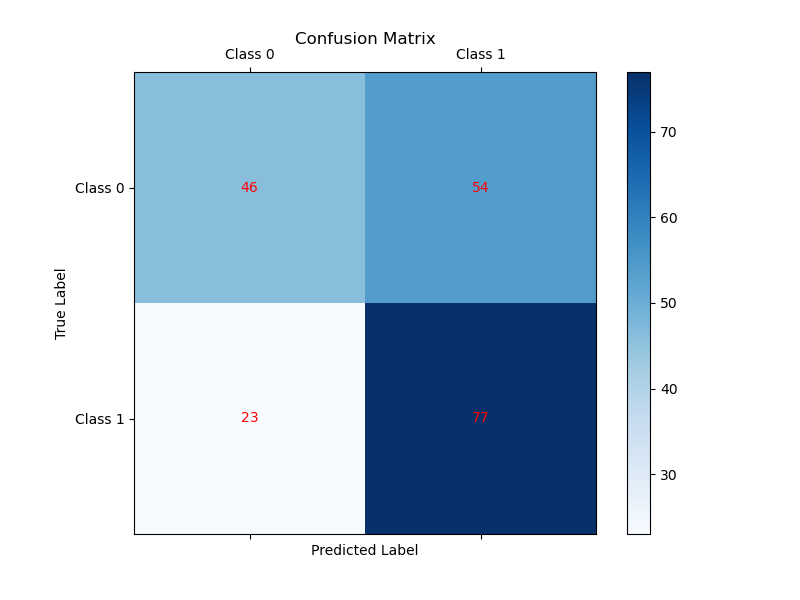 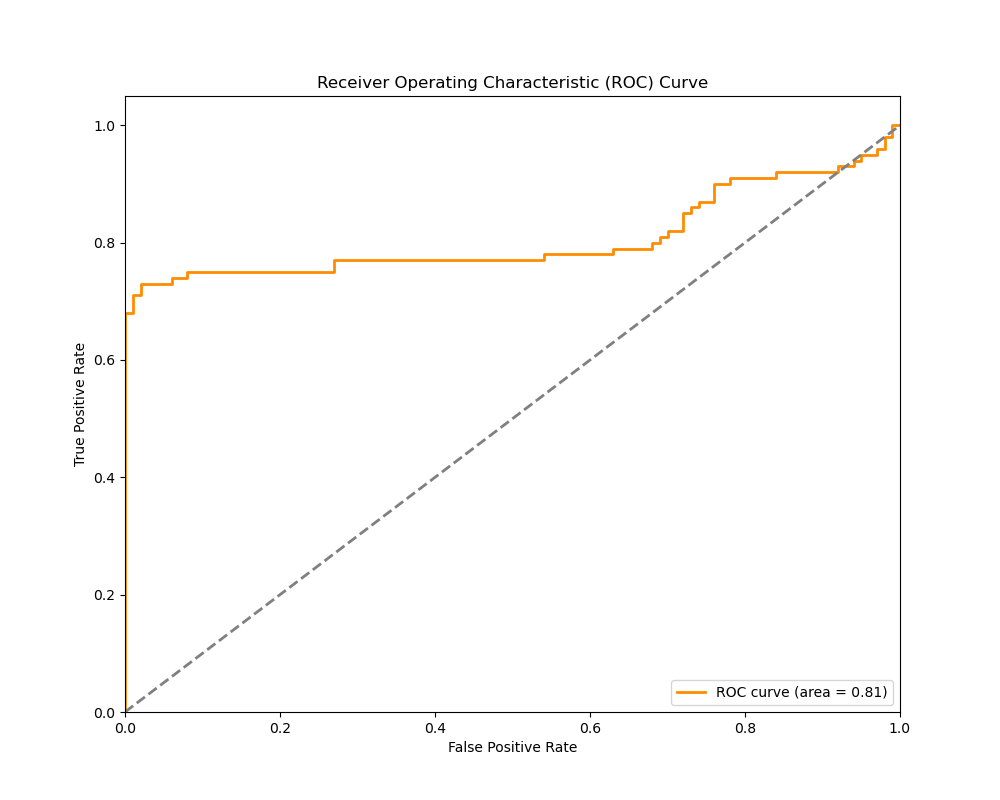 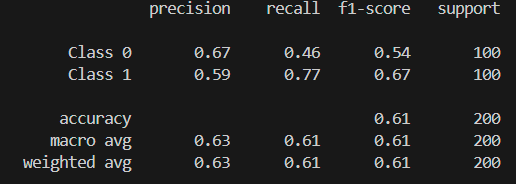 VGG19-SH-2Class-Female
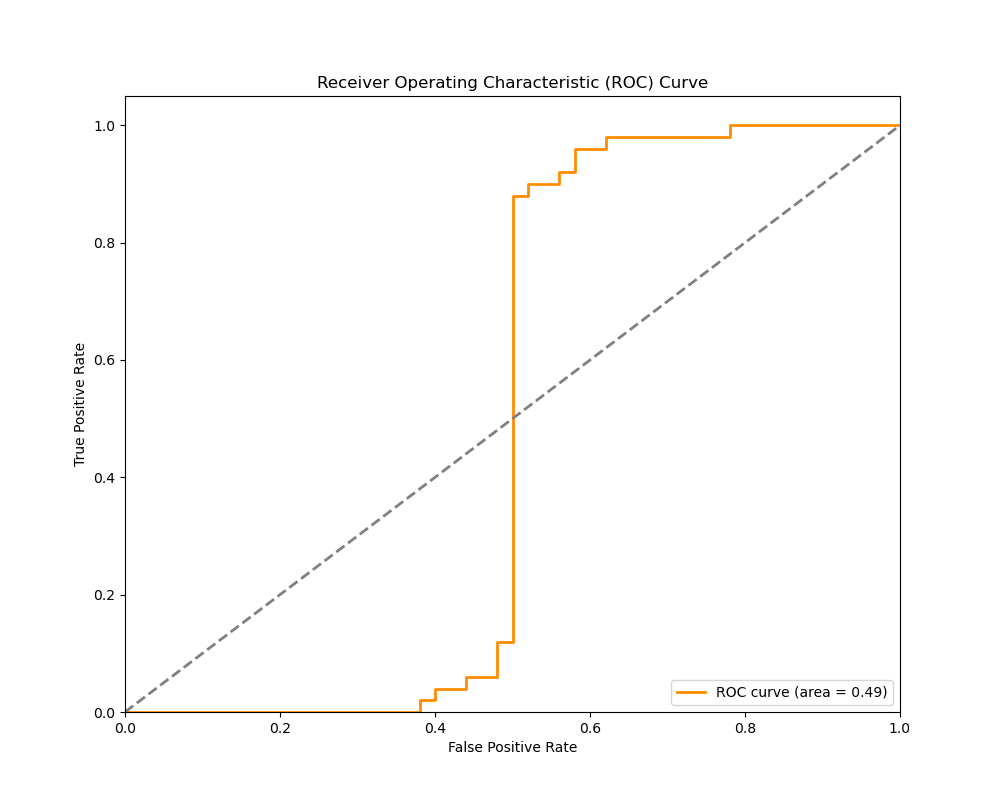 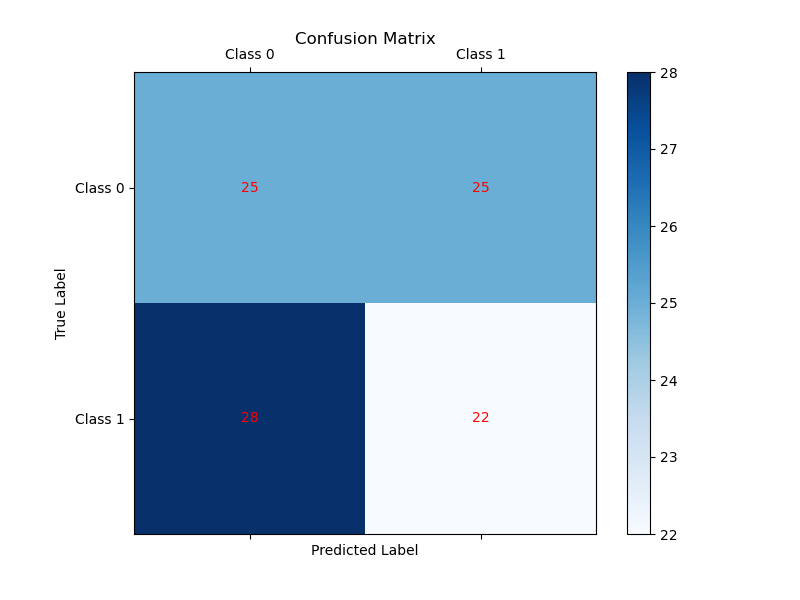 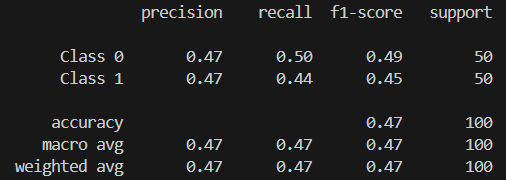 0806
PPG模型-SH-4Class
Data:2023/3~2024/5訓練集:測試集=7:3
GoogLeNet-SH-4Class-Male
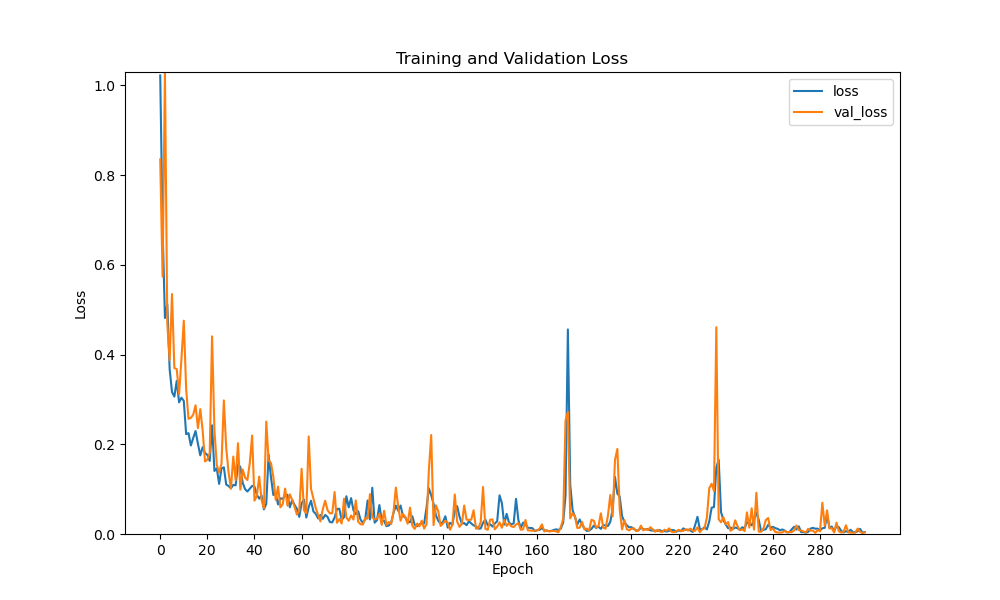 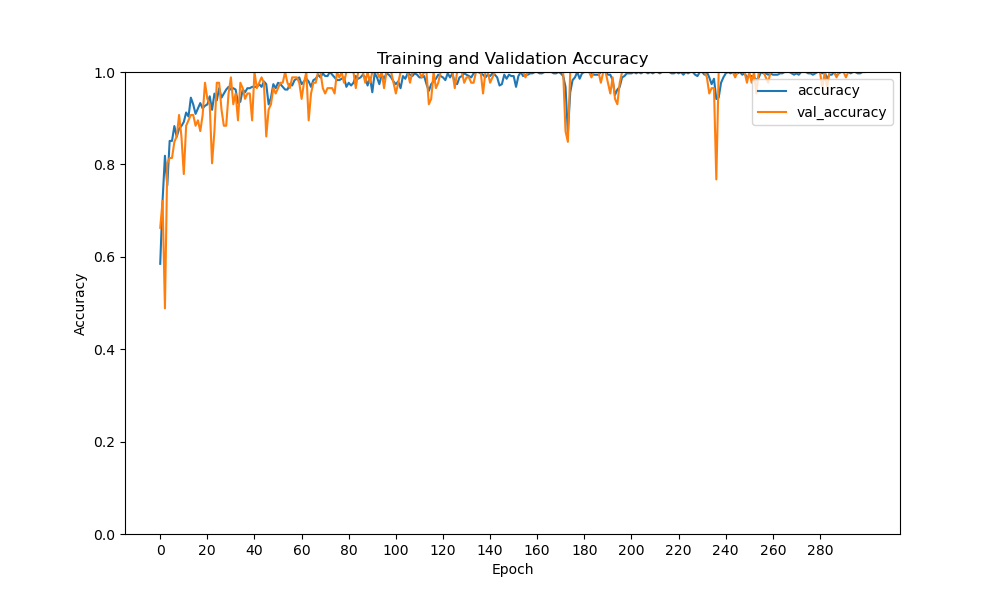 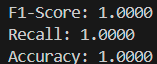 GoogLeNet-SH-4Class-Male
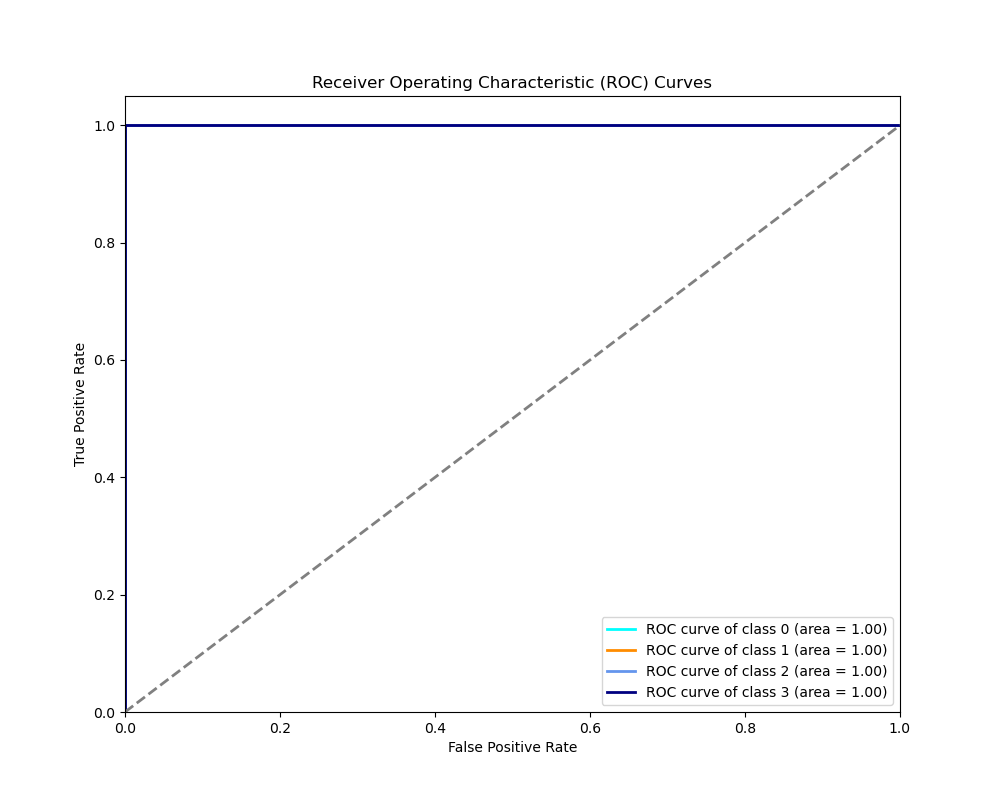 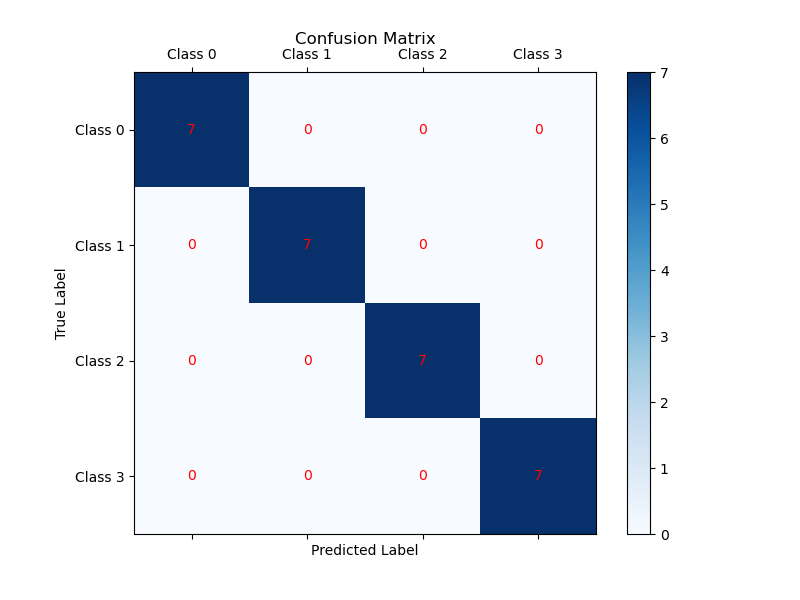 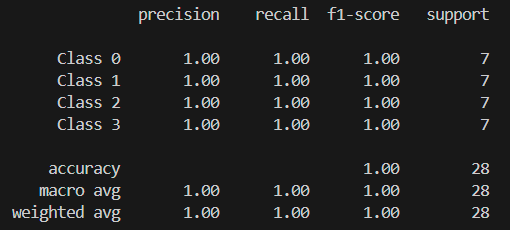 GoogLeNet-SH-4Class-Female
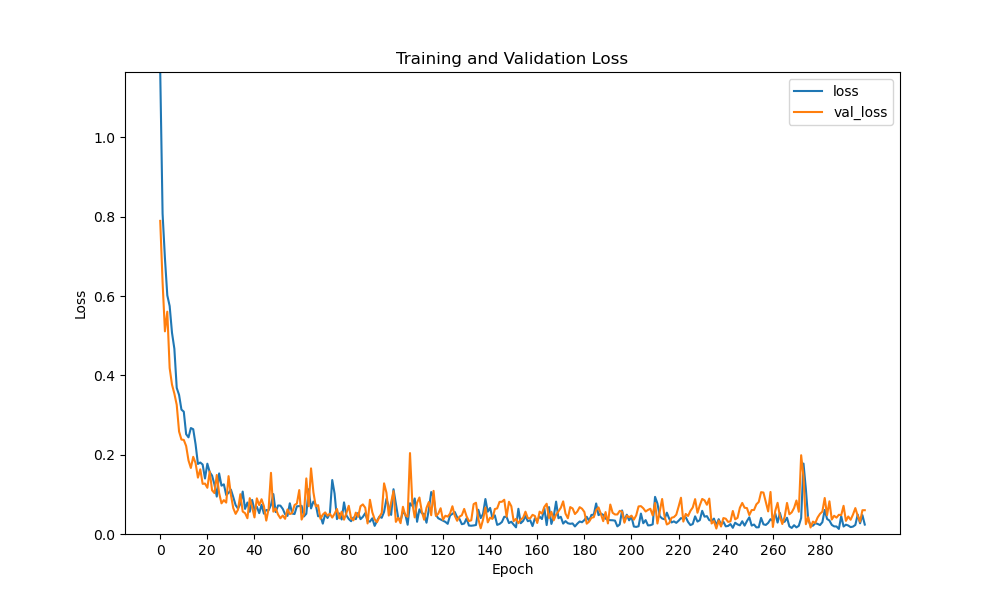 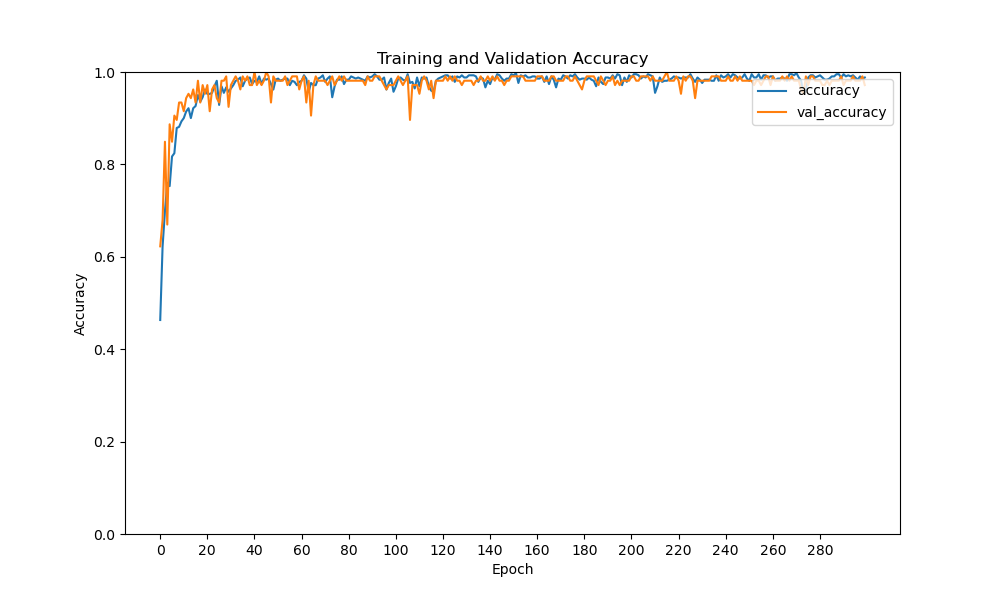 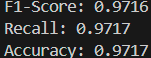 GoogLeNet-SH-4Class-Female
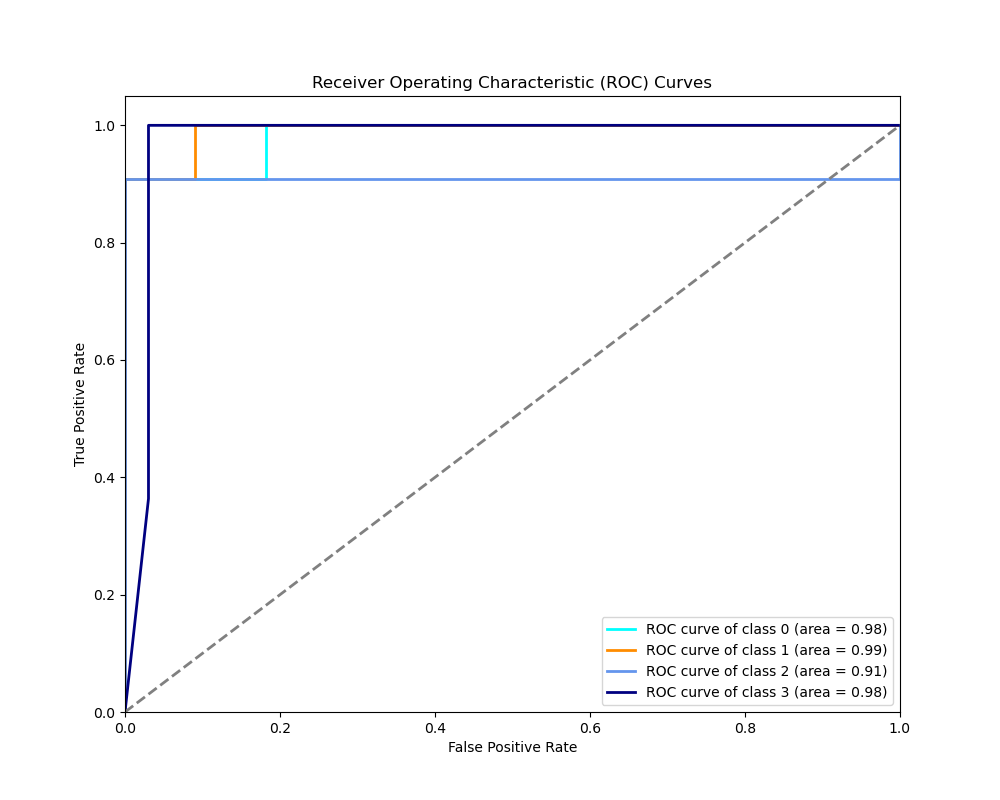 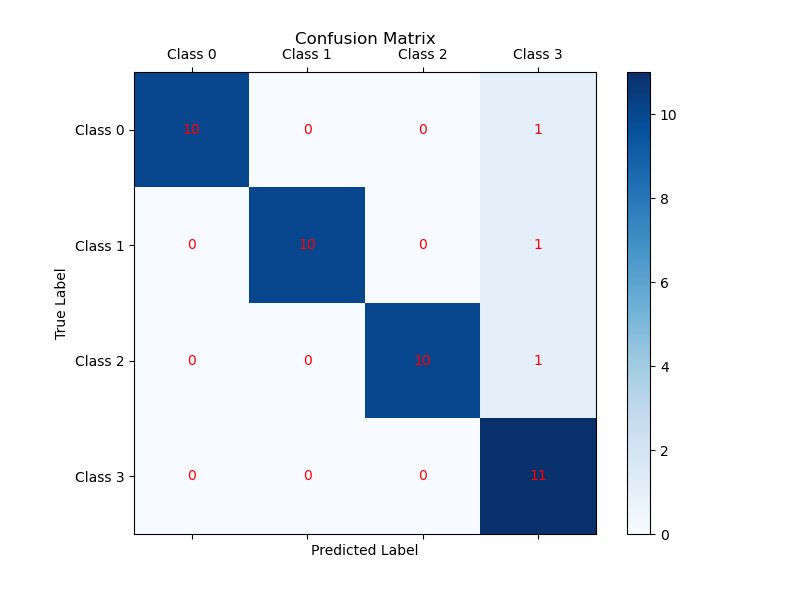 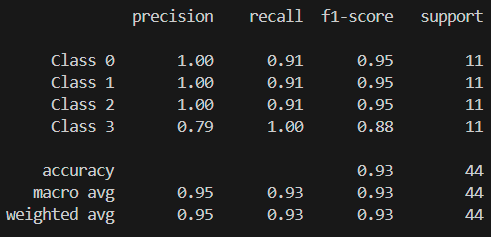 ResNet-SH-4Class-Male
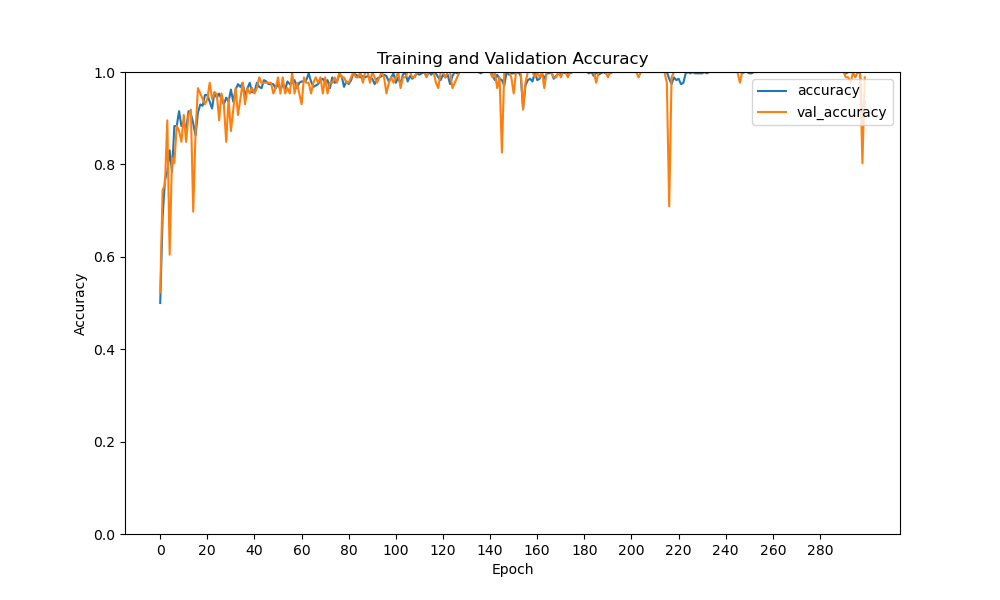 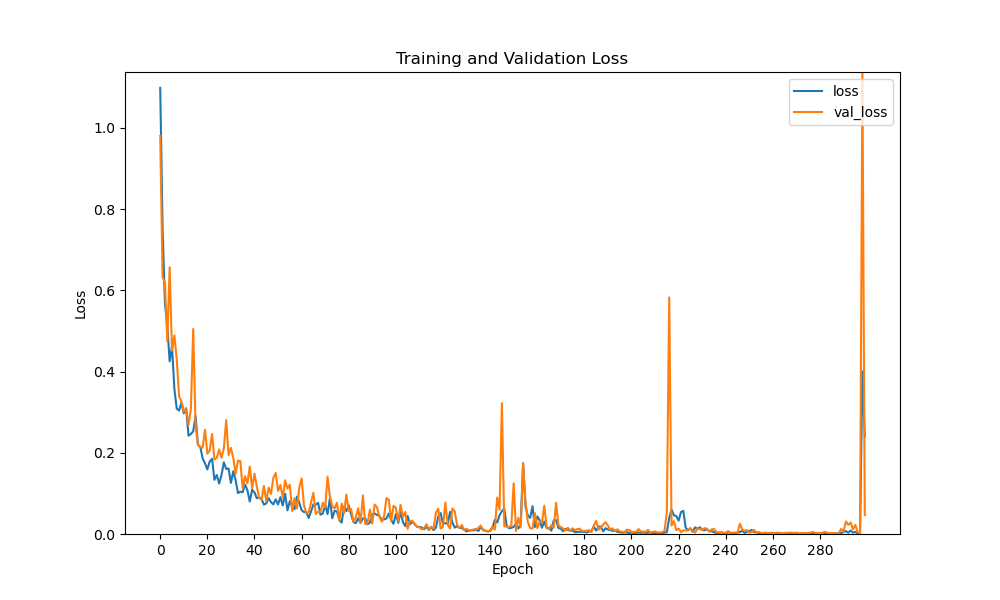 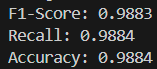 ResNet-SH-4Class-Male
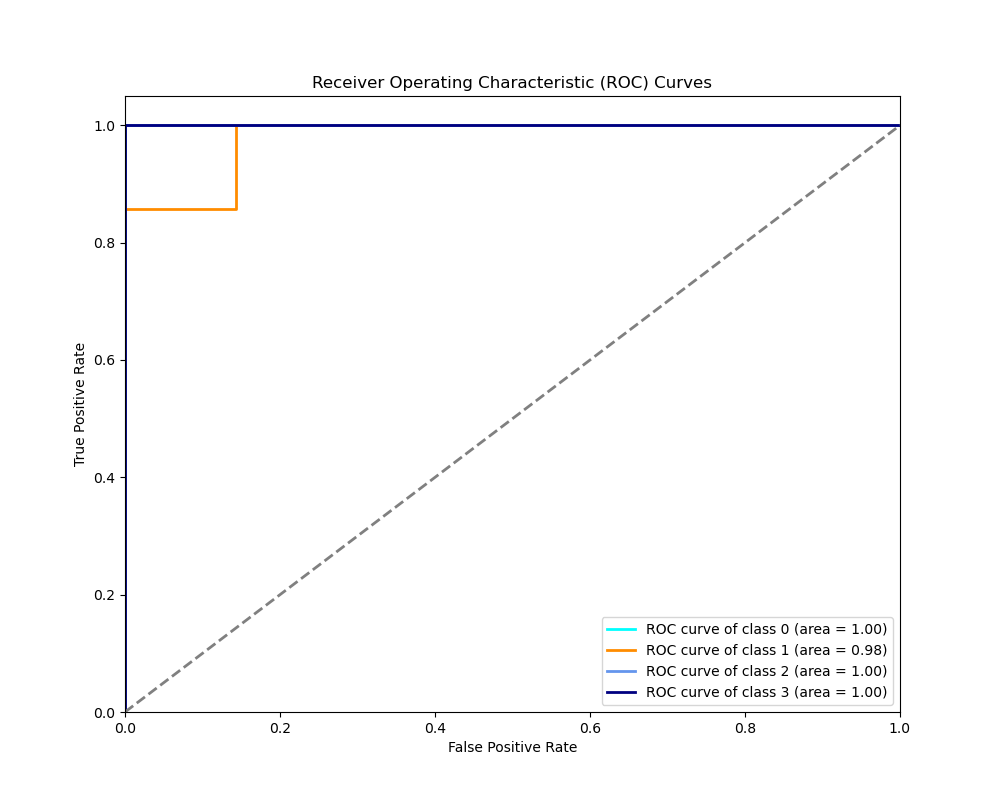 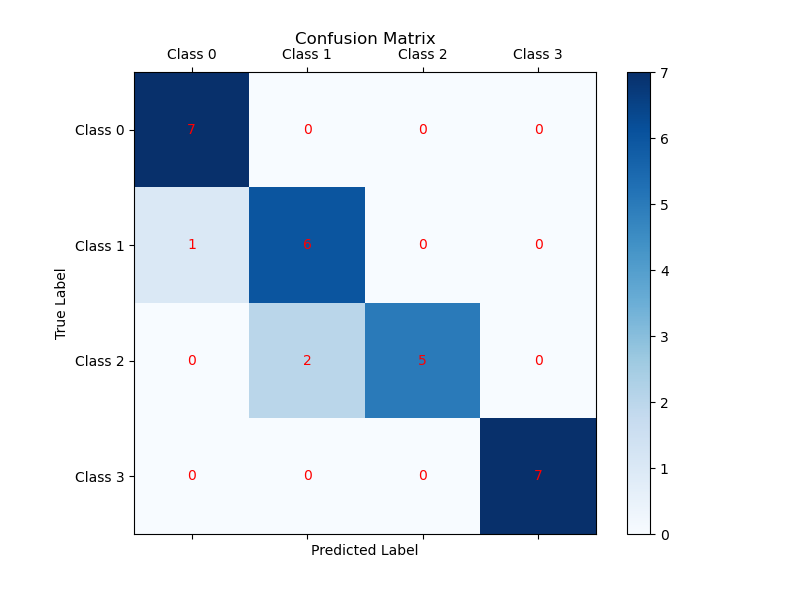 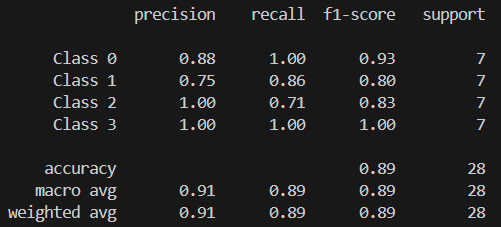 ResNet-SH-4Class-Female
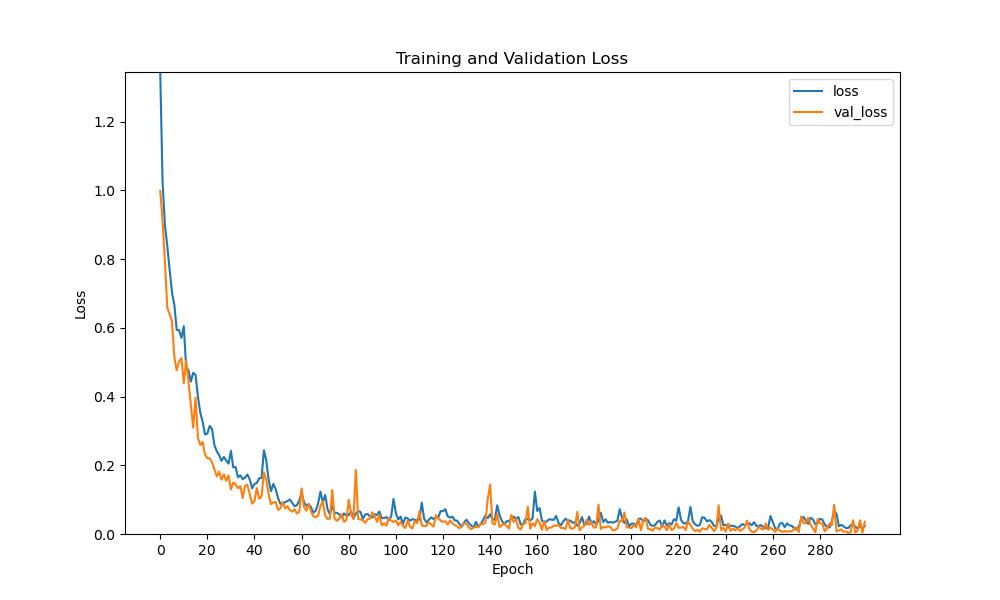 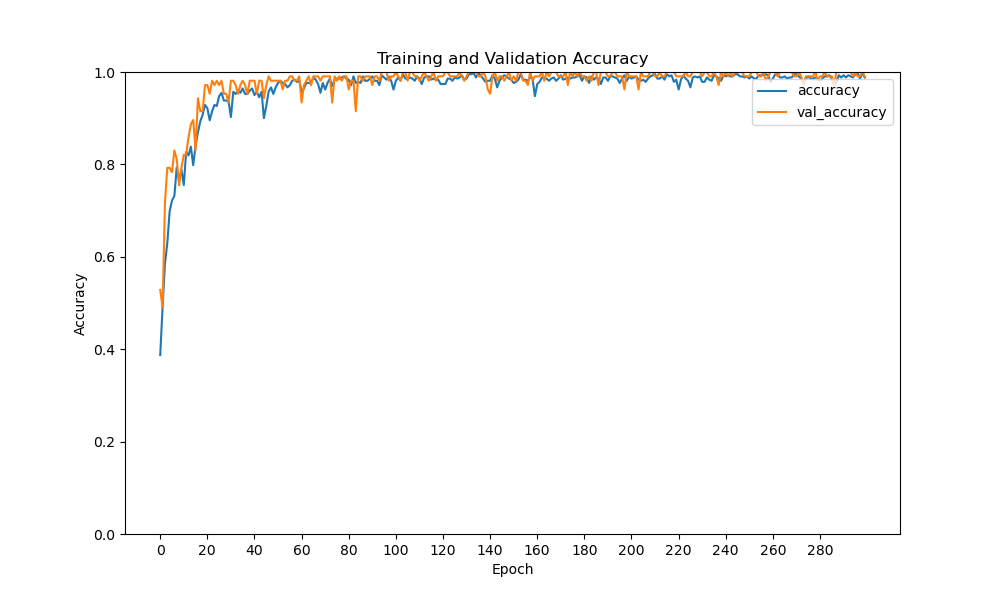 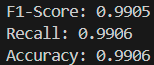 ResNet-SH-4Class-Female
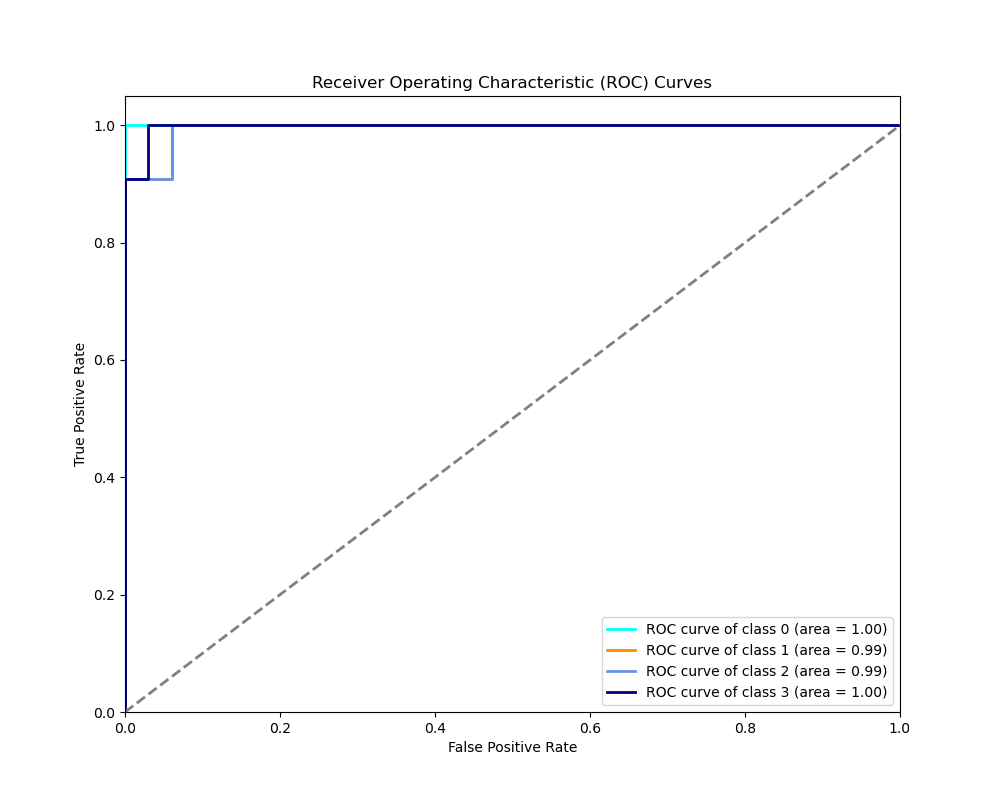 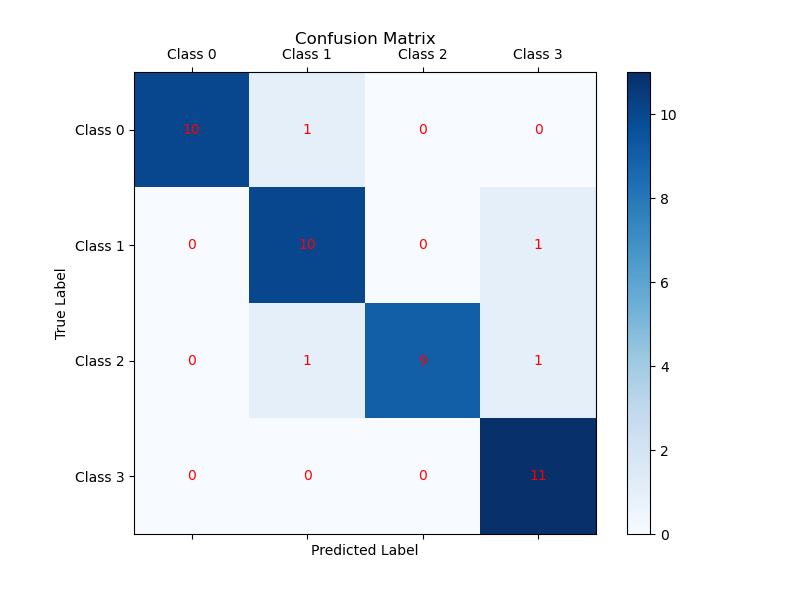 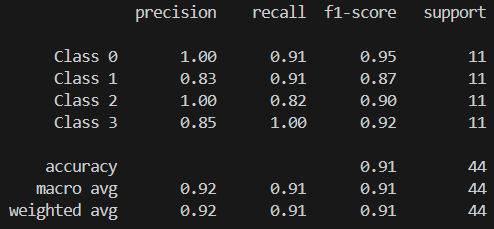 EfficientNet-SH-4Class-Male
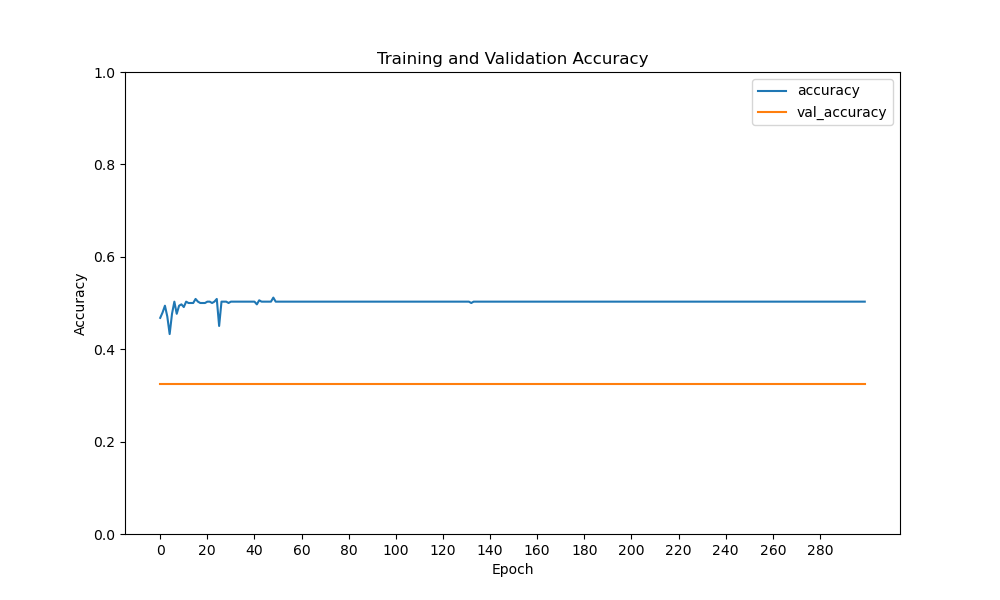 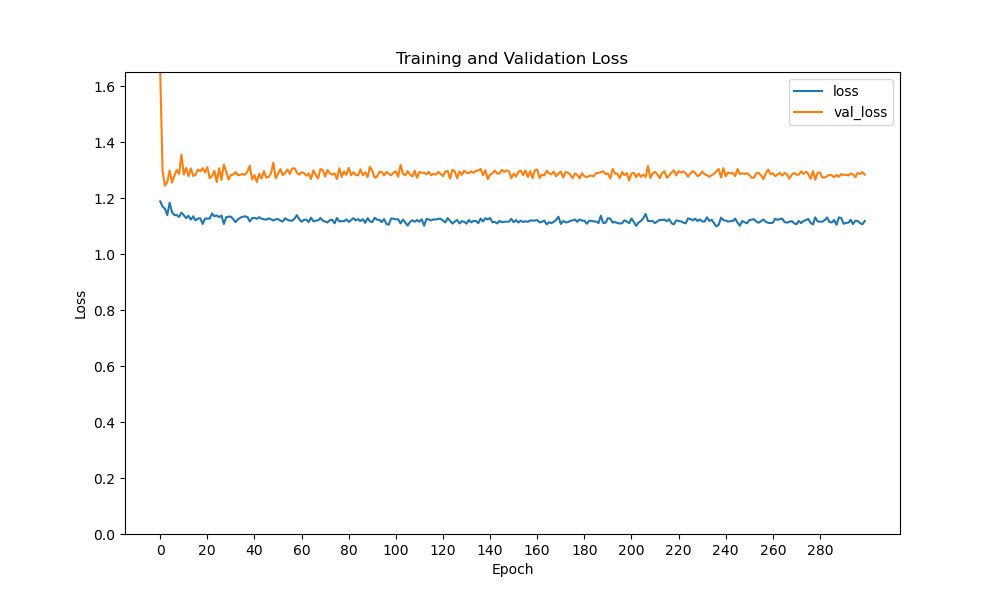 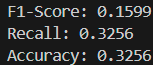 EfficientNet-SH-4Class-Male
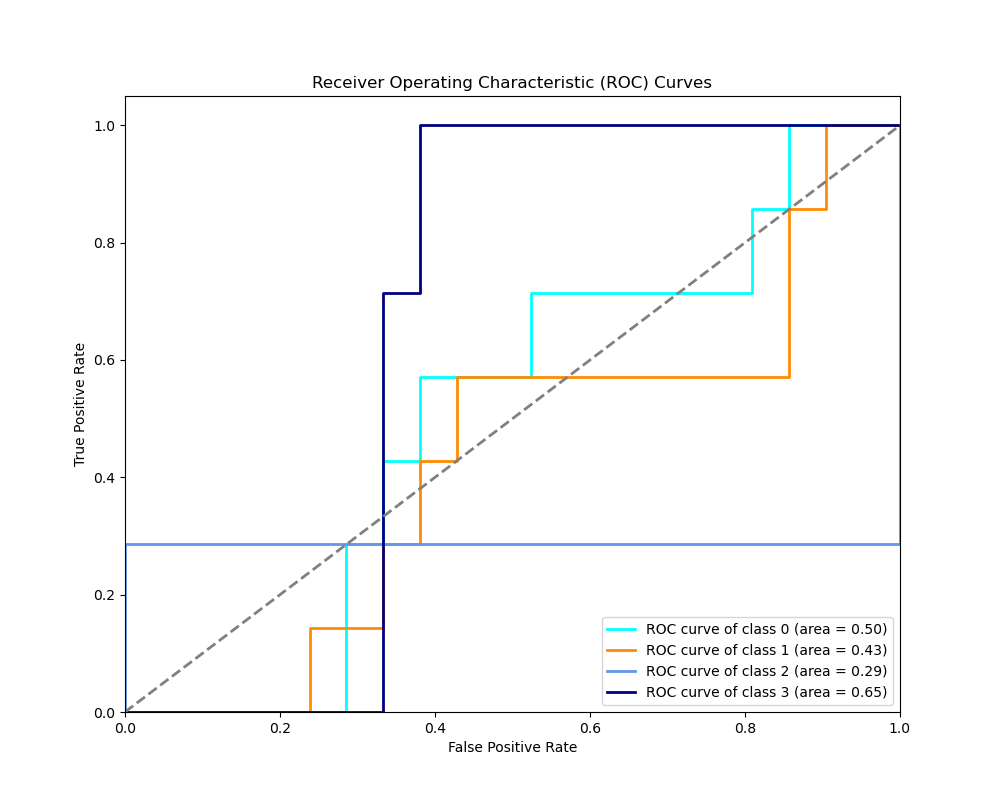 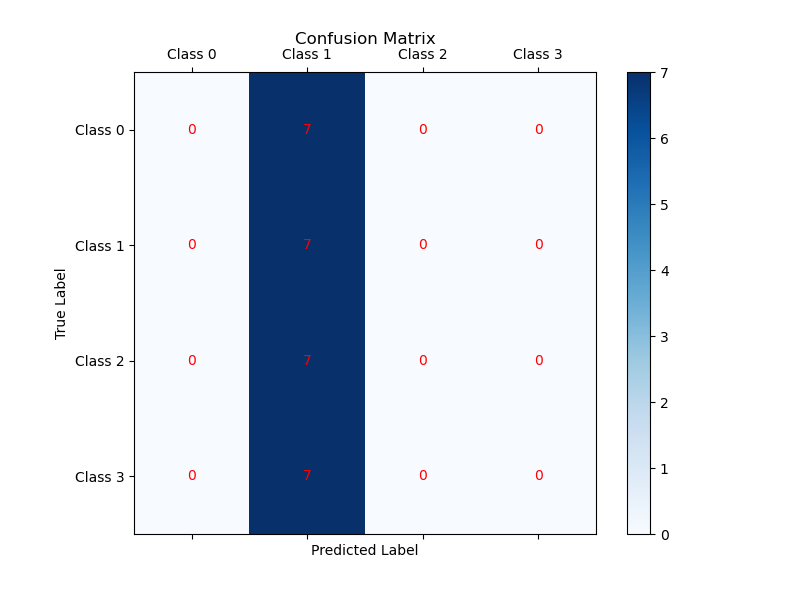 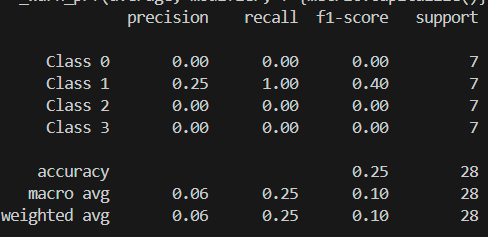 EfficientNet-SH-4Class-Female
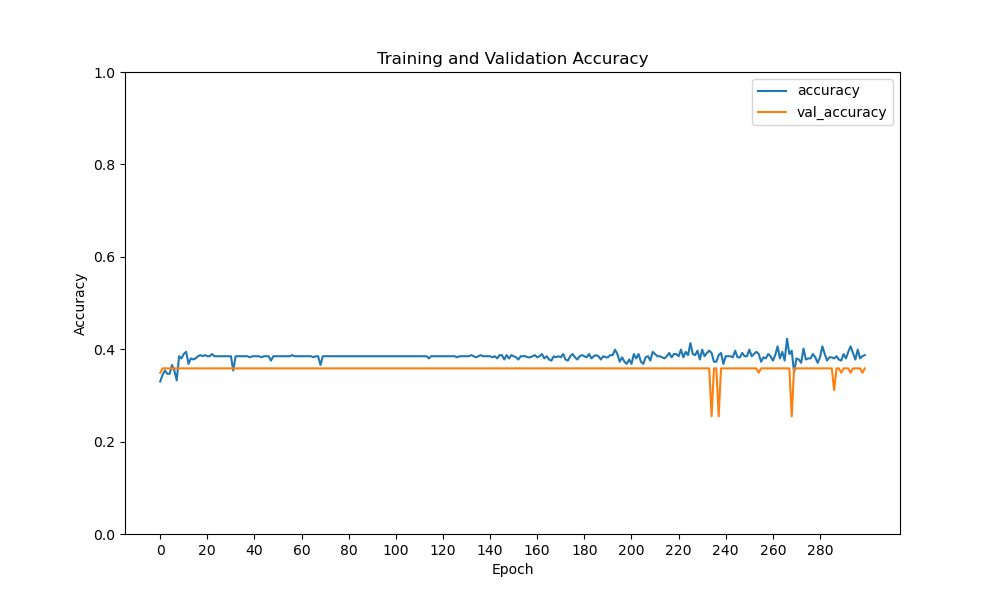 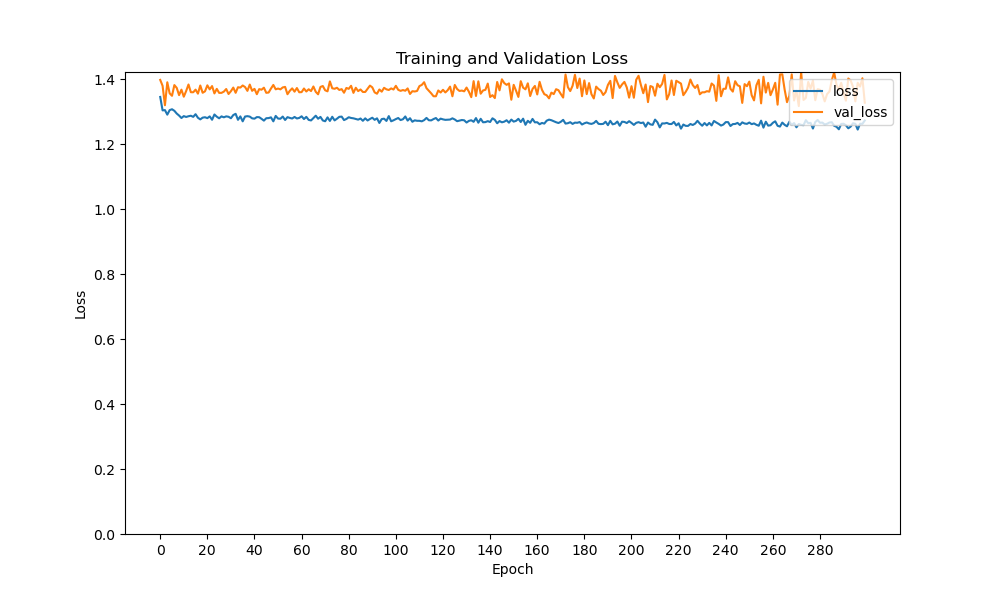 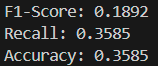 EfficientNet-SH-4Class-Female
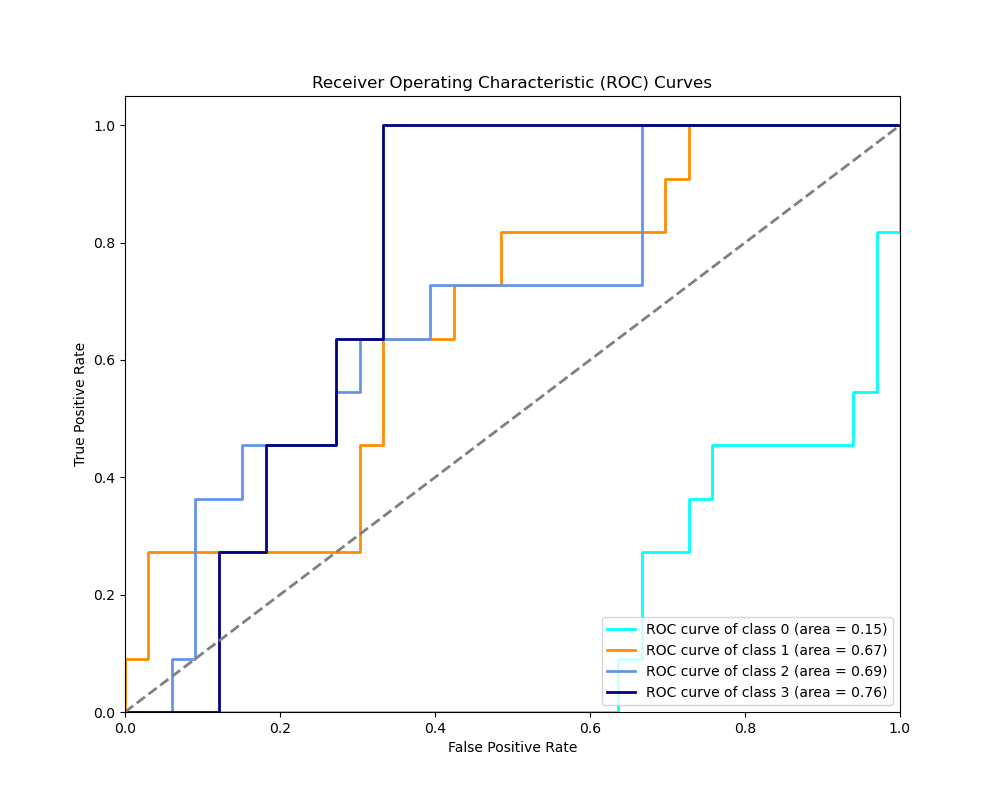 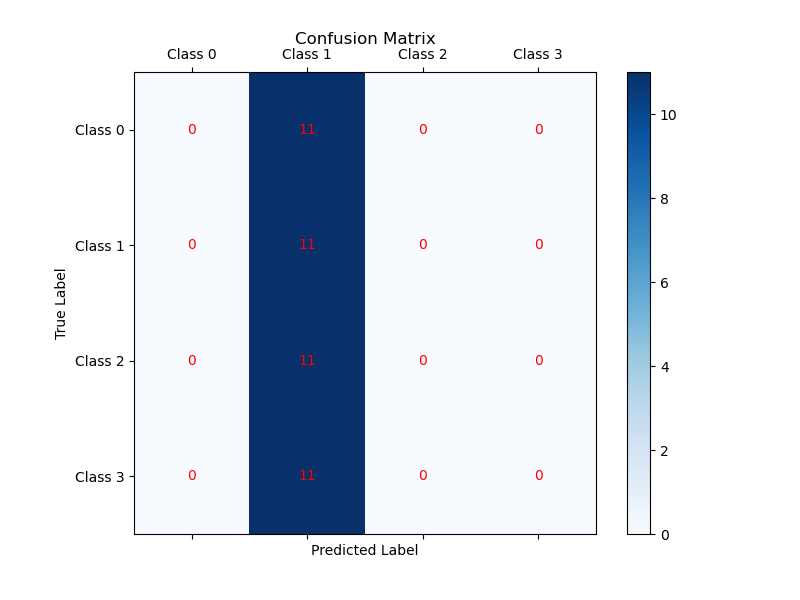 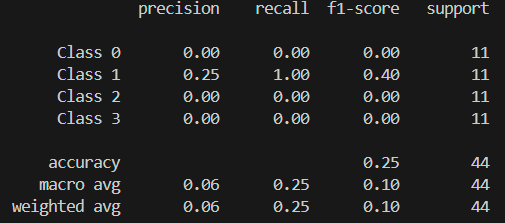 VGG16-SH-4Class-Male
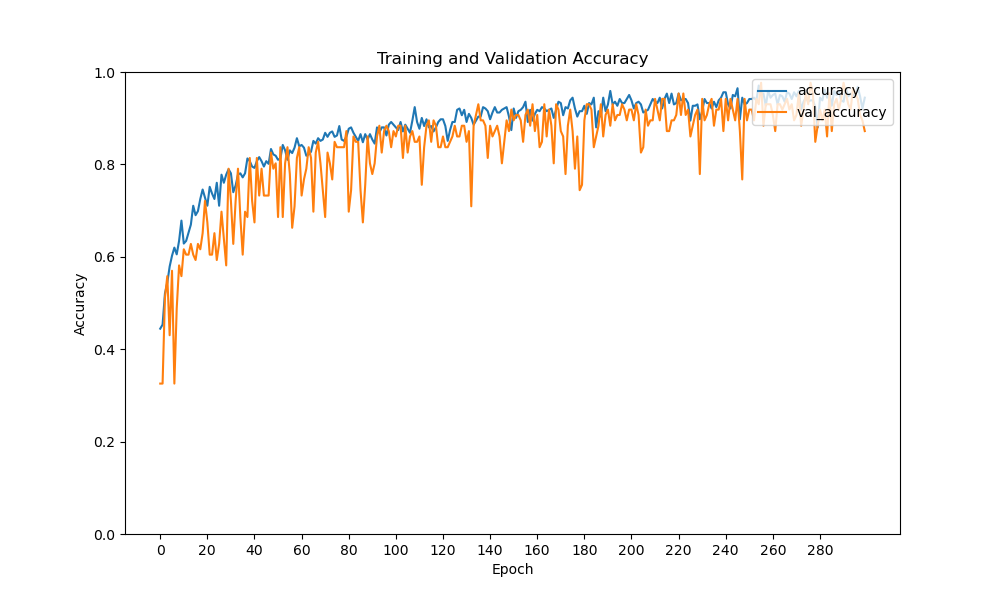 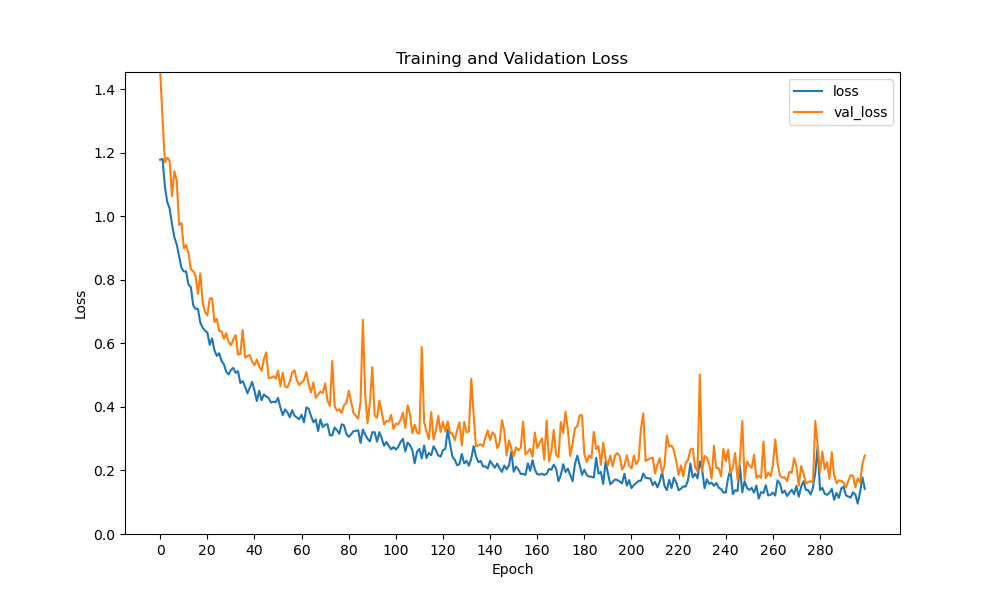 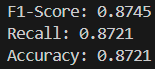 VGG16-SH-4Class-Male
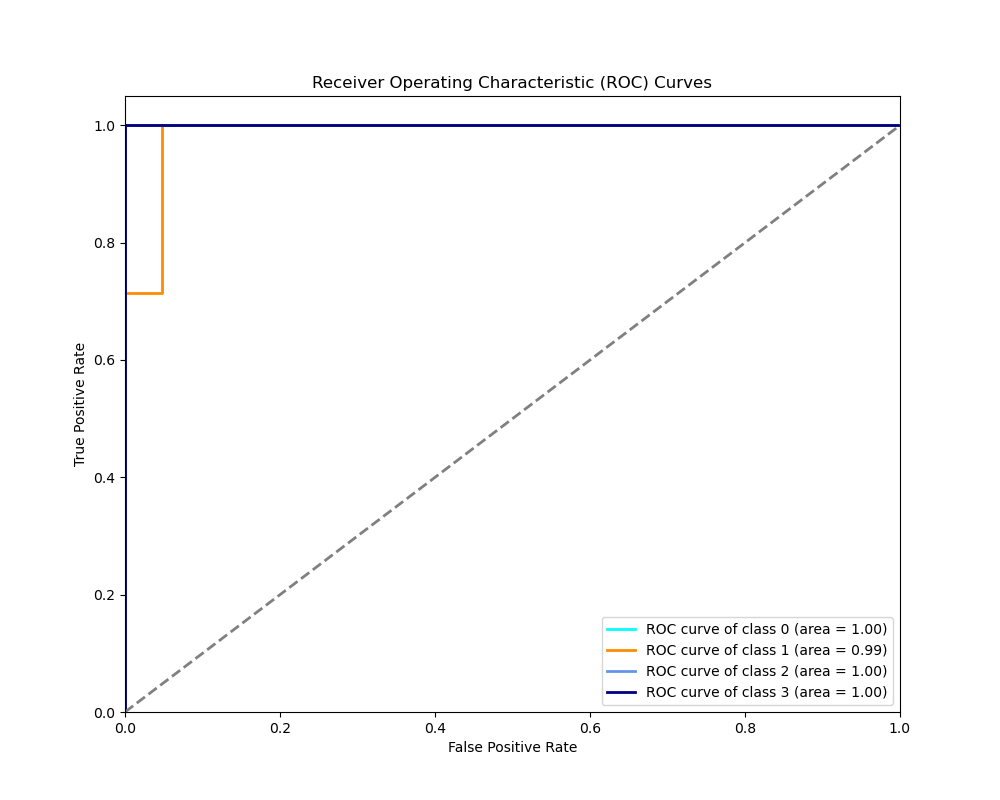 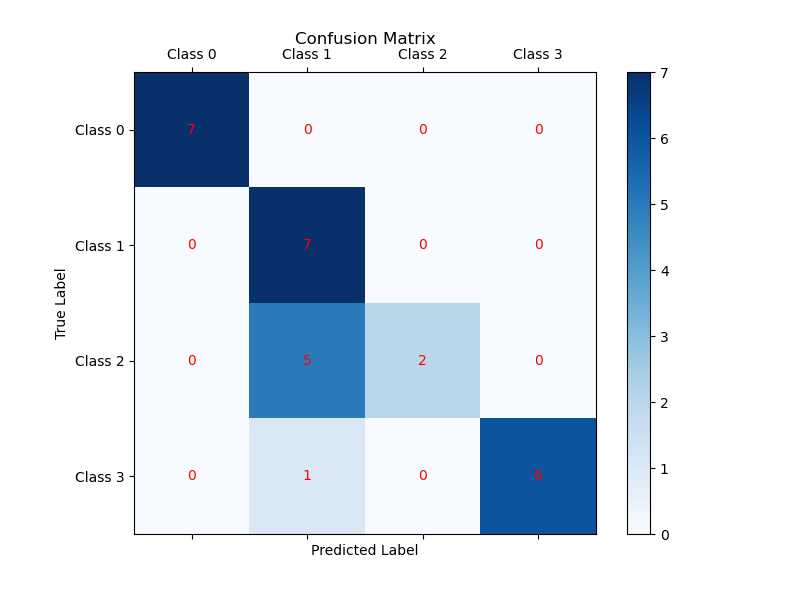 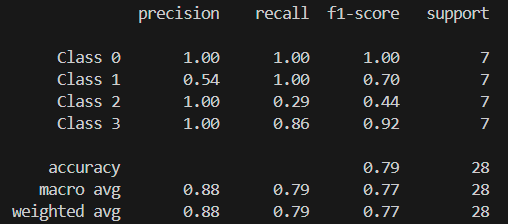 VGG16-SH-4Class-Female
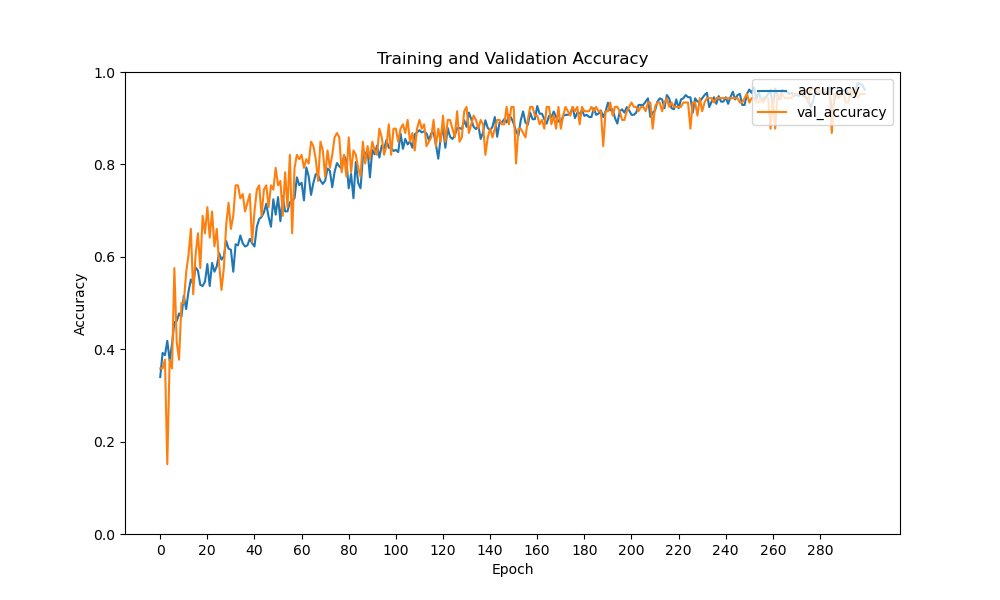 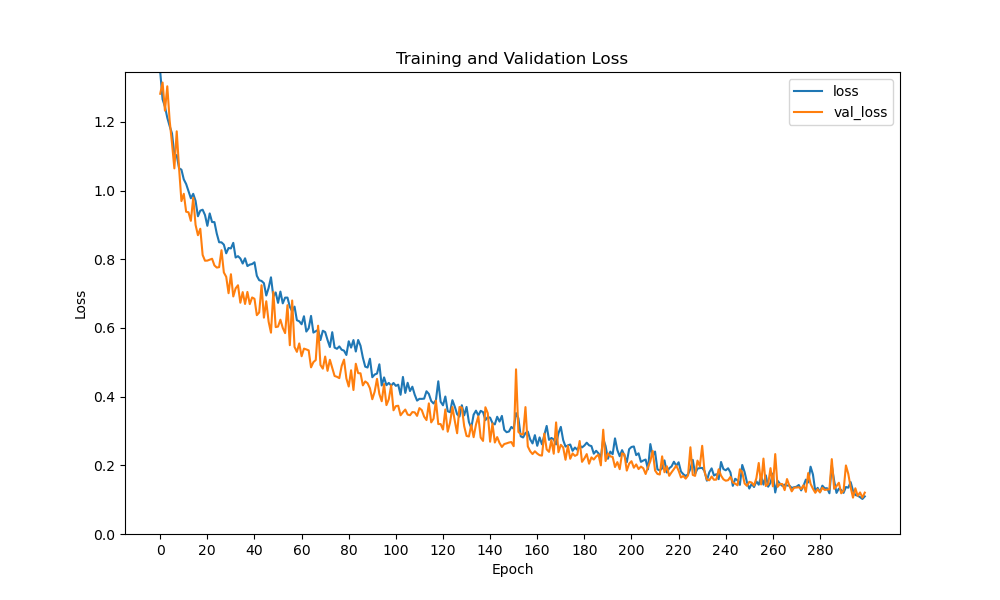 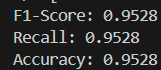 VGG16-SH-4Class-Female
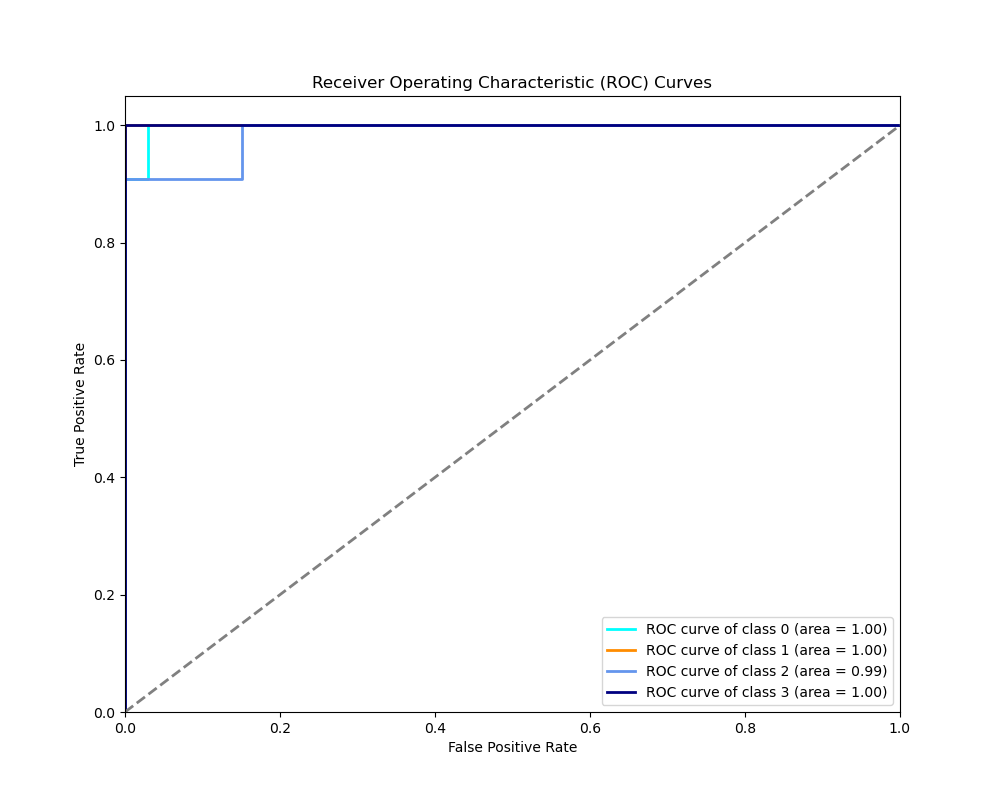 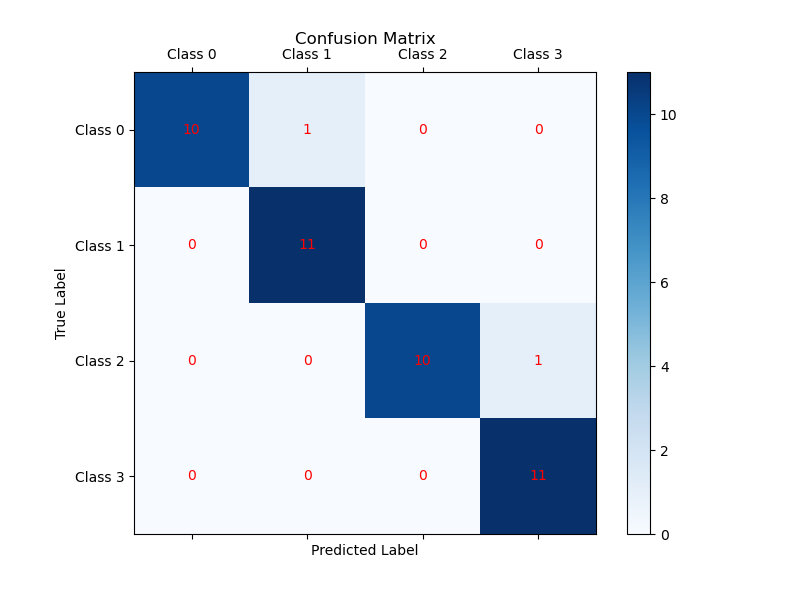 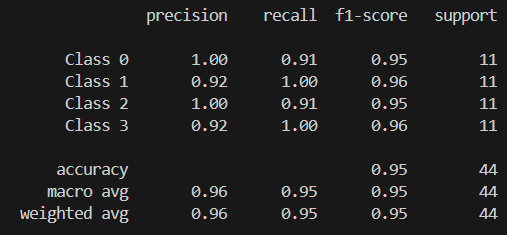 VGG19-SH-4Class-Male
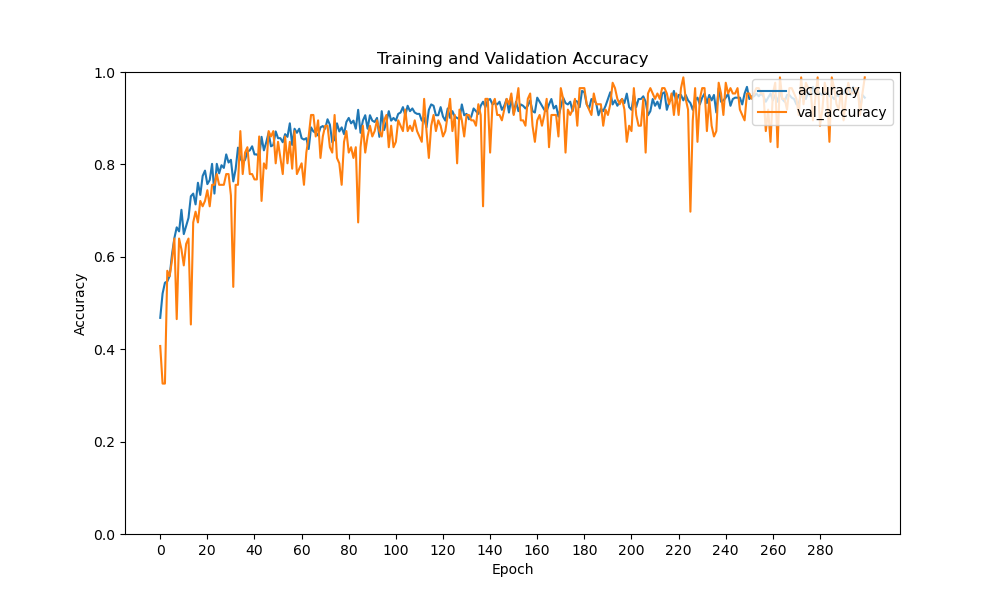 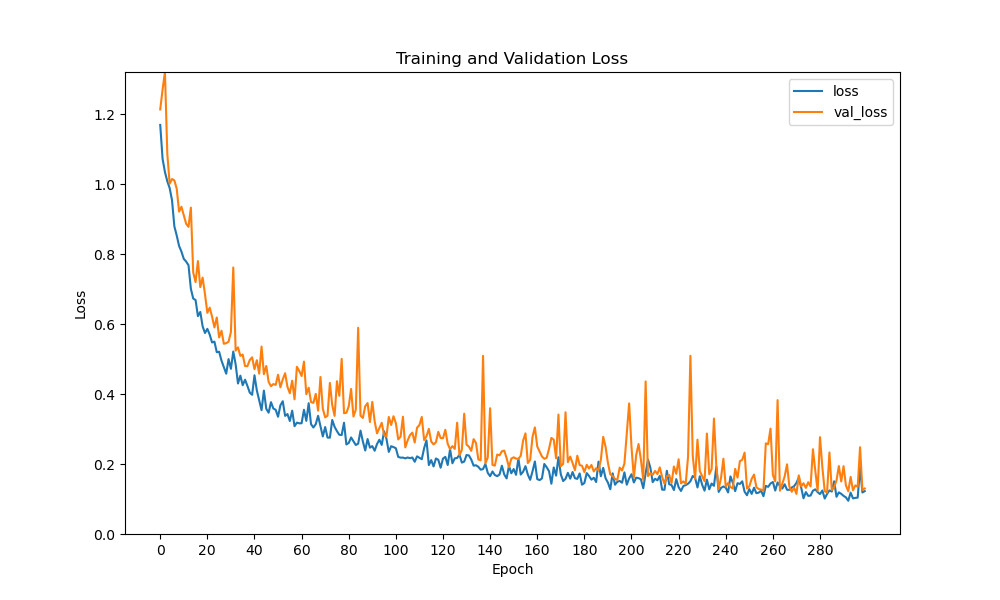 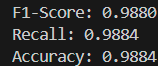 VGG19-SH-4Class-Male
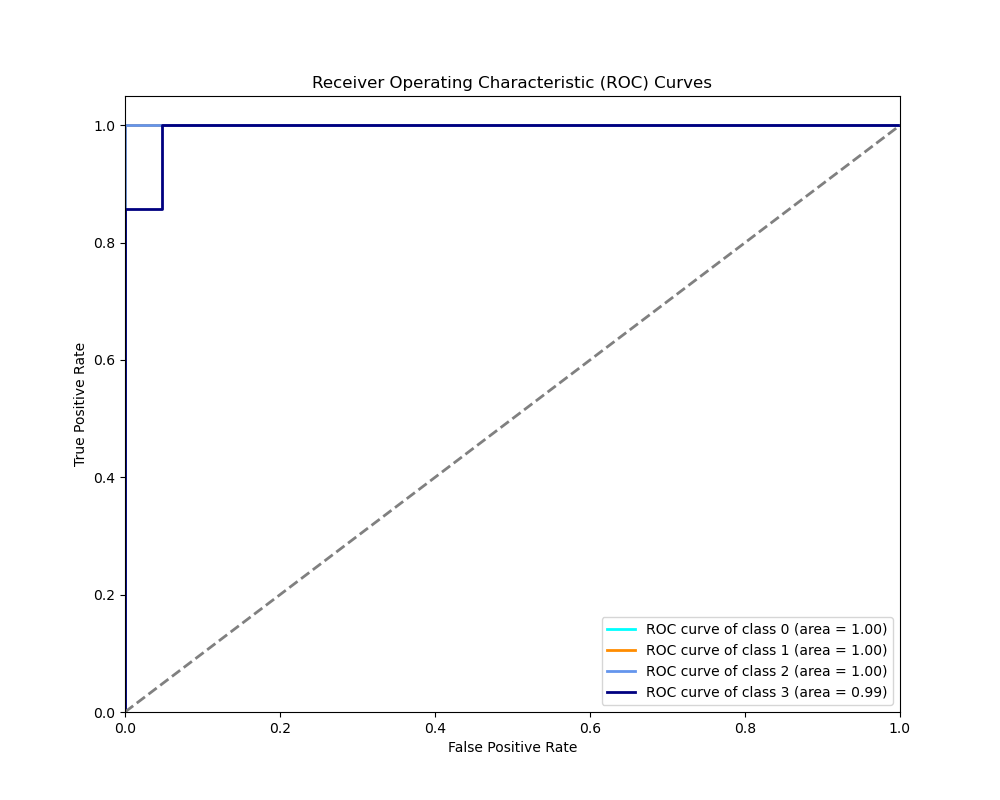 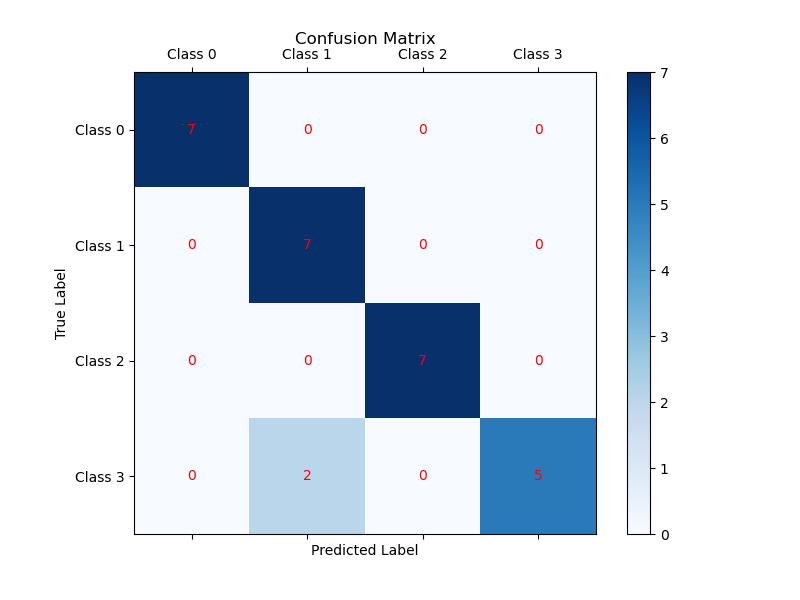 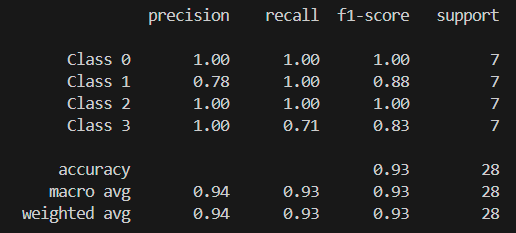 VGG19-SH-2Class-Female
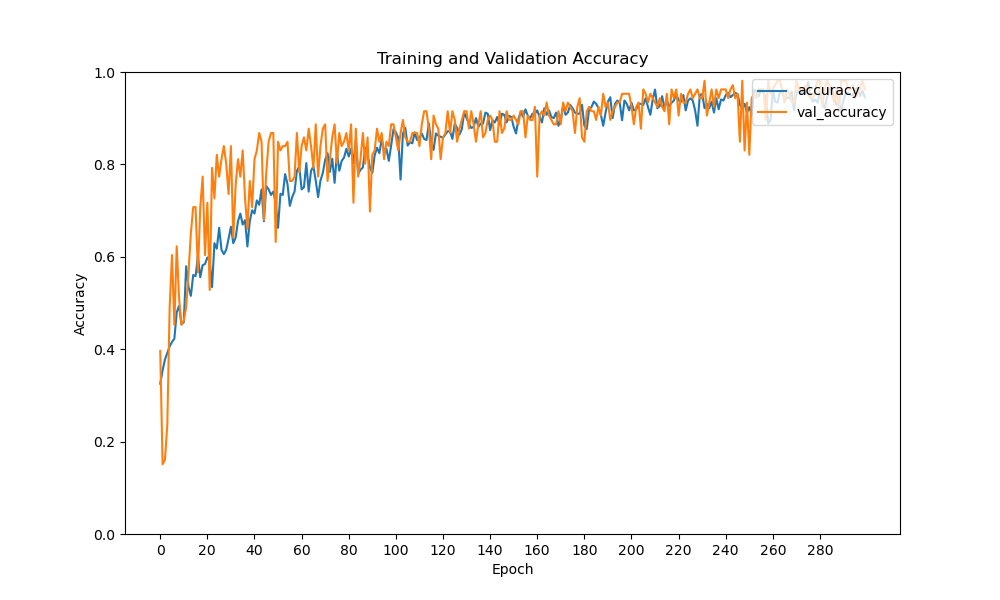 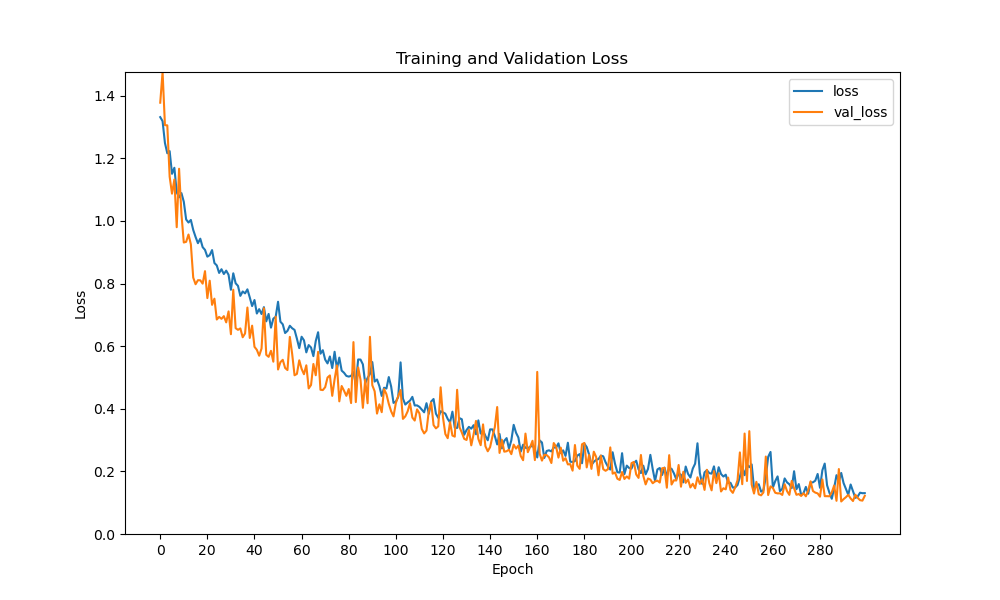 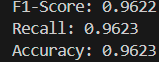 VGG19-SH-2Class-Female
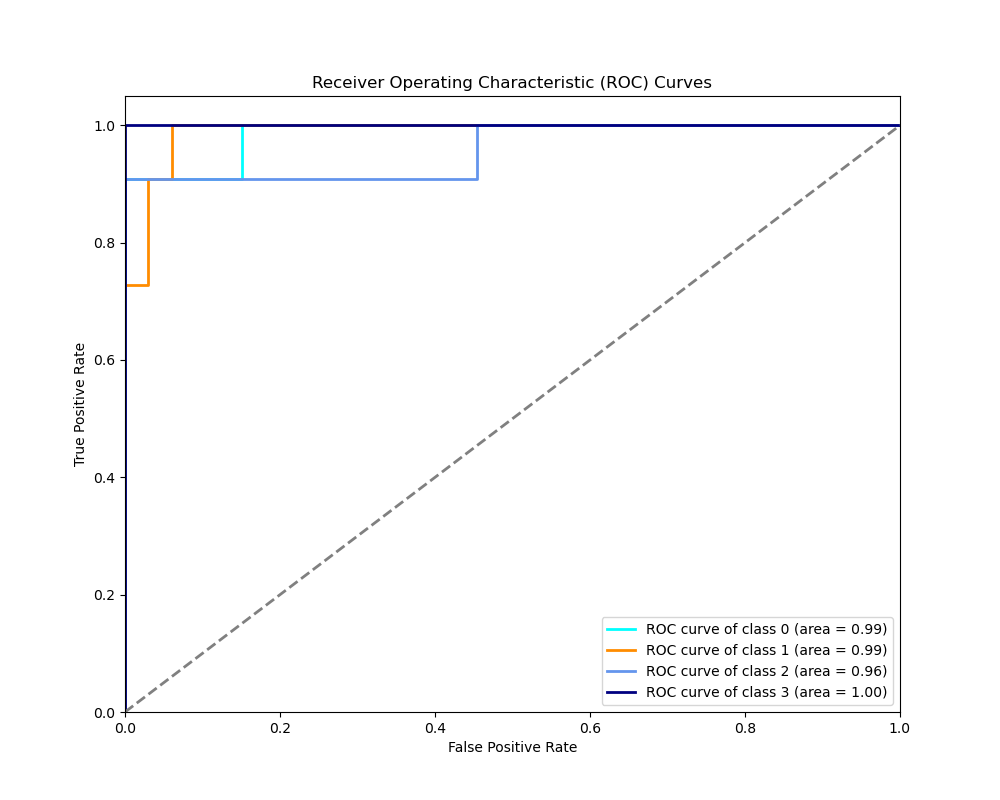 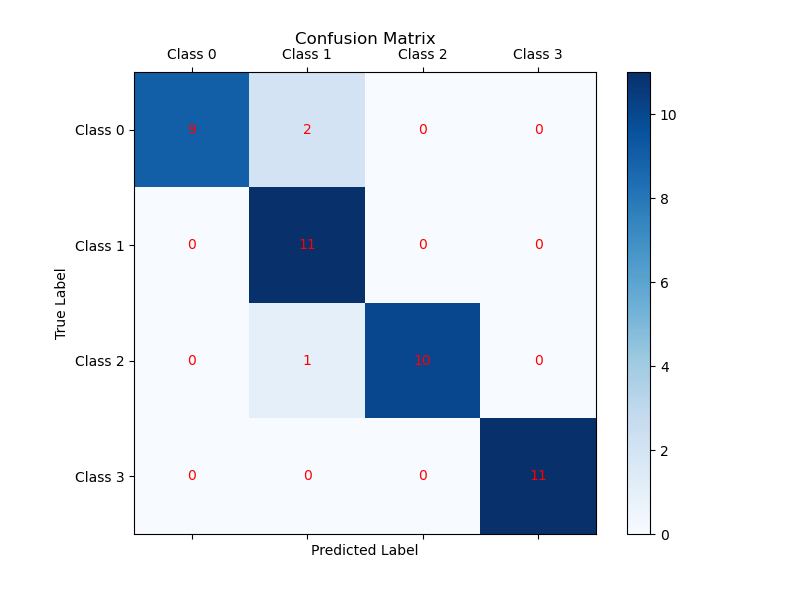 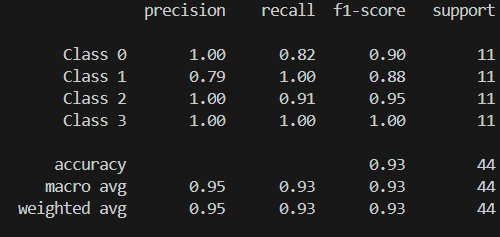 0813
PPG模型-4ClassTrain Data:SH 2023/3~2024/5Test Data:HKM 2022/8~2022/121:90~1402:140~2003:200~4000:<90,>400
GoogLeNet-SH-4Class-Male
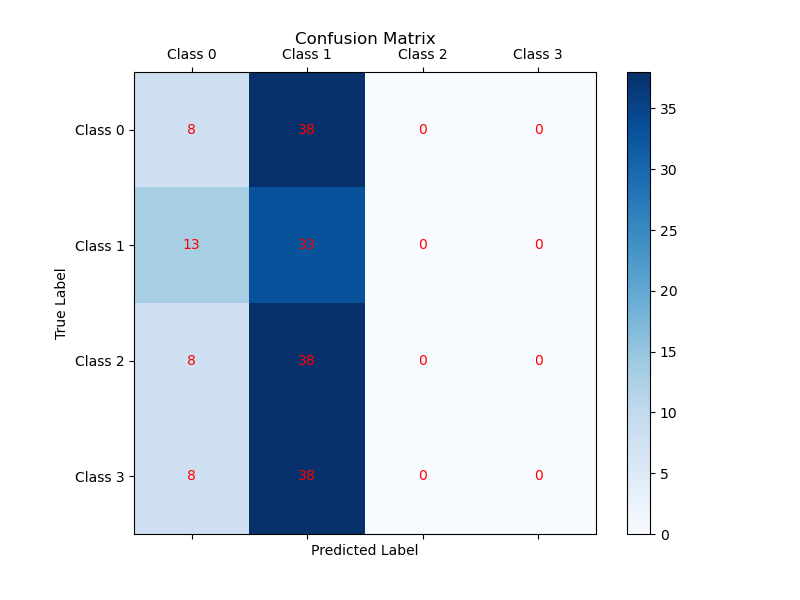 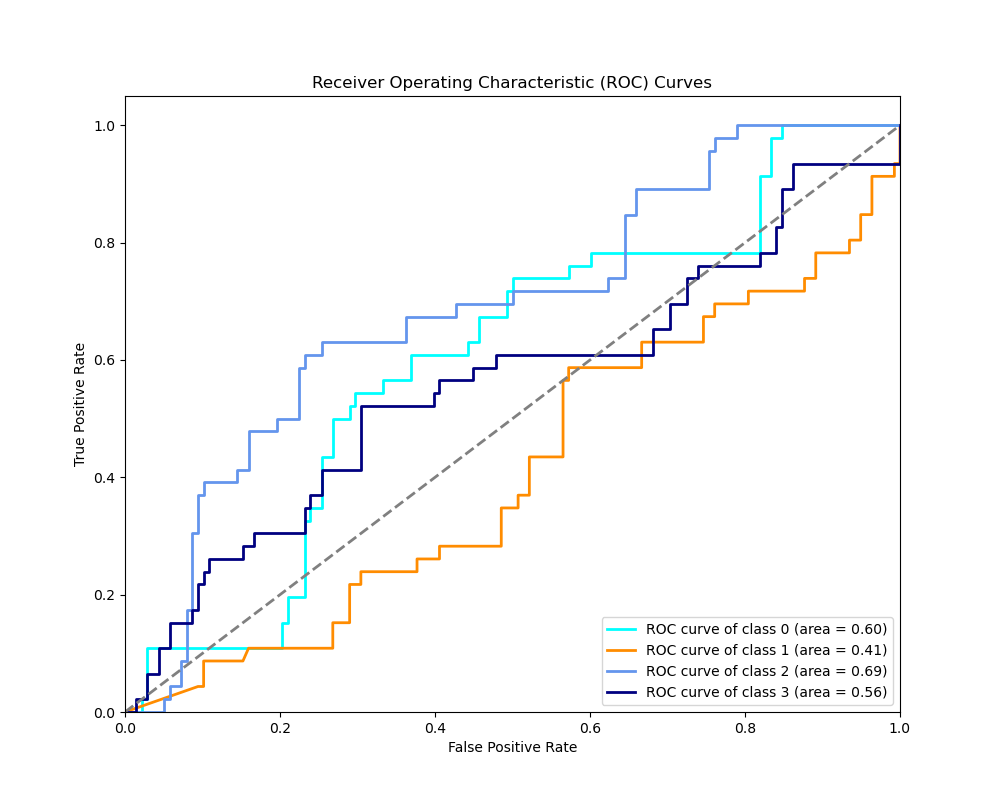 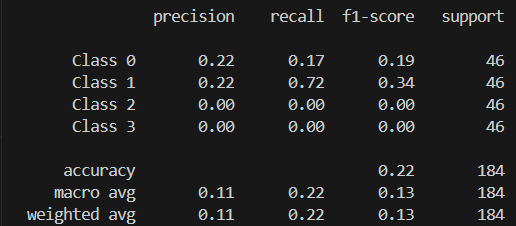 GoogLeNet-SH-4Class-Female
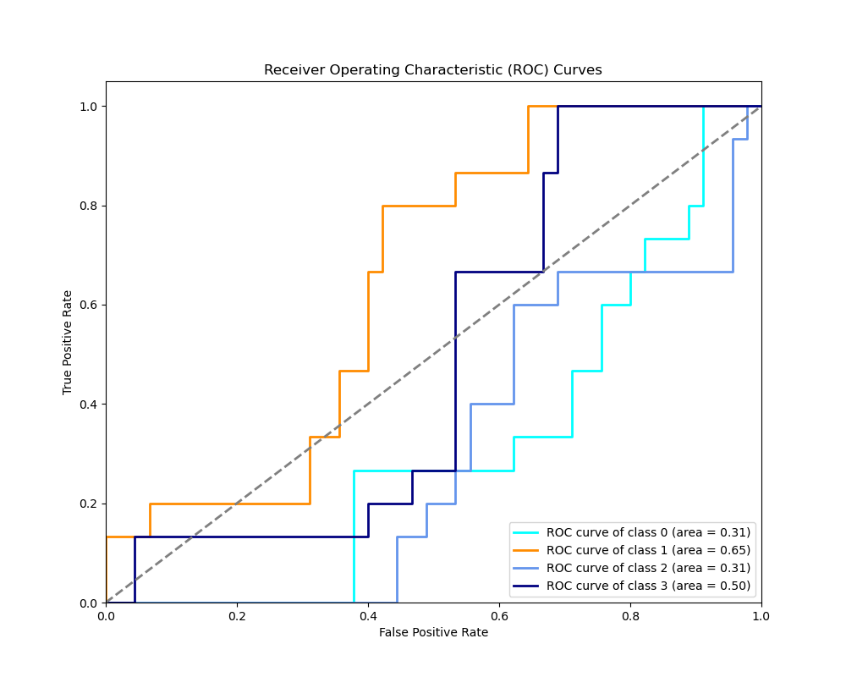 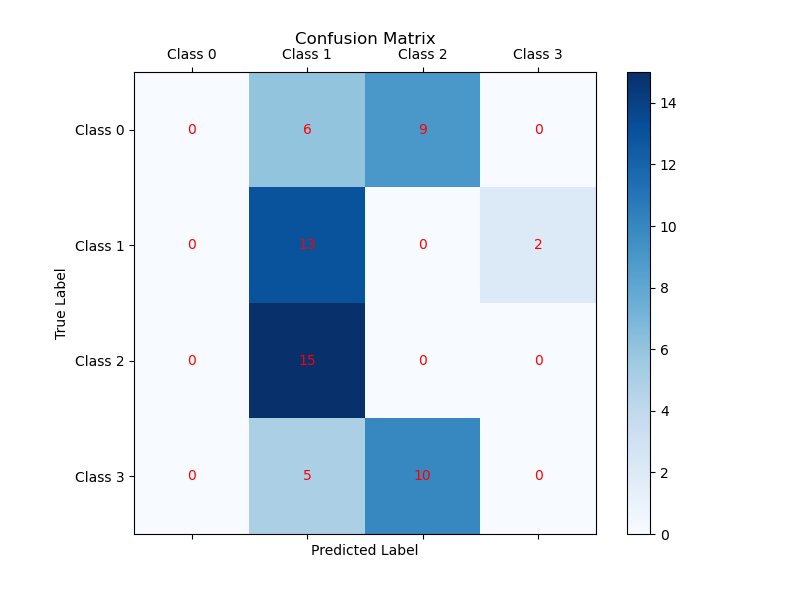 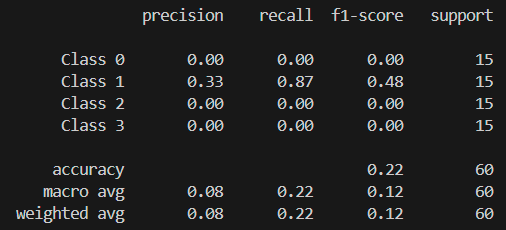 ResNet-SH-4Class-Male
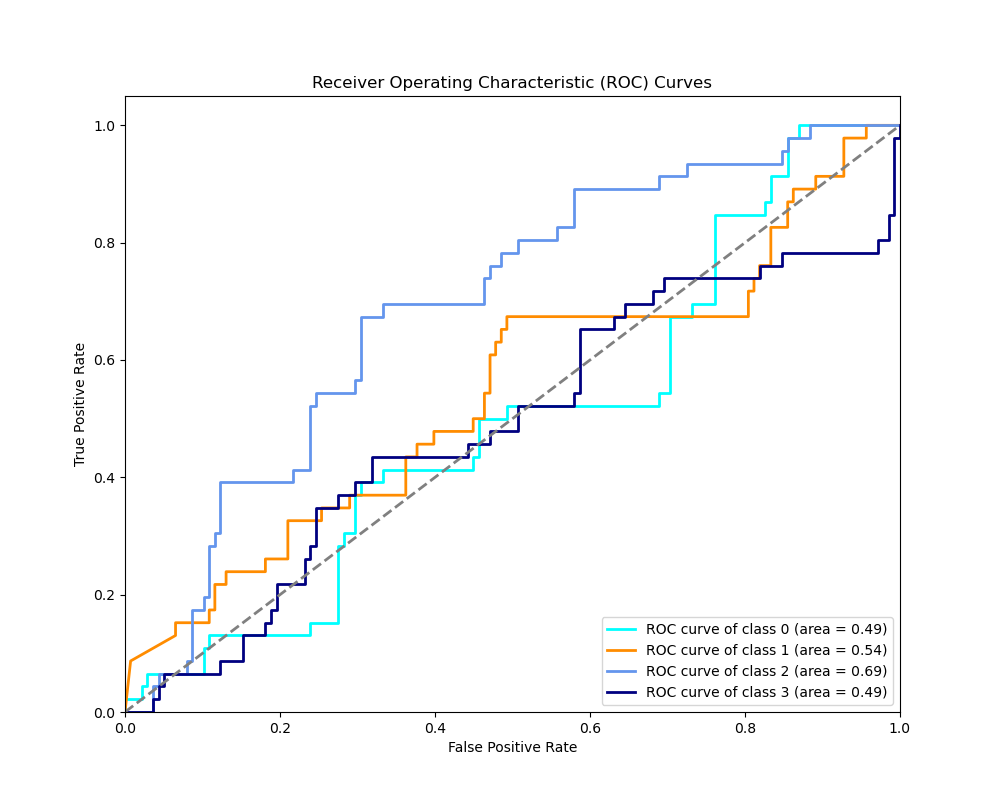 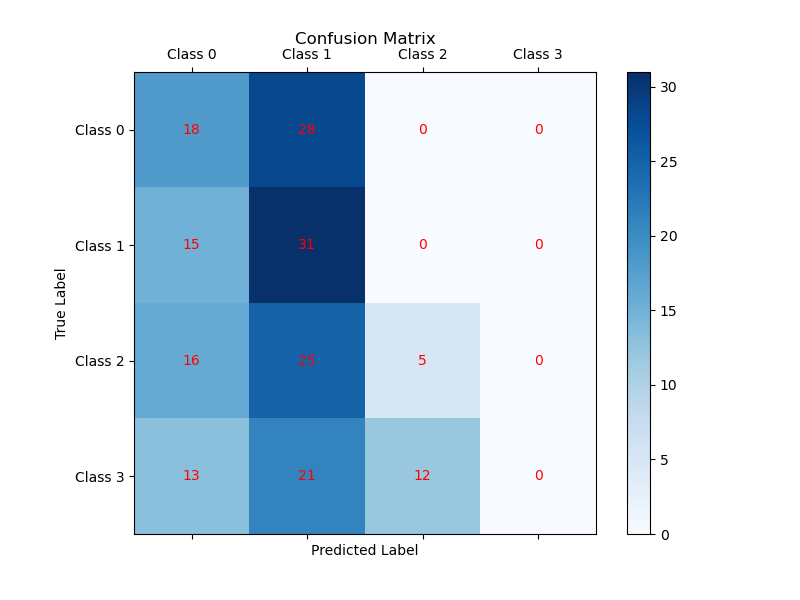 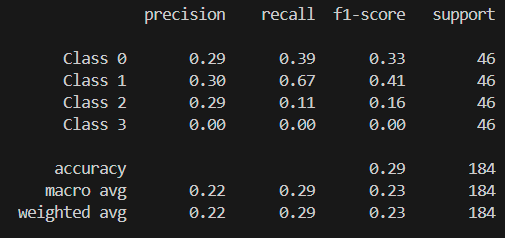 ResNet-SH-4Class-Female
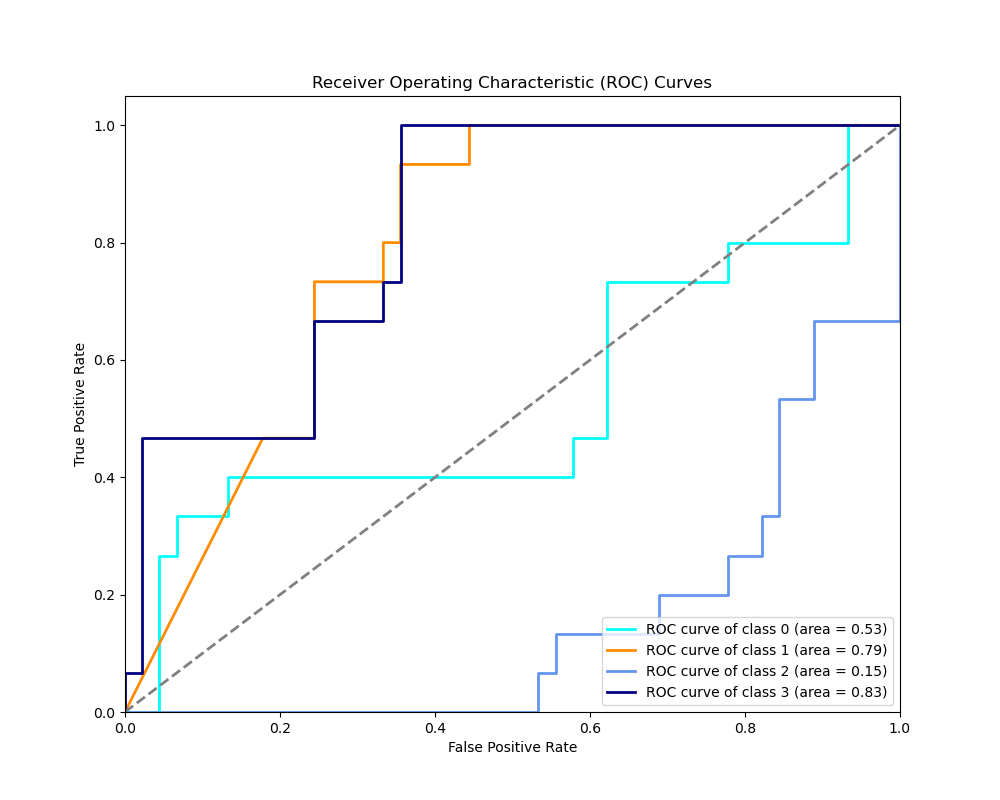 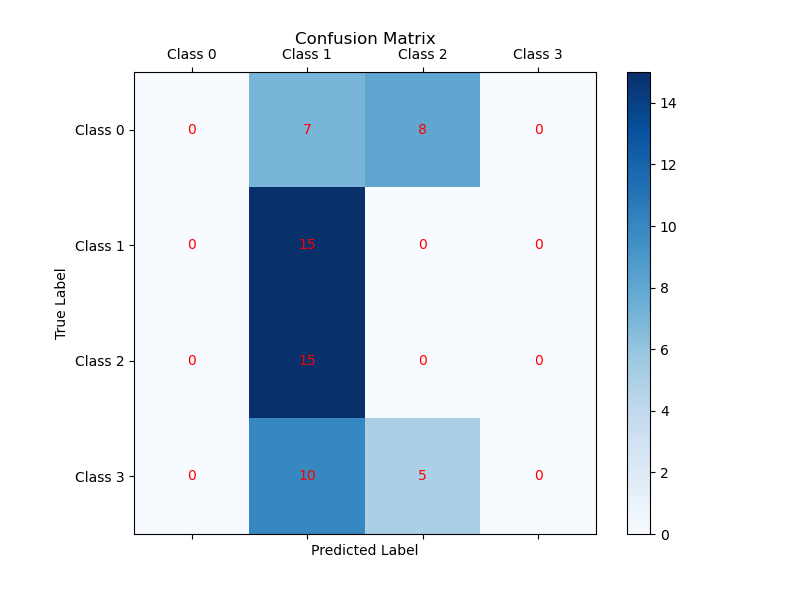 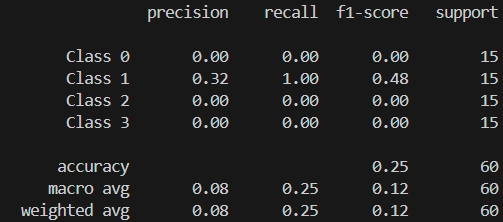 VGG16-SH-4Class-Male
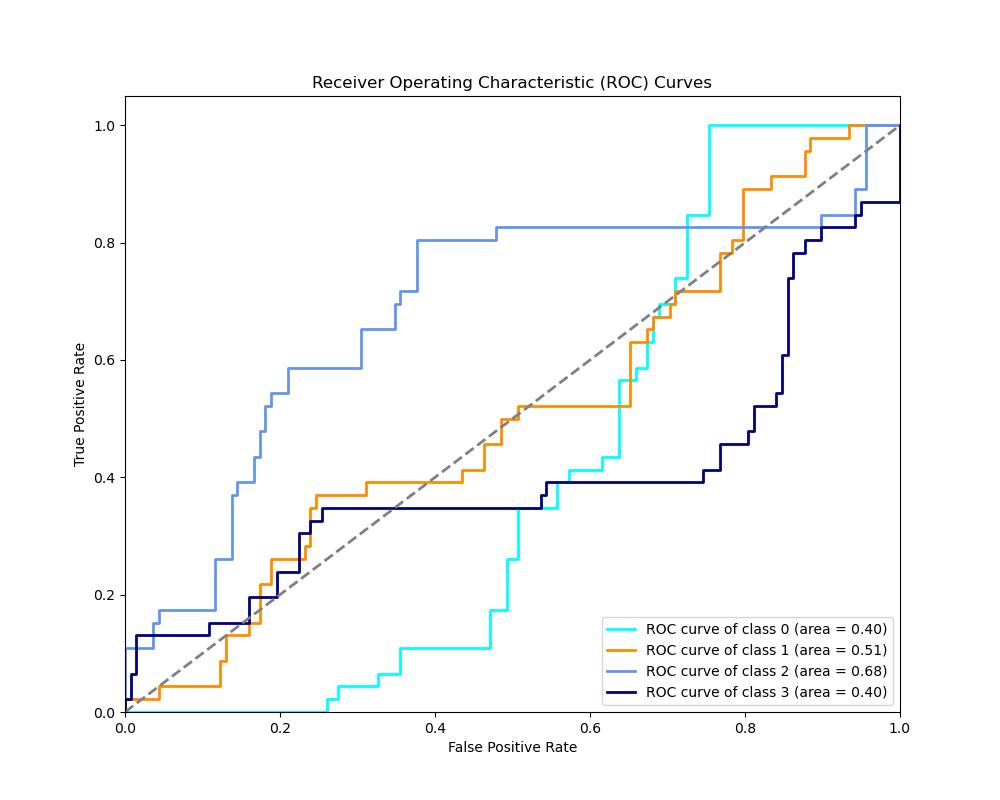 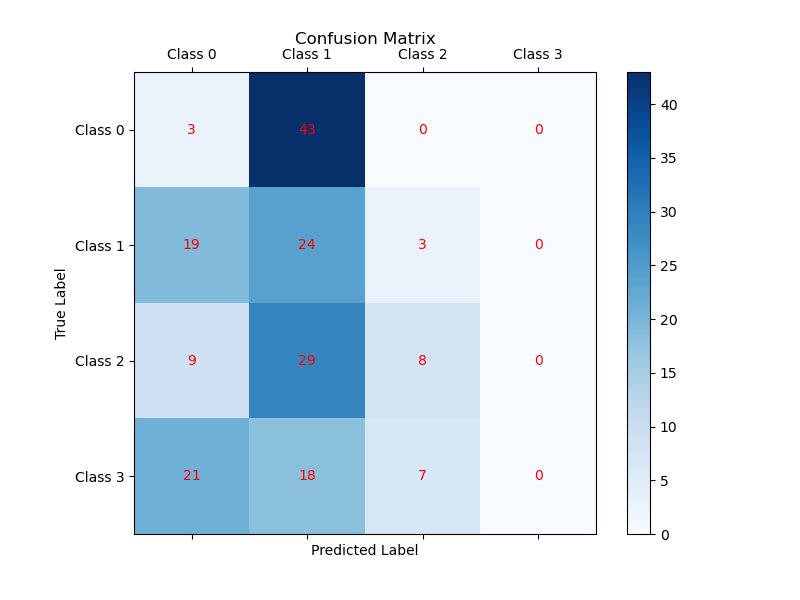 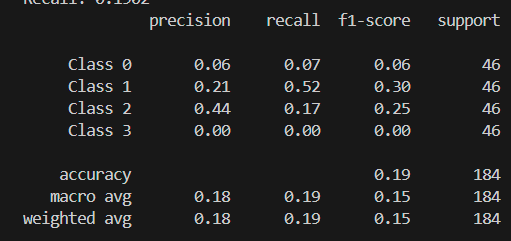 VGG16-SH-4Class-Female
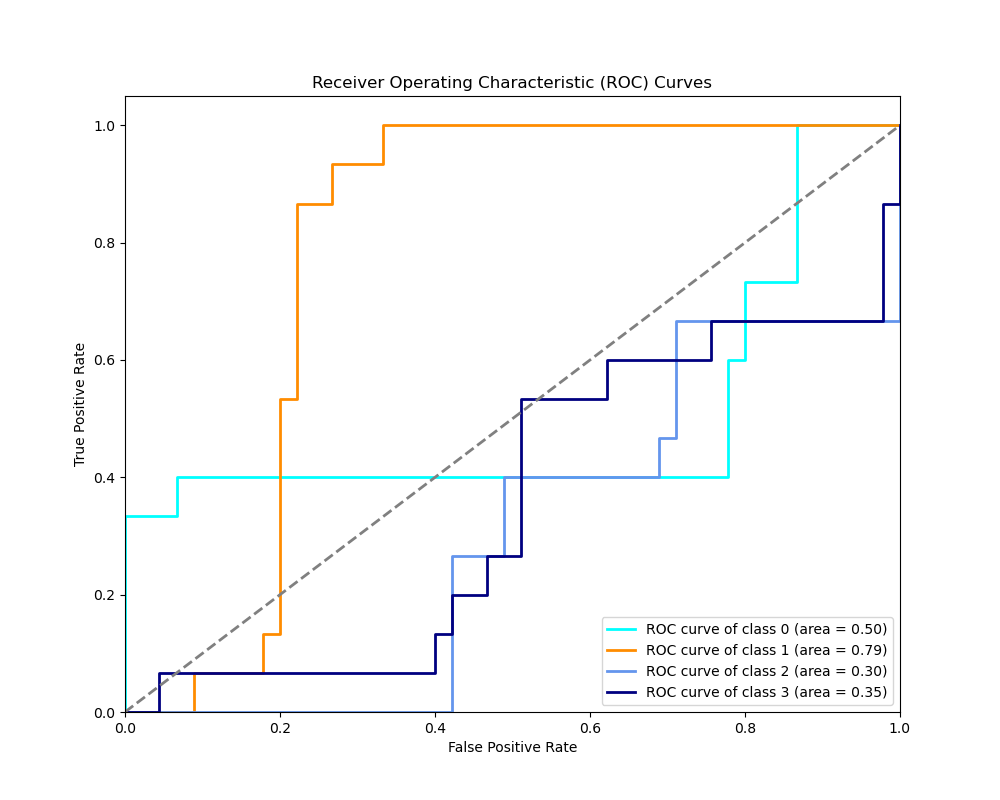 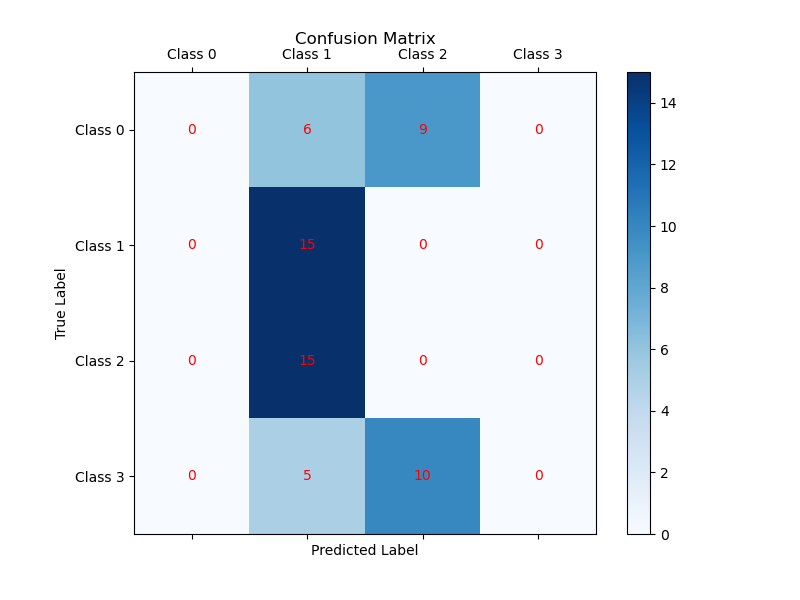 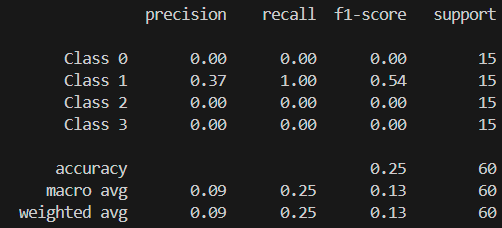 VGG19-SH-4Class-Male
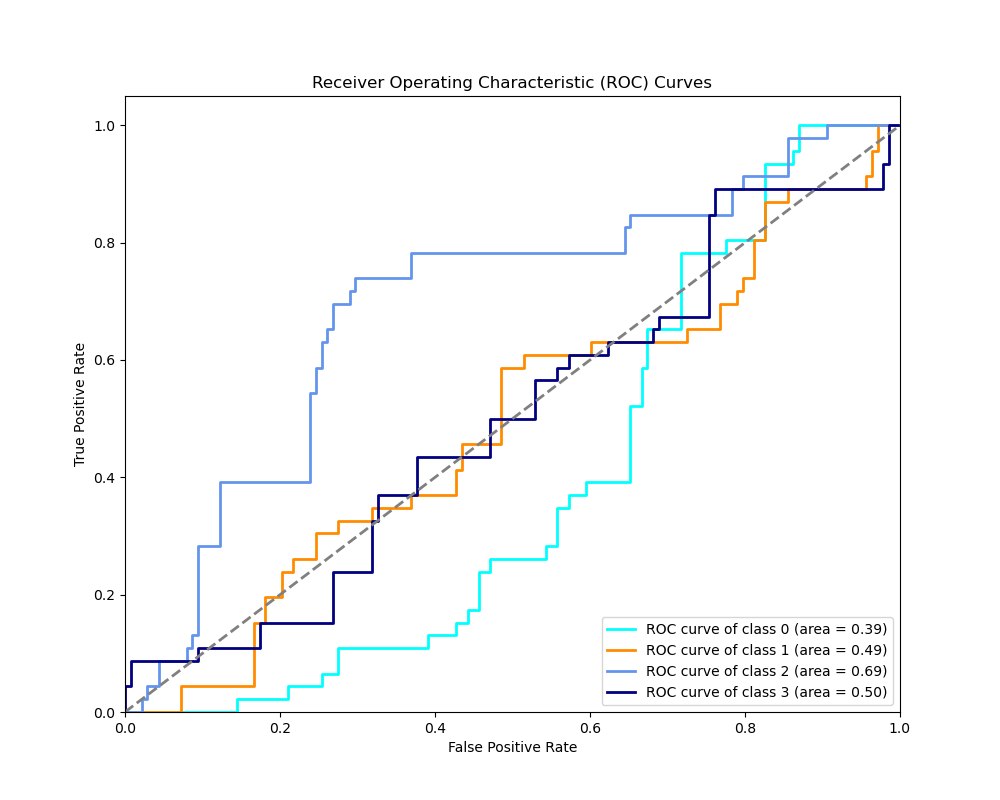 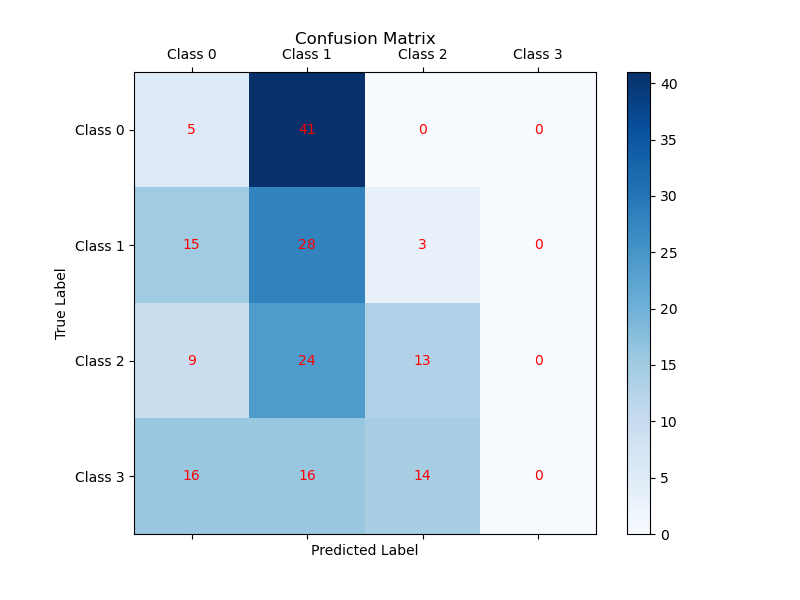 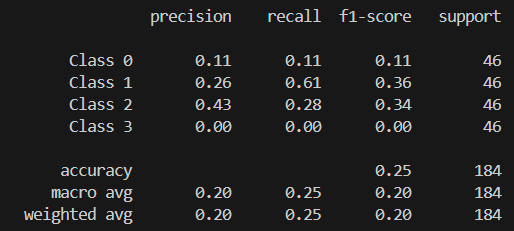 VGG19-SH-4Class-Female
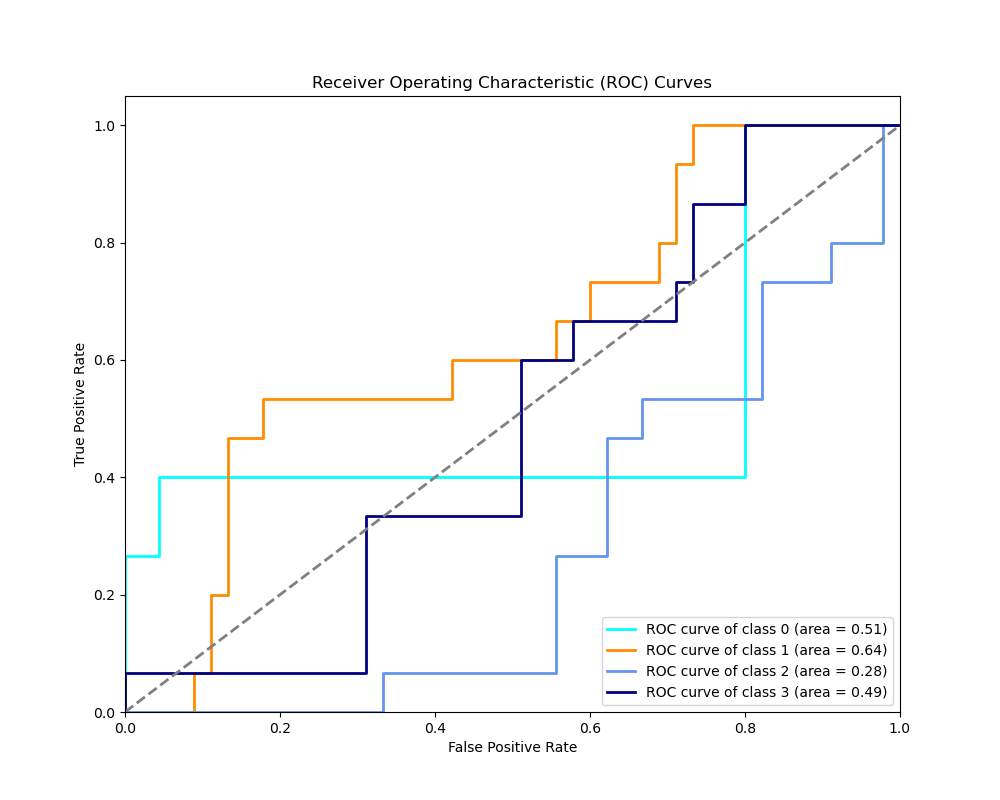 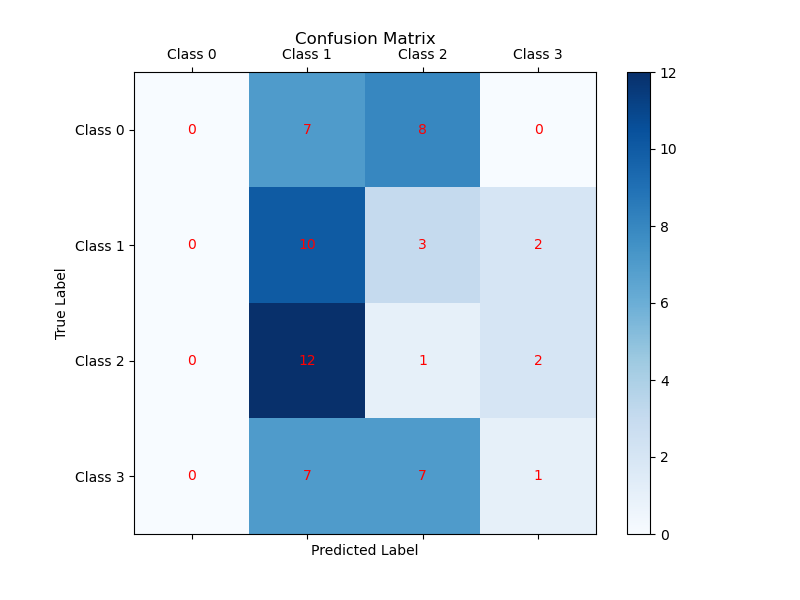 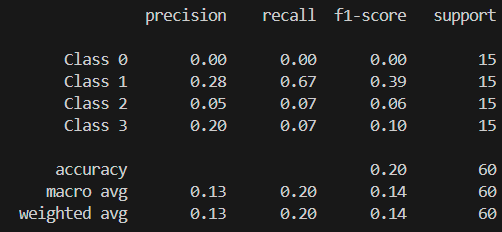 0827
PPG模型-4ClassData:SH 2023/3~2024/8
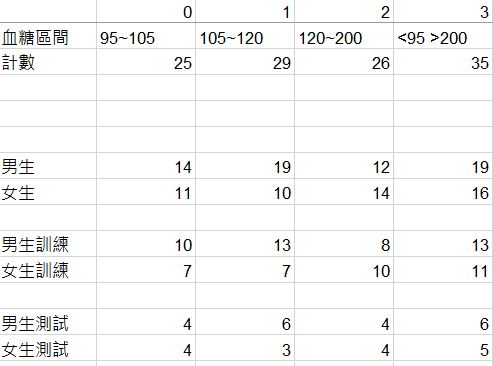 GoogLeNet-SH-4Class-Male
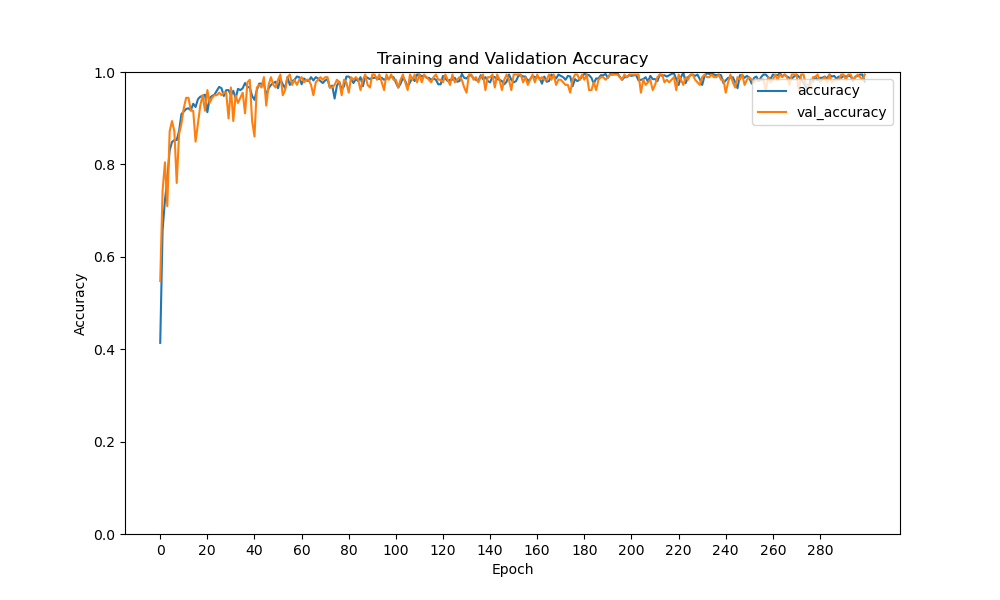 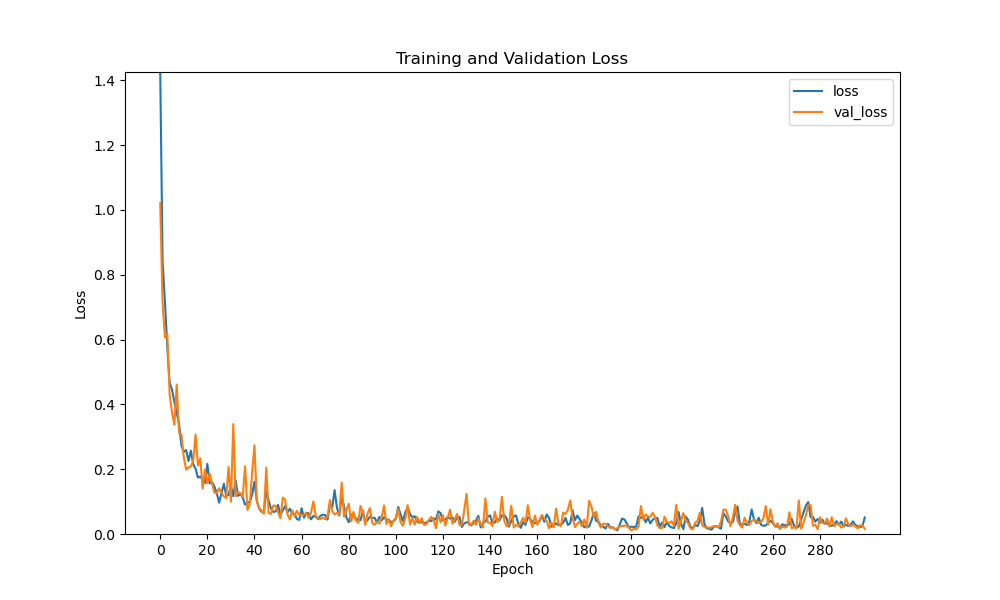 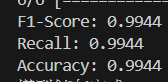 GoogLeNet-SH-4Class-Male
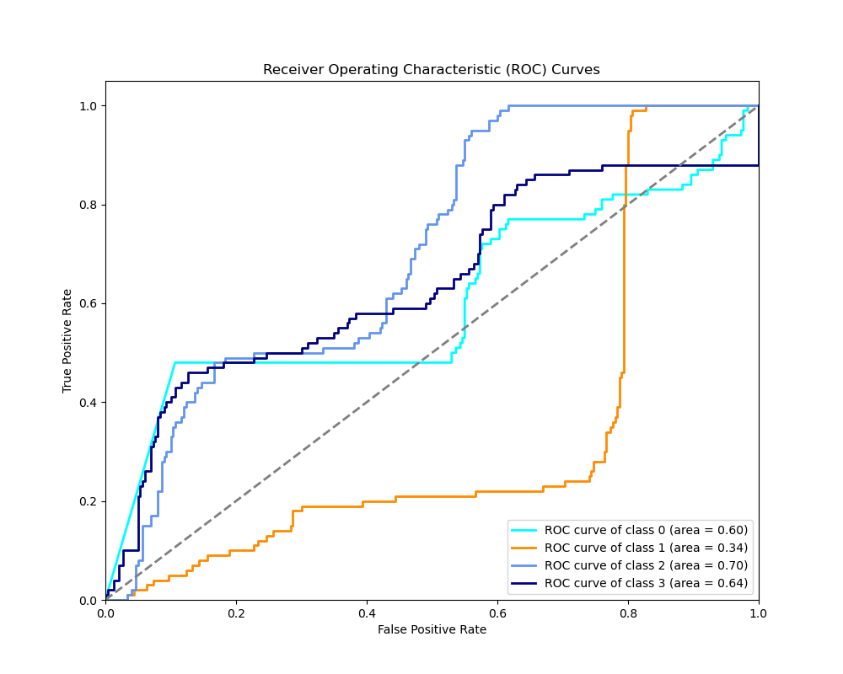 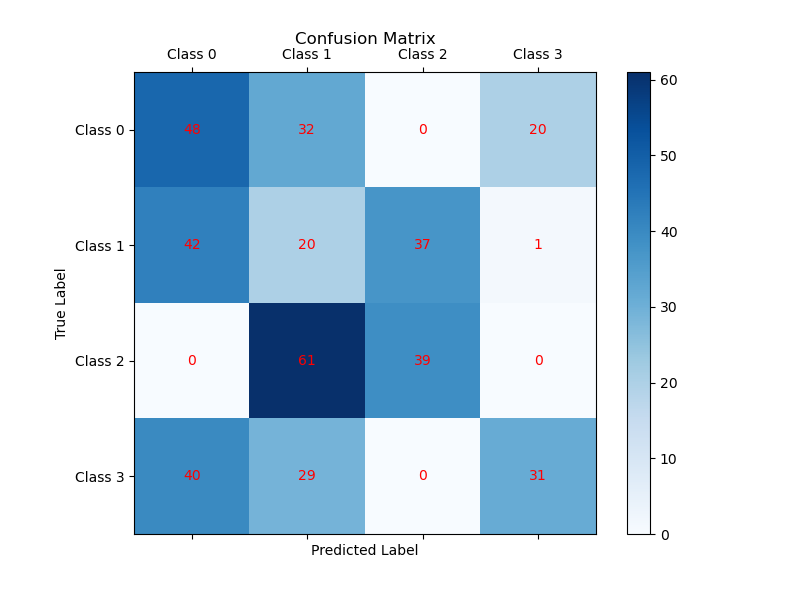 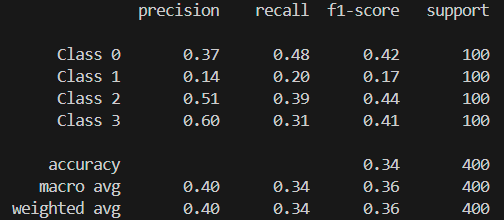 GoogLeNet-SH-4Class-Female
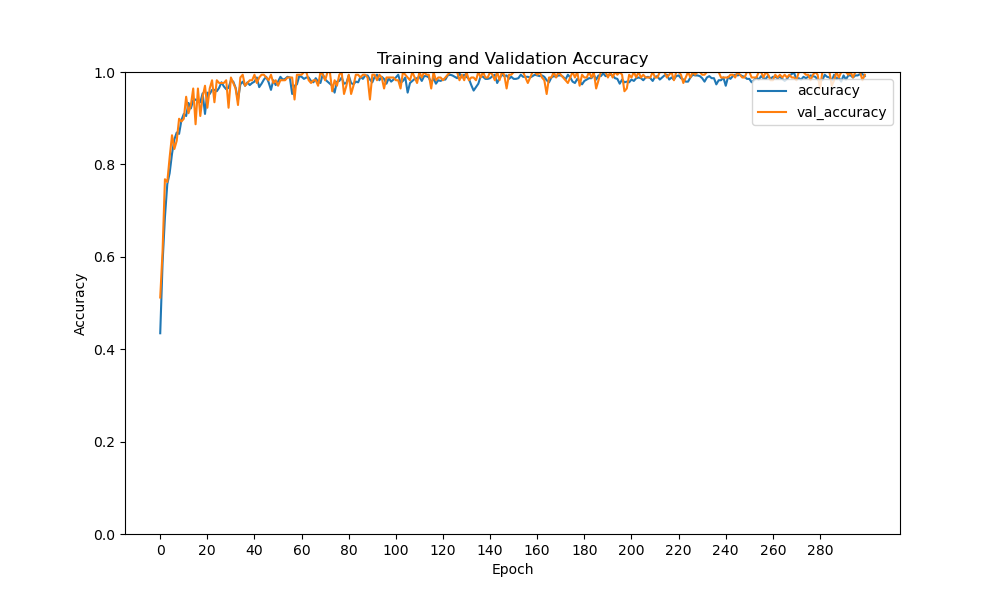 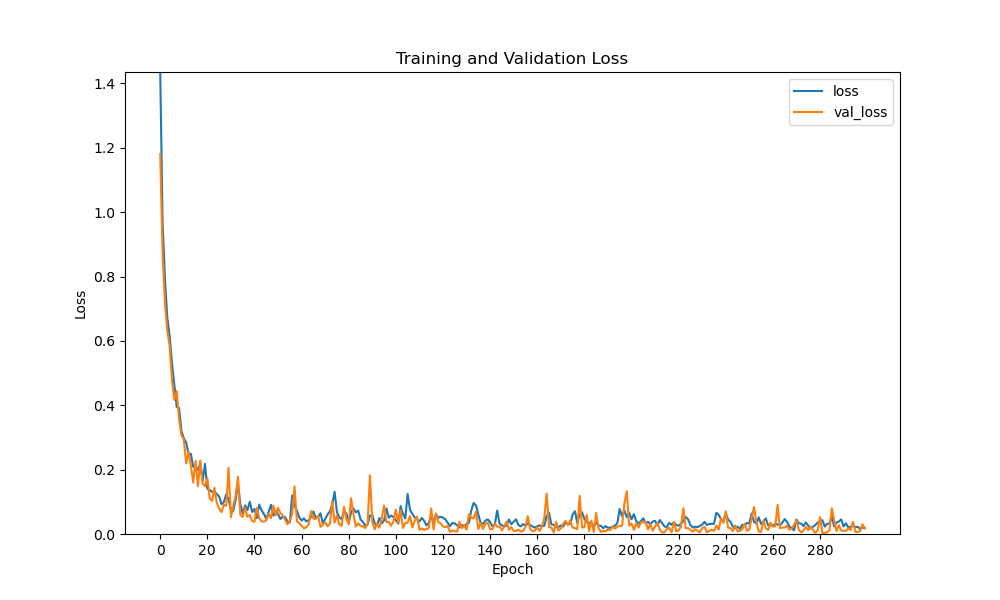 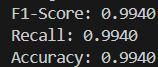 GoogLeNet-SH-4Class-Female
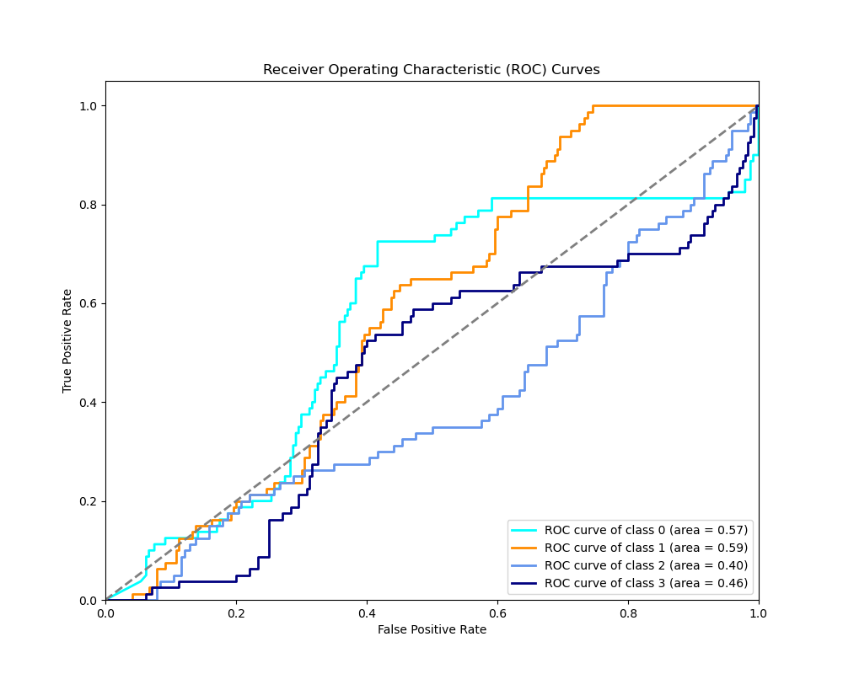 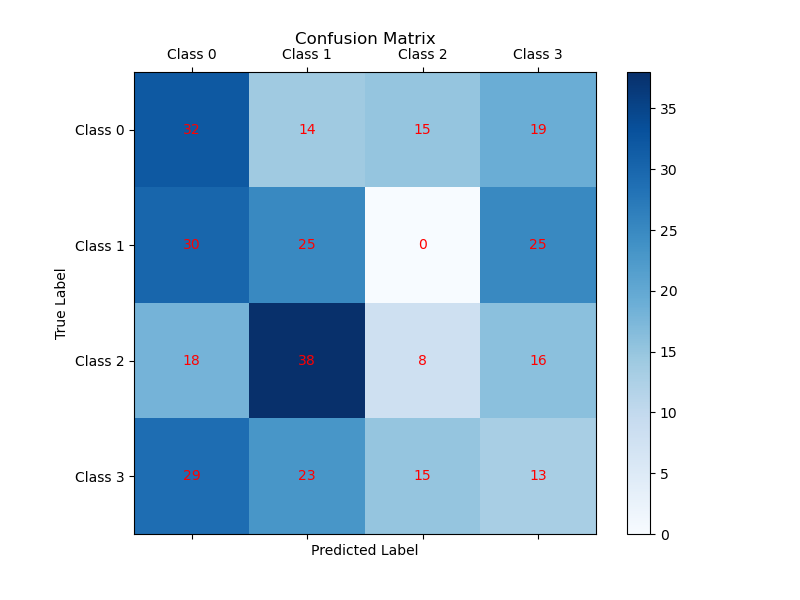 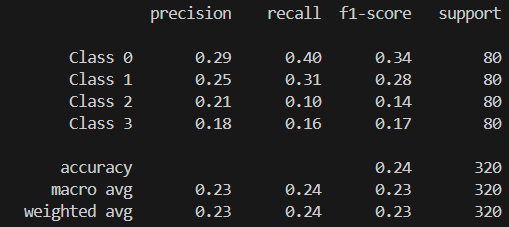 ResNet-SH-4Class-Male
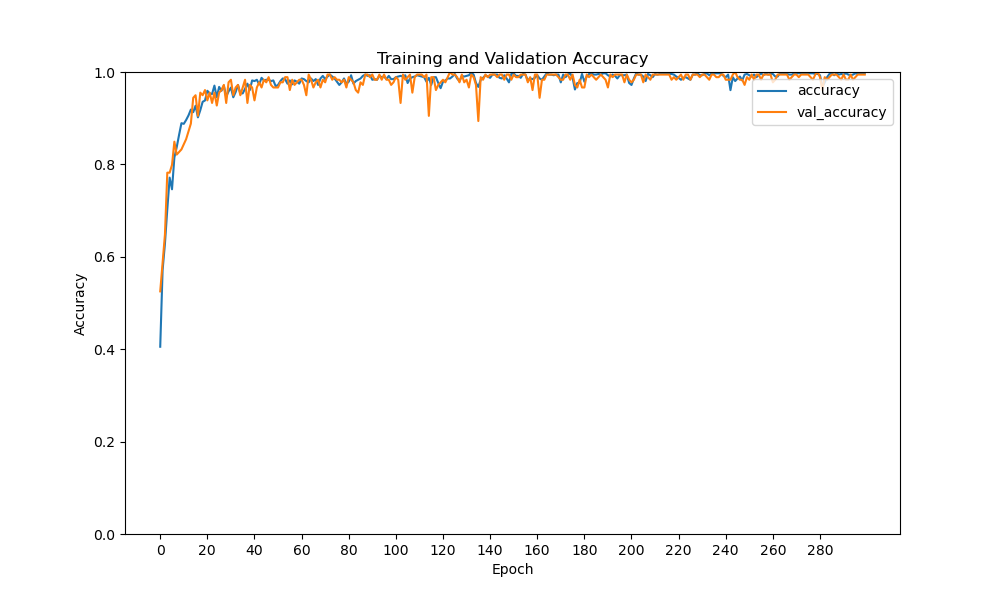 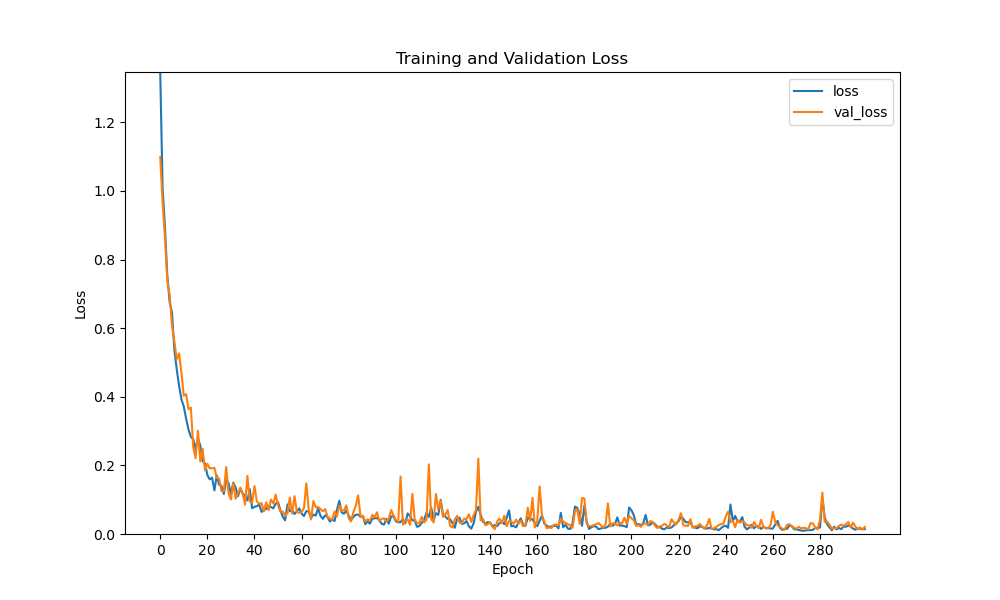 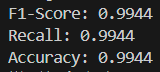 ResNet-SH-4Class-Male
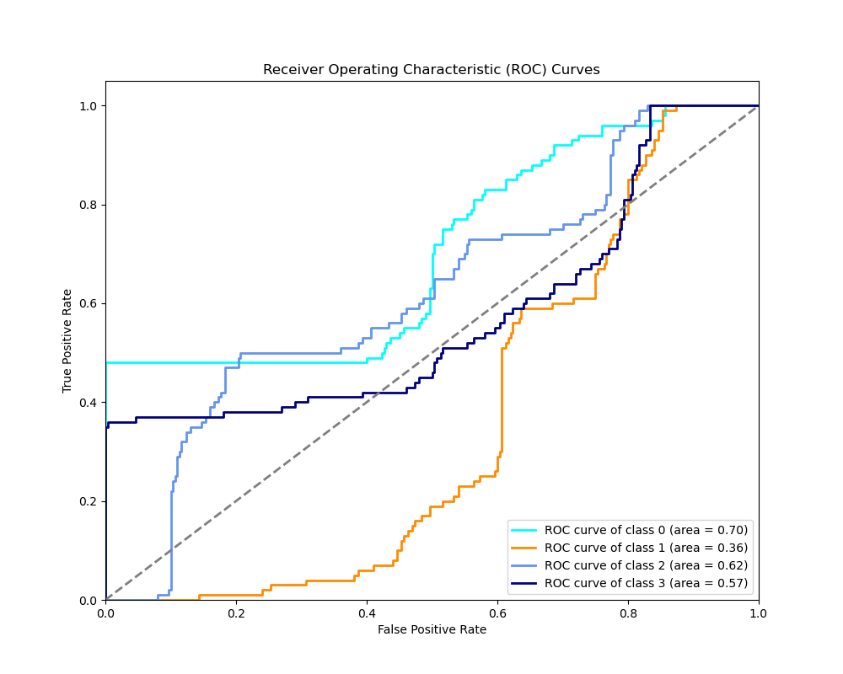 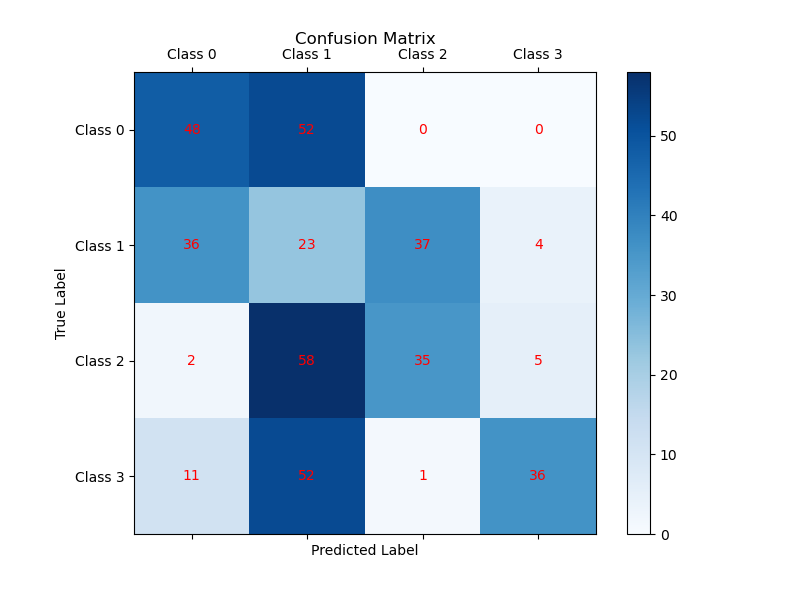 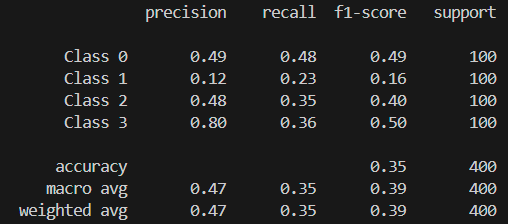 ResNet-SH-4Class-Female
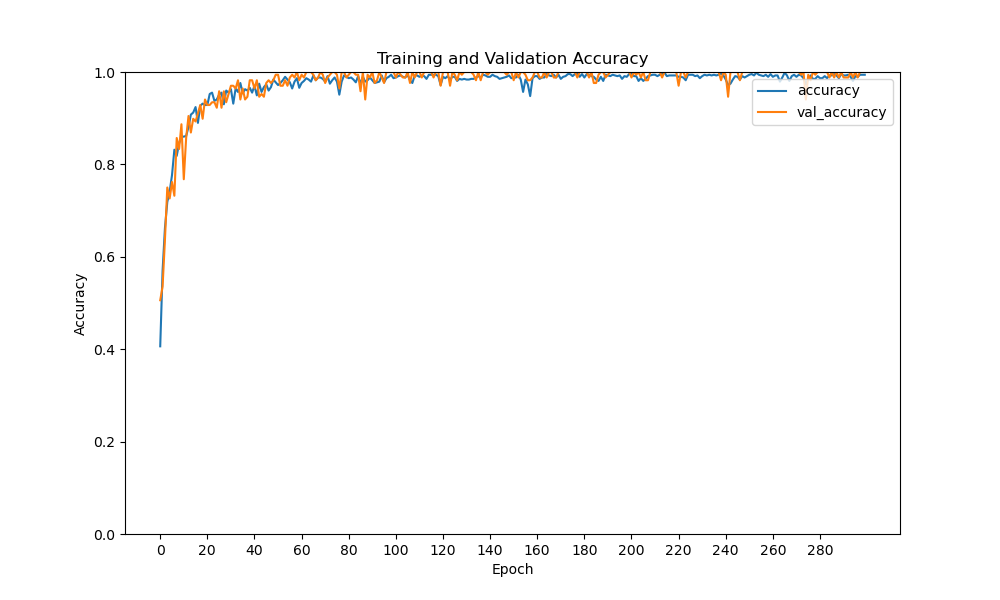 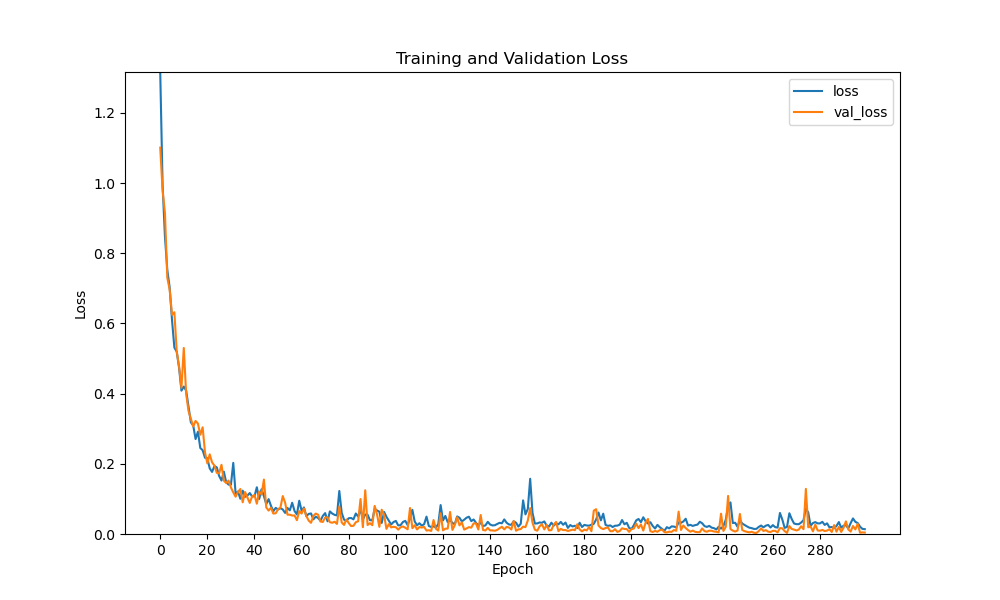 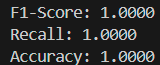 ResNet-SH-4Class-Female
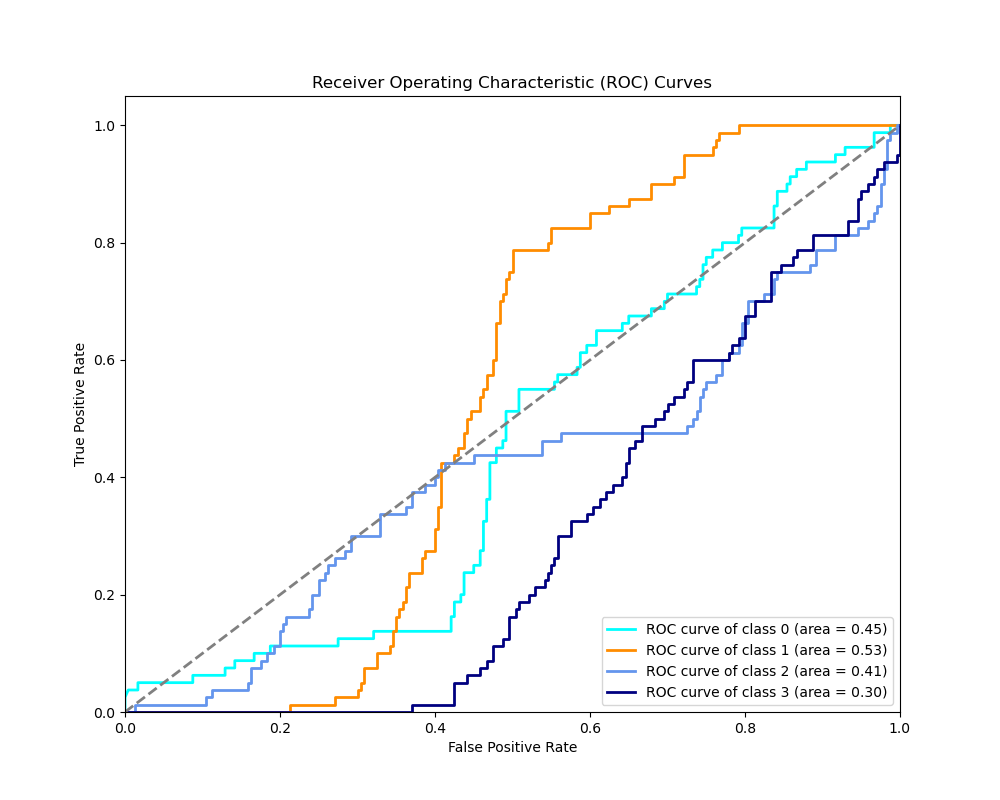 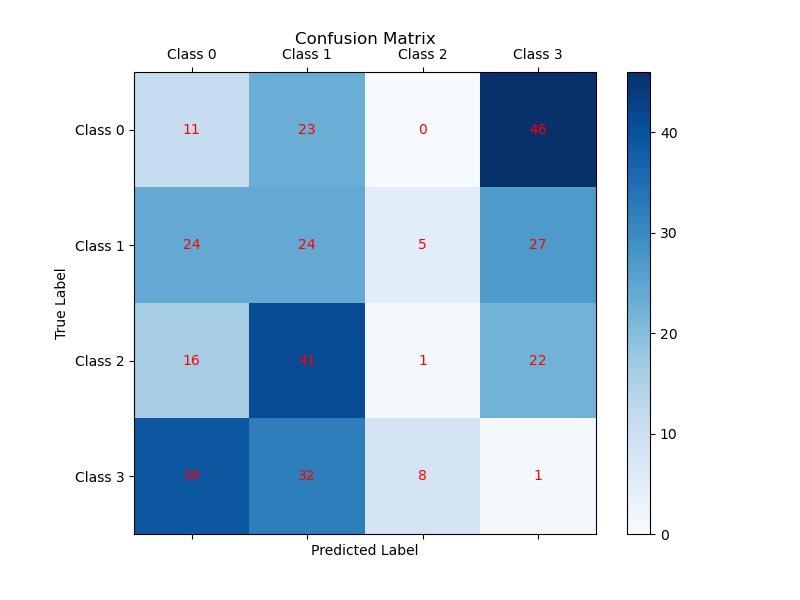 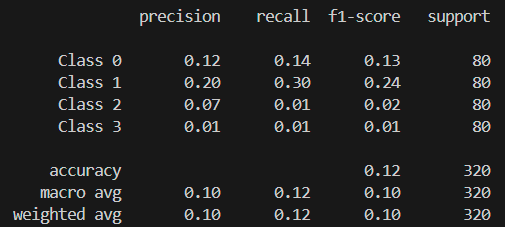 VGG16-SH-4Class-Male
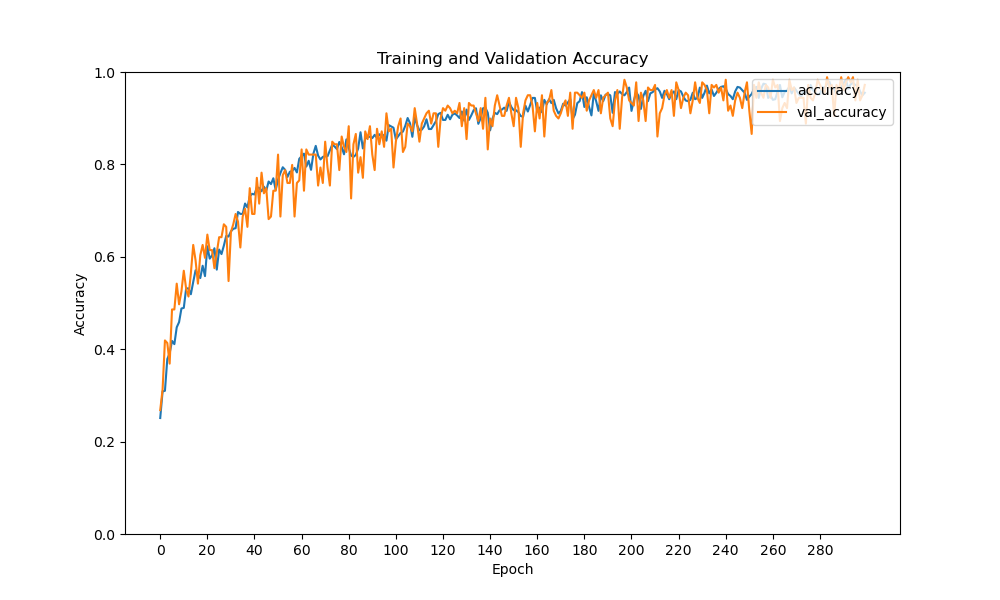 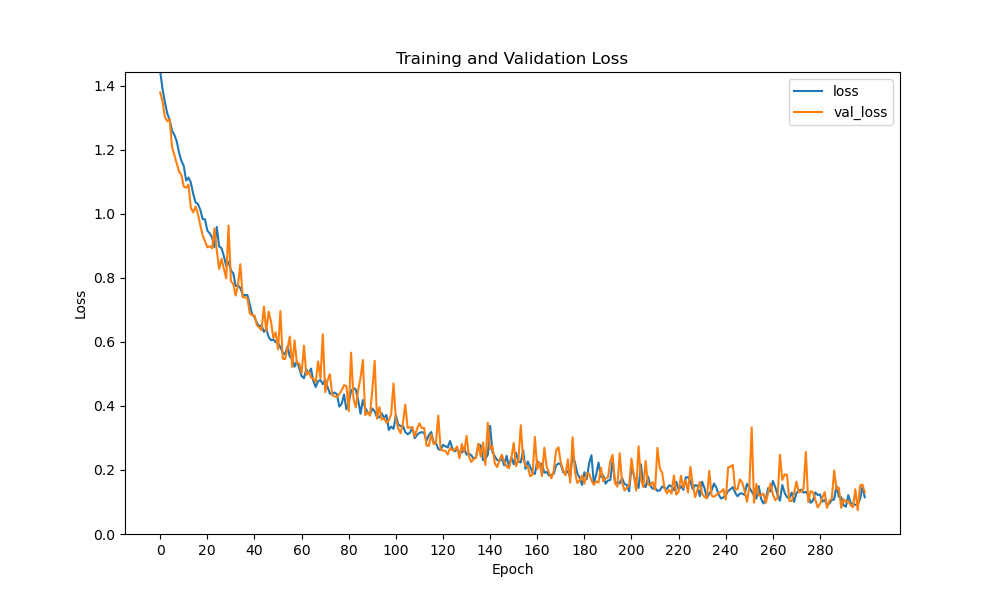 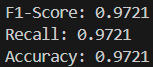 VGG16-SH-4Class-Male
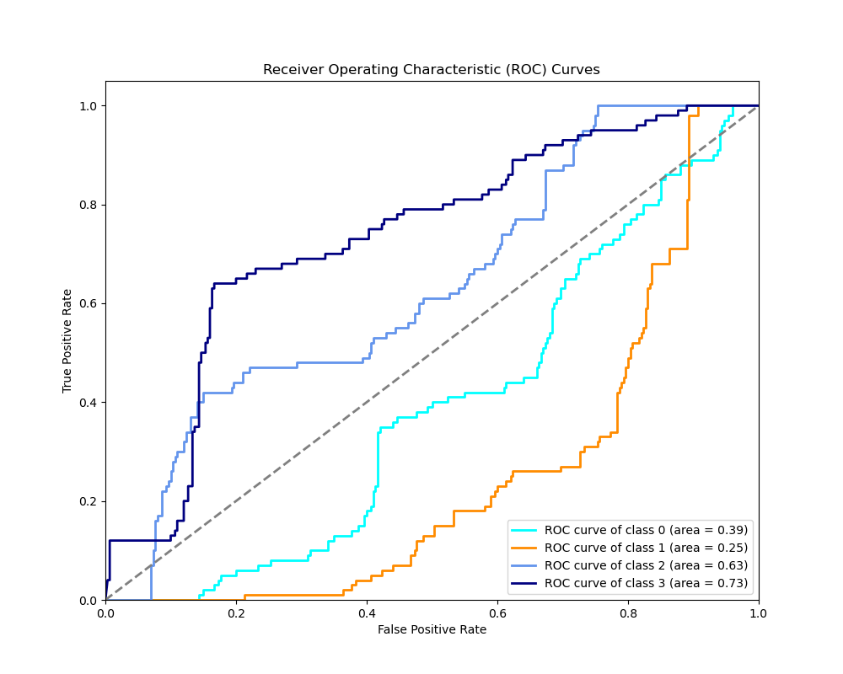 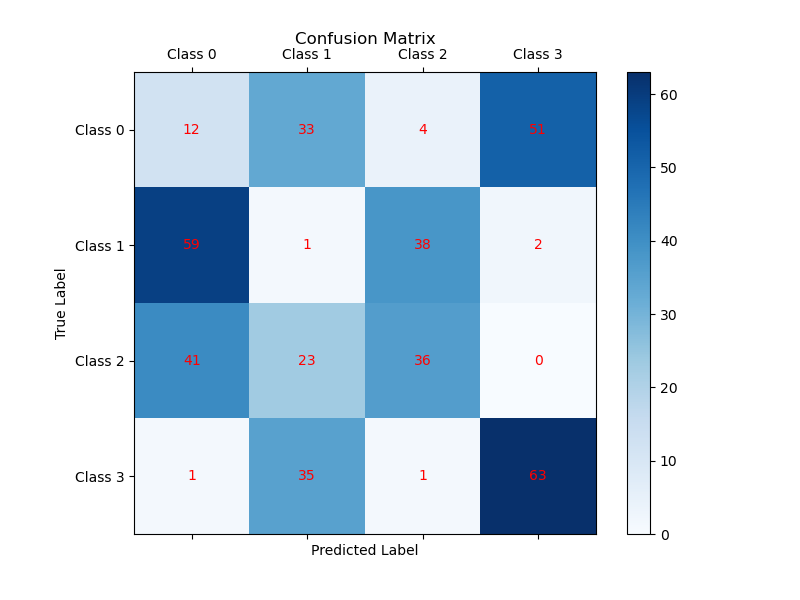 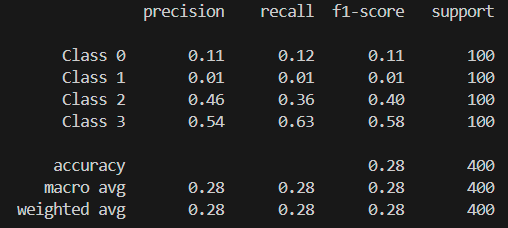 VGG16-SH-4Class-Female
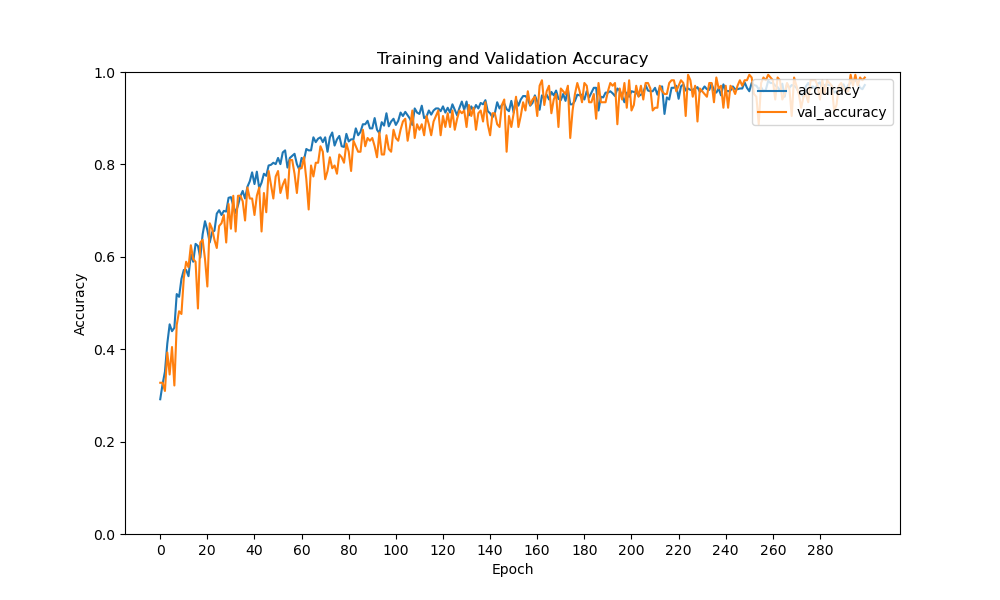 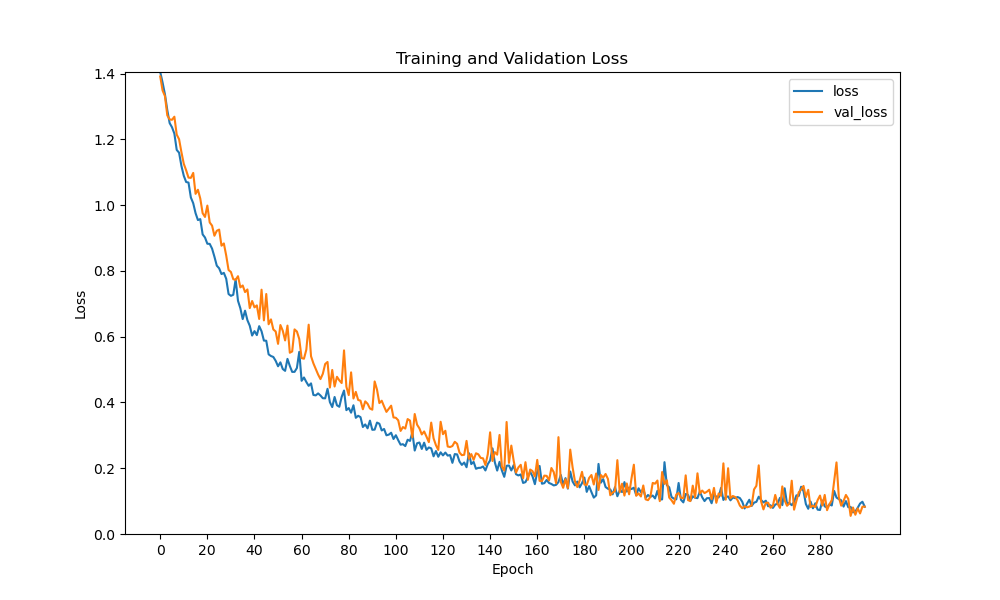 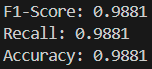 VGG16-SH-4Class-Female
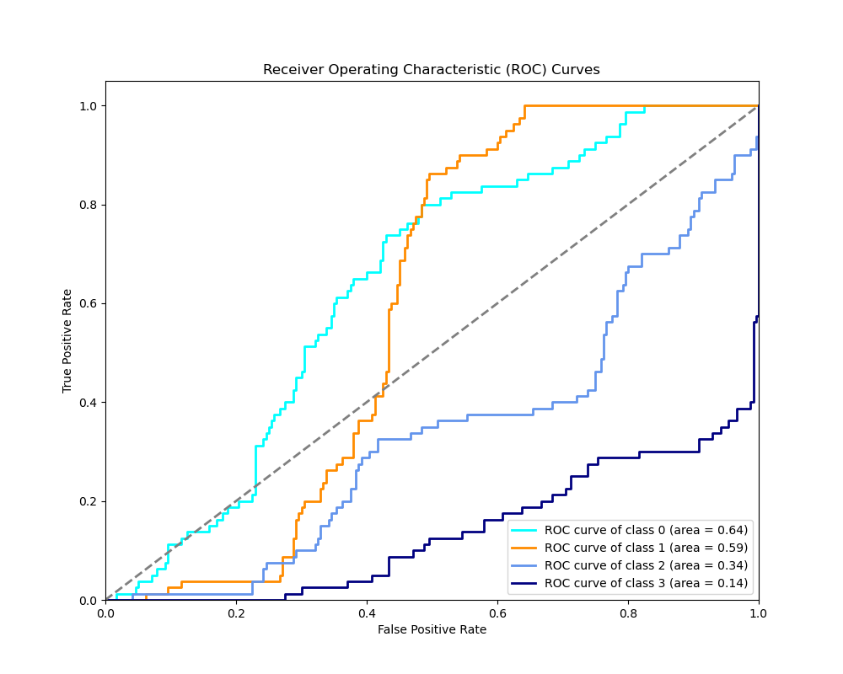 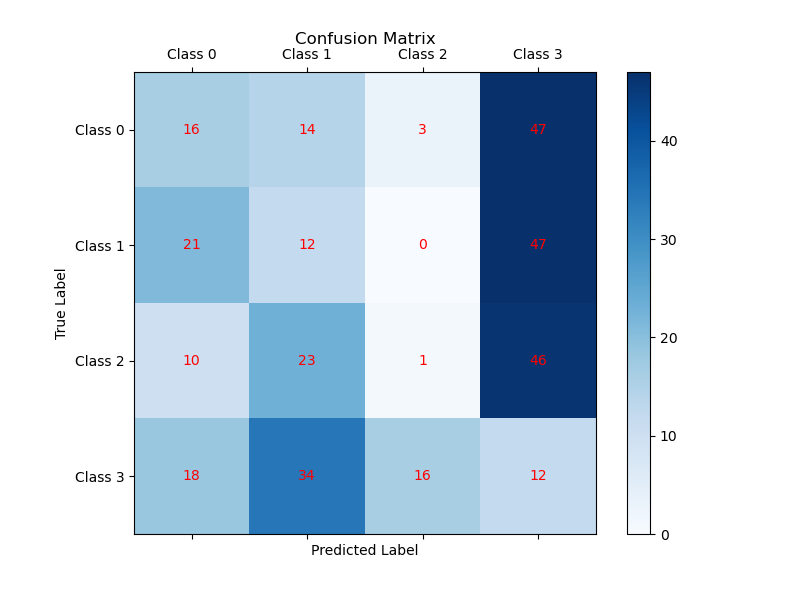 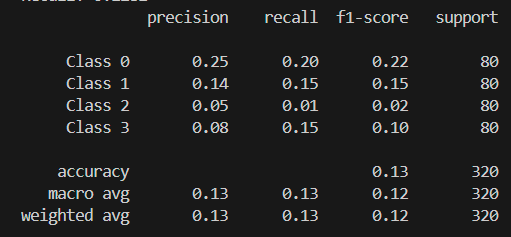 VGG19-SH-4Class-Male
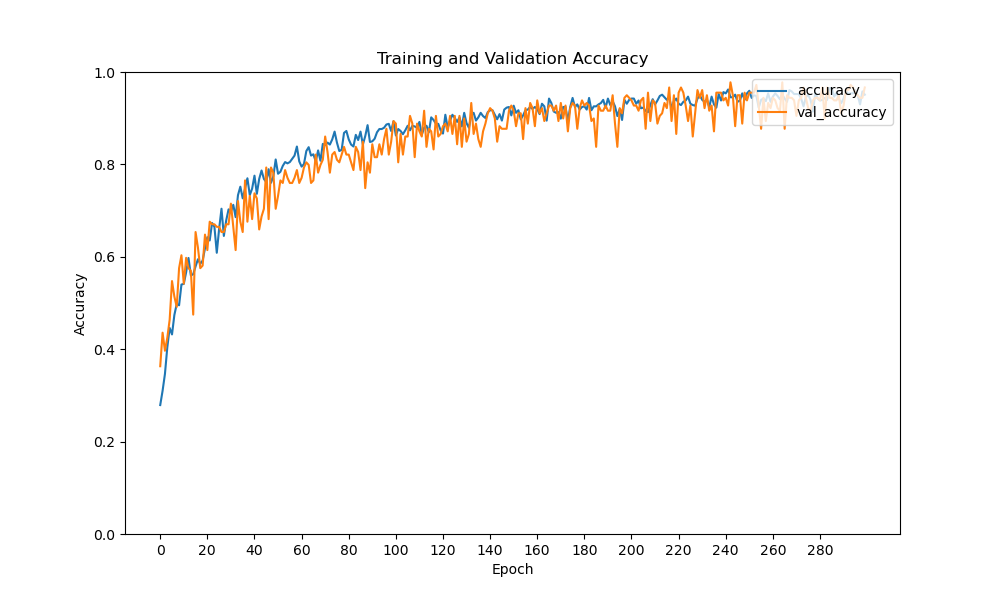 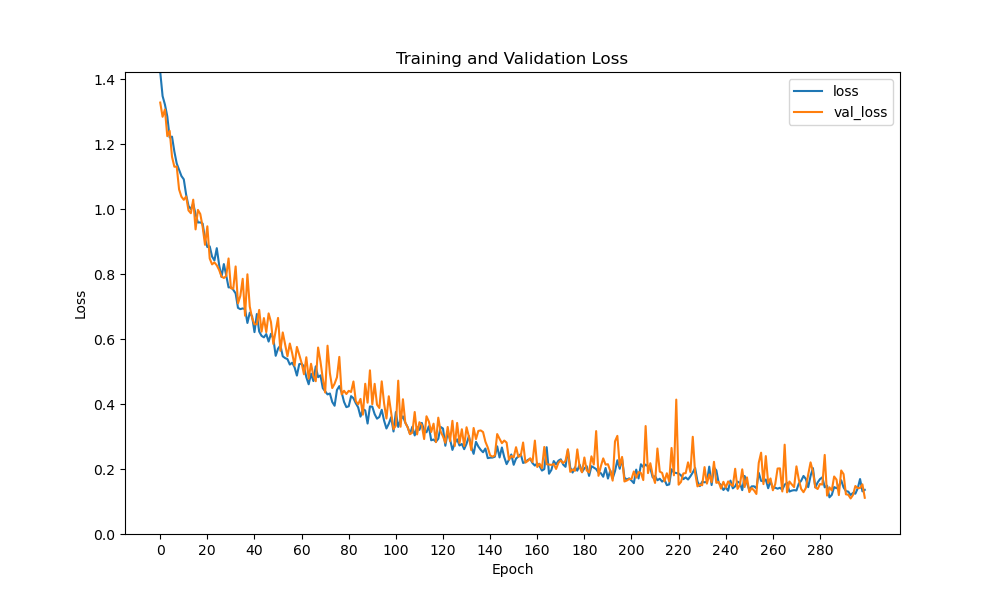 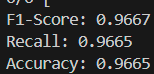 VGG19-SH-4Class-Male
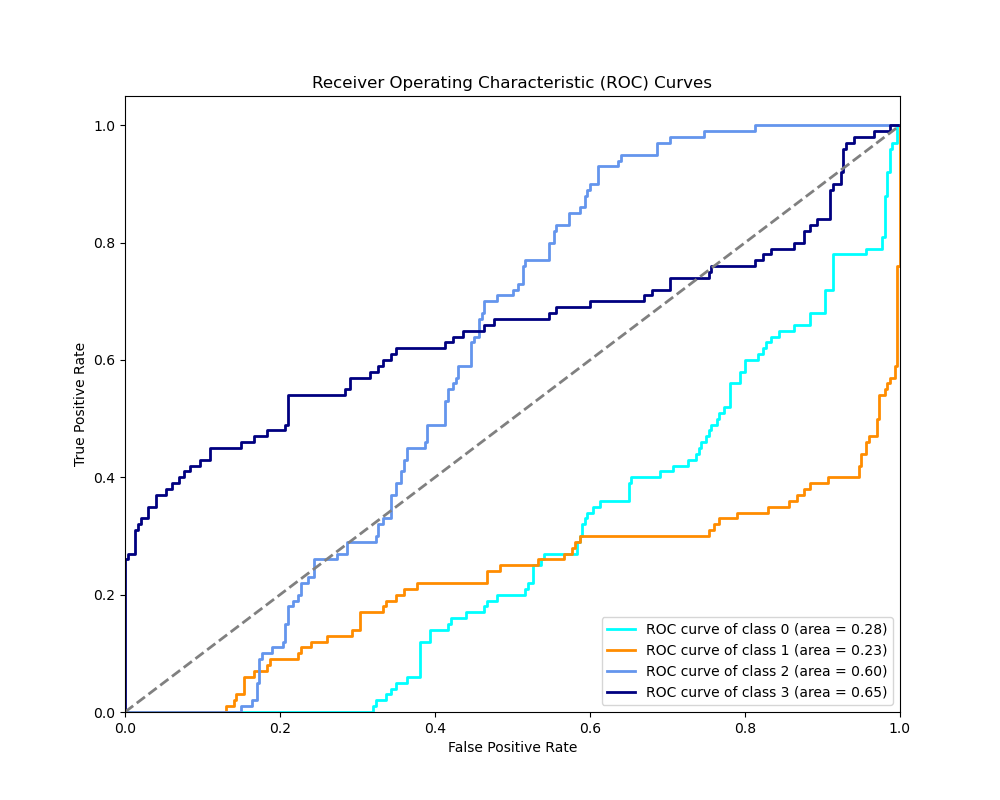 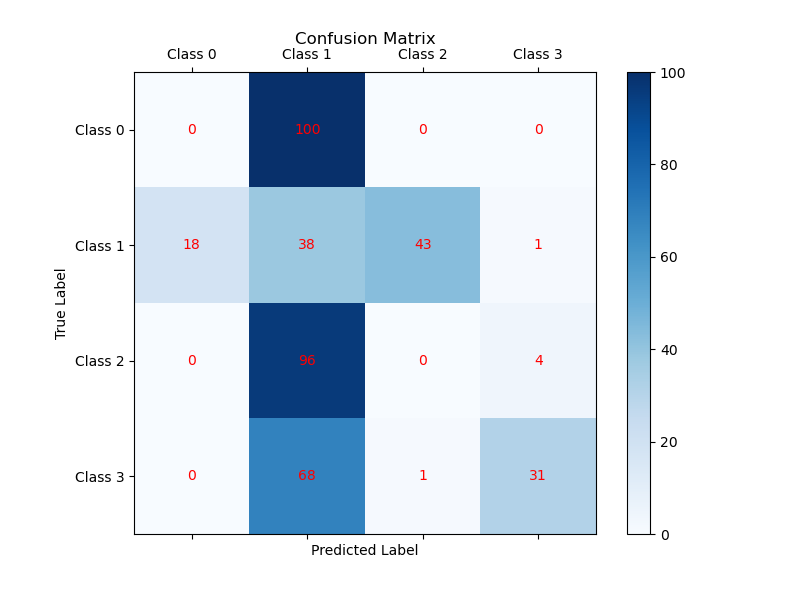 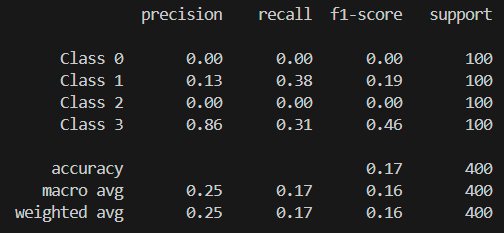 VGG19-SH-4Class-Female
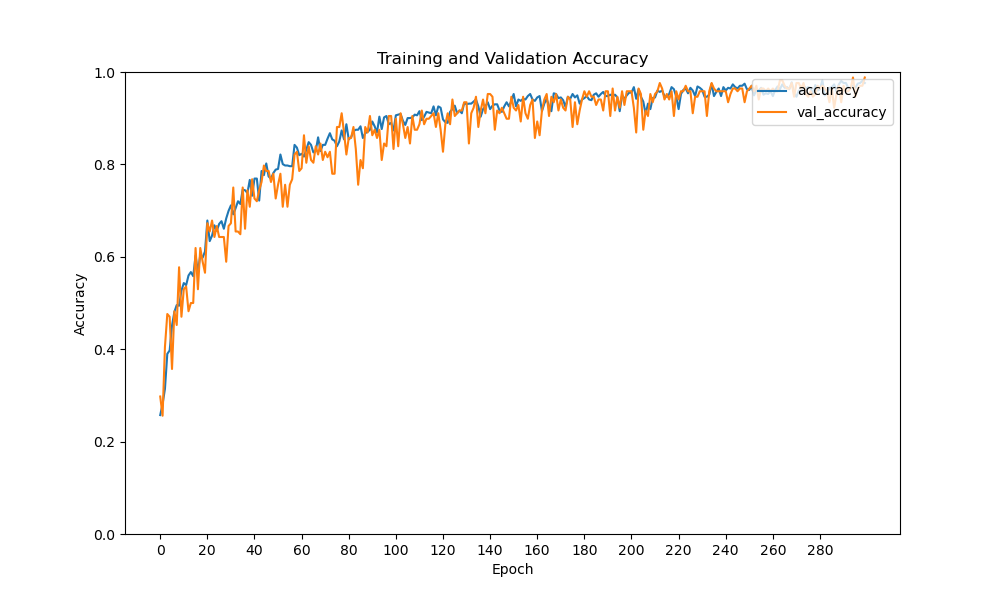 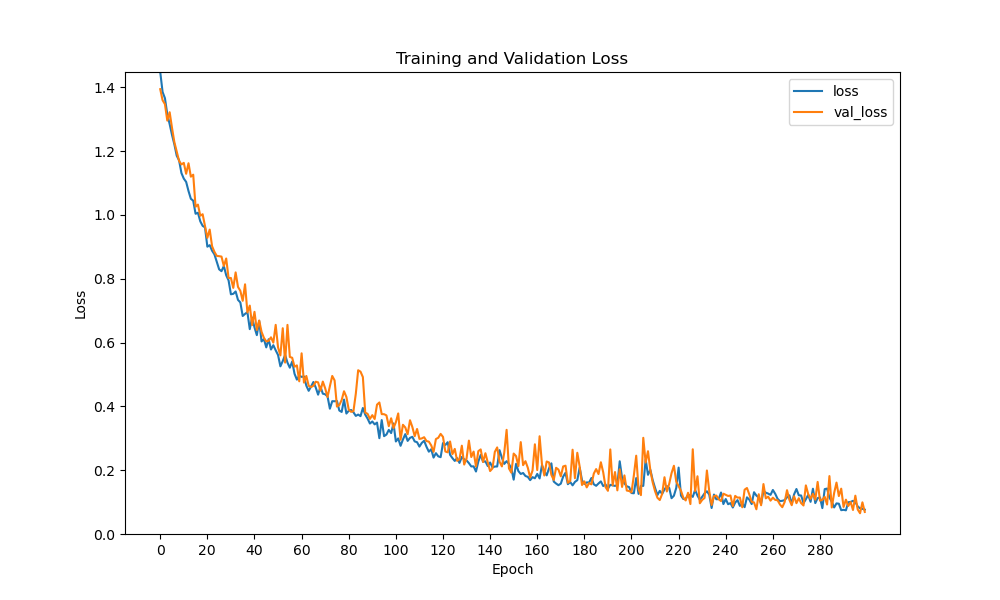 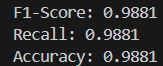 VGG19-SH-4Class-Female
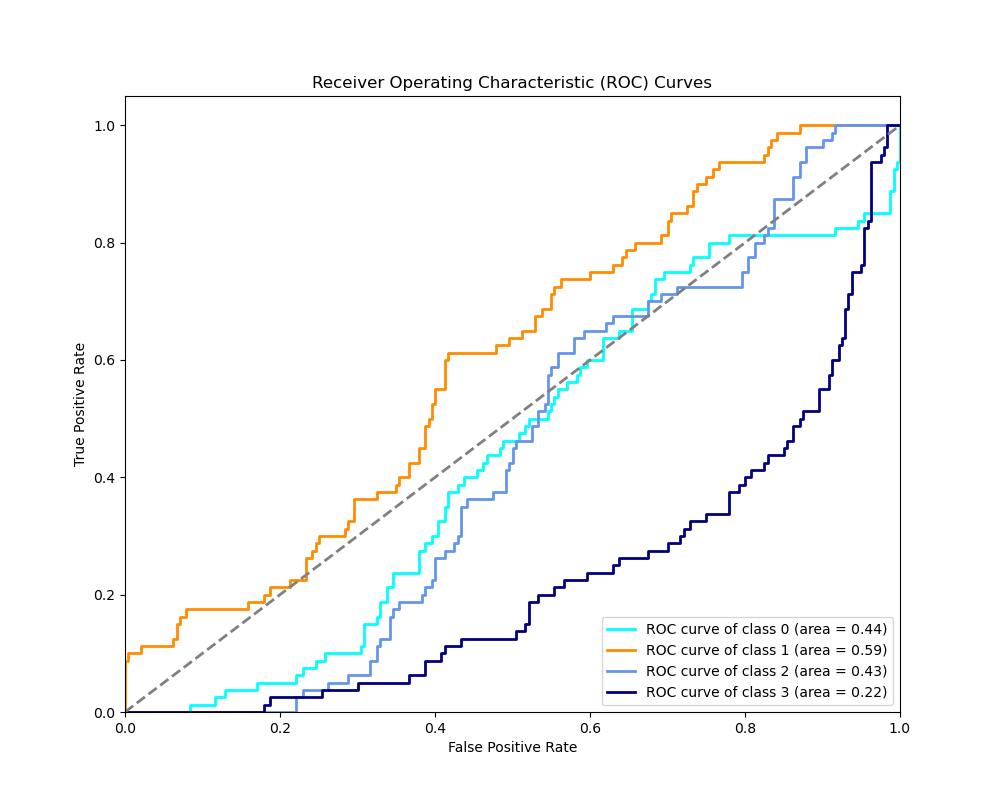 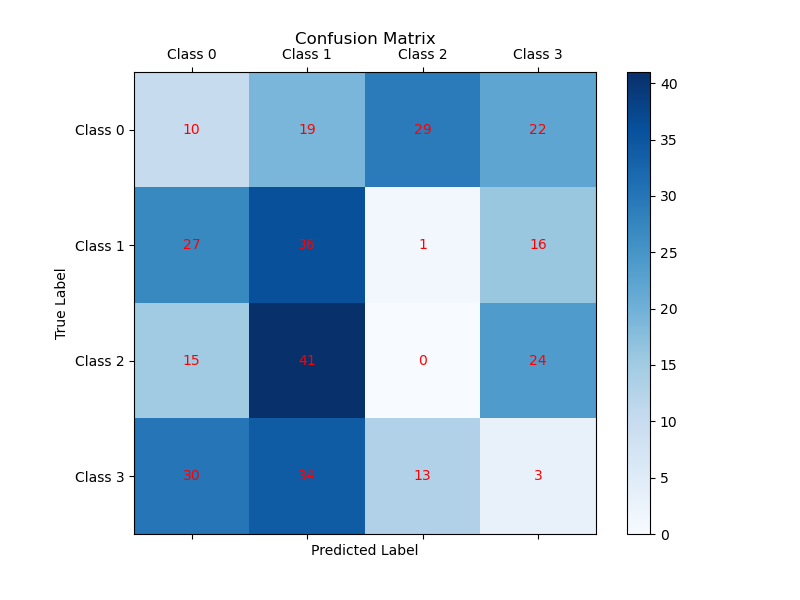 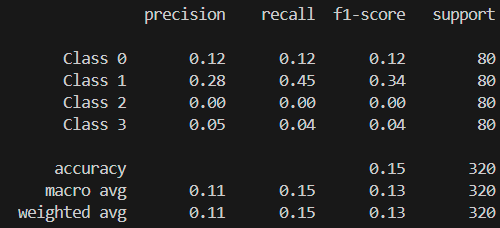